MOZGÁSRENDSZER I.CSONT – ÉS IZÜLETTAN
Heinzlmann Andrea
Állatorvostudományi Egyetem, Anatómia és Szövettani Tanszék
Humán Anatómia Kurzus
2018
ANATÓMIA
Makroszkópos anatómia: 
I. Mozgásrendszer: 
csontok
csontok közötti összeköttetések
izmok
II. Emésztőrendszer
III. Keringési rendszer
IV. Légző rendszer
V. Vizeletkiválasztó – és elvezető rendszer
VI. Nemi szervek
VII. Idegrendszer
VIII. Érzékszervek
IX. Endokrin mirigyek
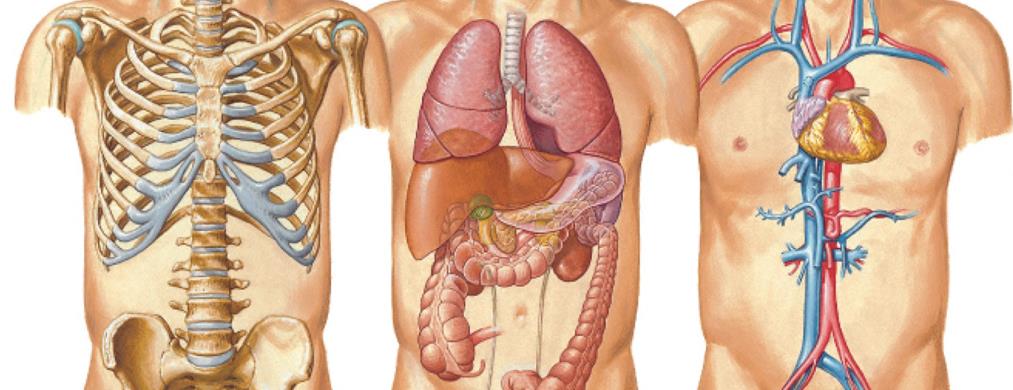 CSONT FELÉPITÉSE
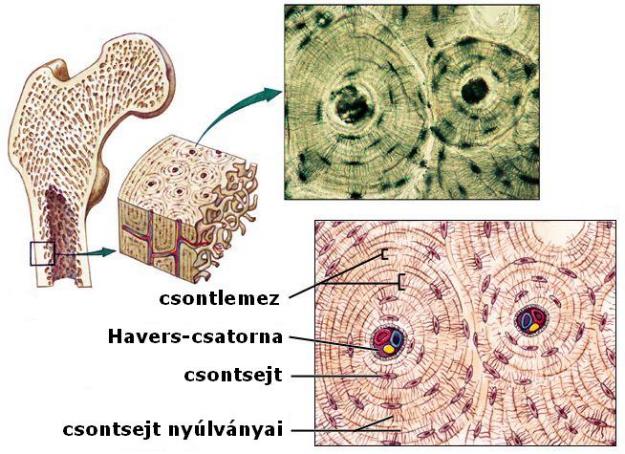 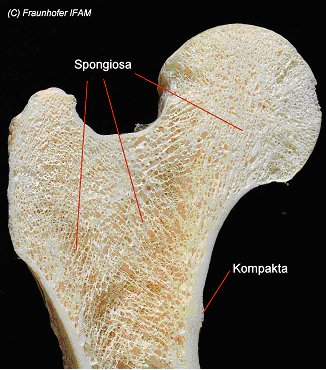 1. SUBSTANTIA COMPACTA
lamelláris csont
kemény
a lamellák a terhelés irányába rendeződnek el

2. SUBSTANTIA SPONGIOSA 
belső szivacsos állomány
csontvelő
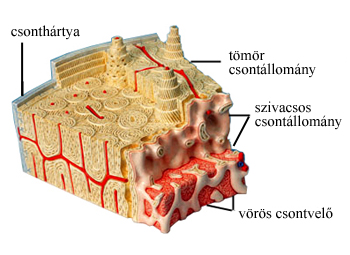 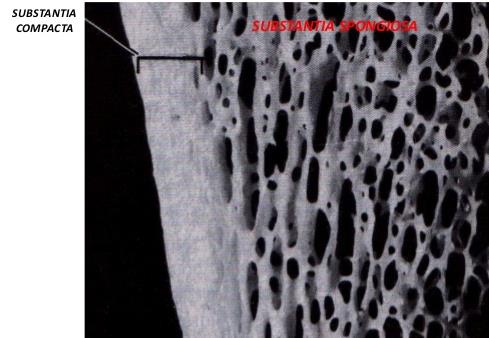 csontvelő
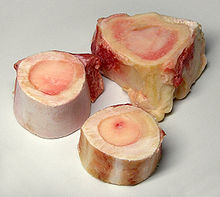 CSONTHÁRTYA (PERIOSTEUM)
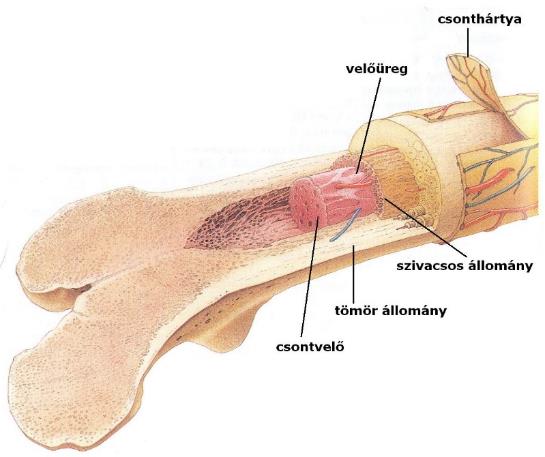 RÉTEGEI:
Stratum fibrosum 
Stratum osteoblasticum – csontregeneráció

Feladata:
védelem
vérellátás
beidegzés
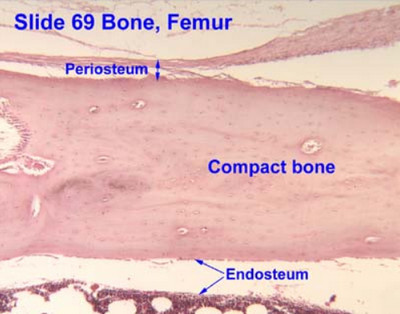 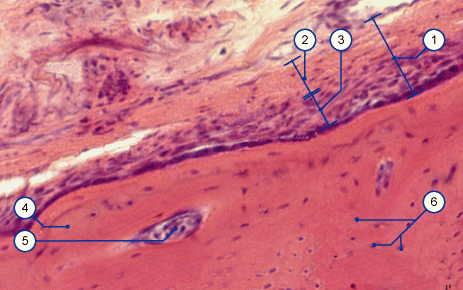 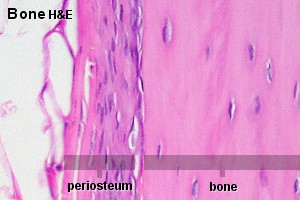 CSONTOK OSZTÁLYOZÁSA
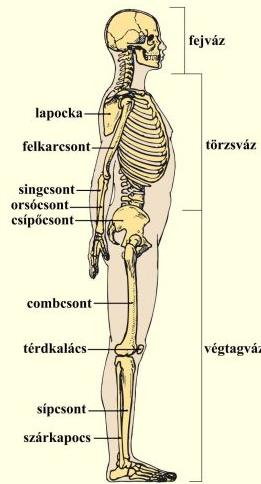 hosszú csöves csontok 
rövid csöves csontok
lapos csontok 
szabálytalan alakú csontok
szezám csontok
pneumatikus csontok
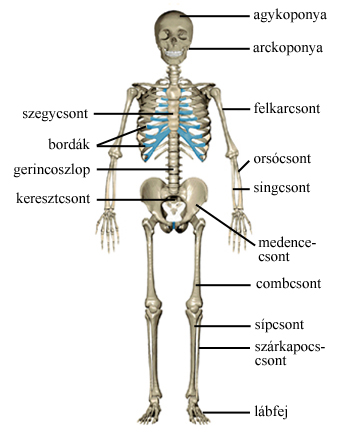 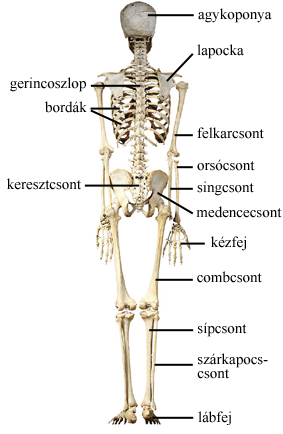 HOSSZÚ CSÖVES CSONTOK
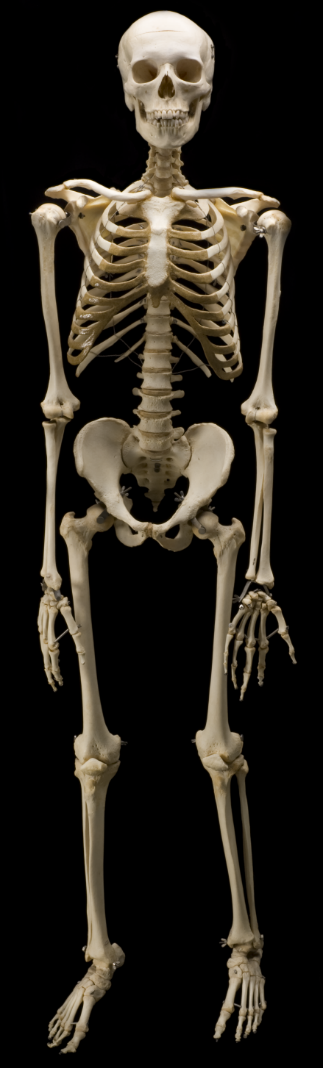 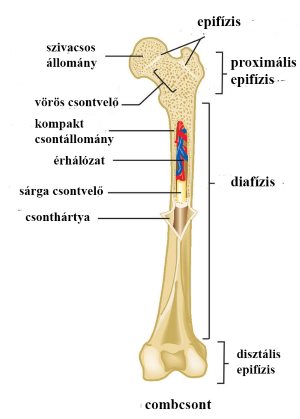 végtag csontok
TEILE:
corpus (diaphysis)
proximalis epiphyis
distalis epiphysis
csont üreg
csontvelő
RÖVID CSÖVES CSONTOK
kézcsontok 
lábcsontok
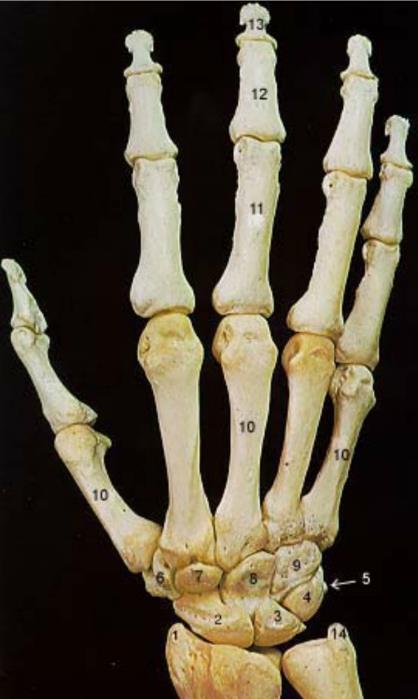 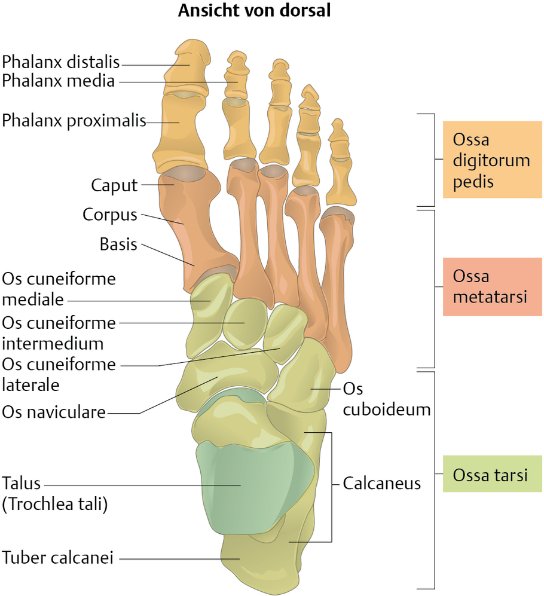 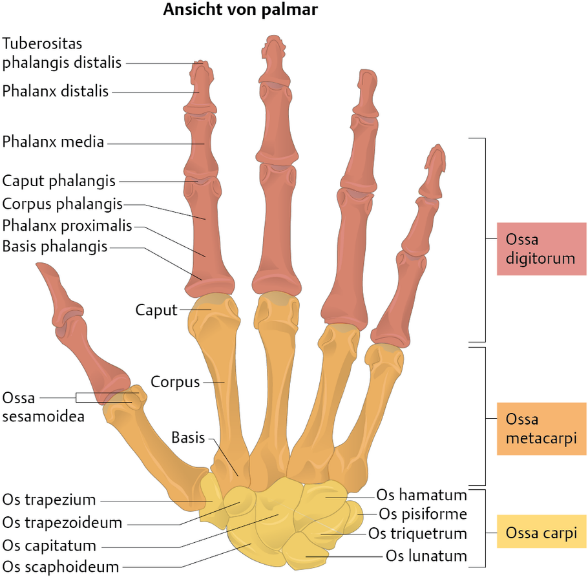 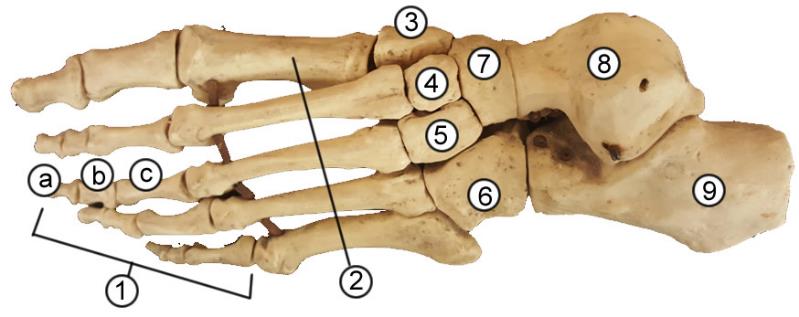 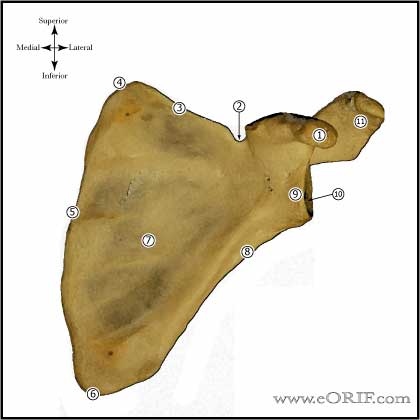 LAPOS CSONTOK
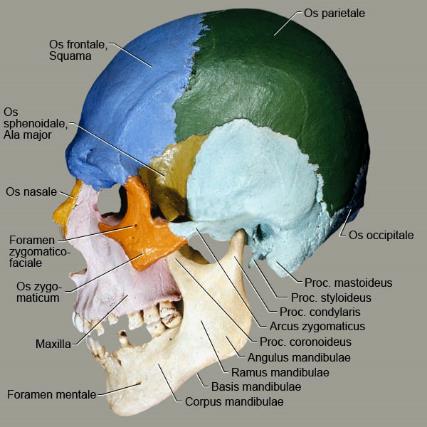 FELADAT:
testüregek határolása
izom eredésére , tapadására szolgálnak
koponya csontok
scapula
strenum
os coxae
costa
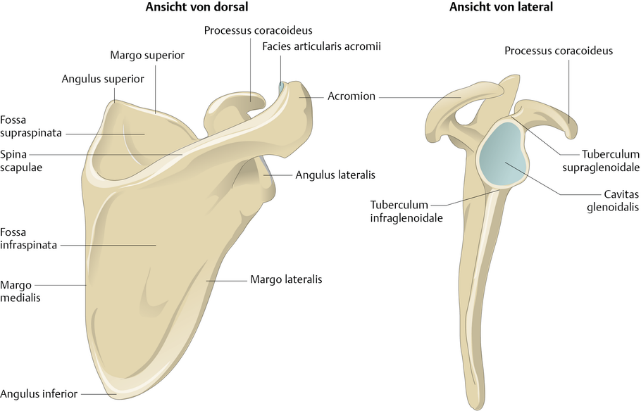 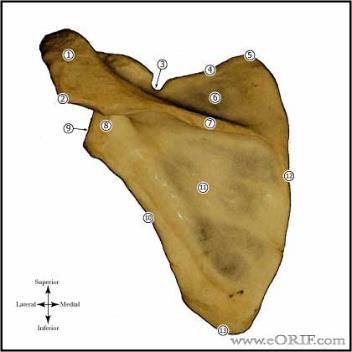 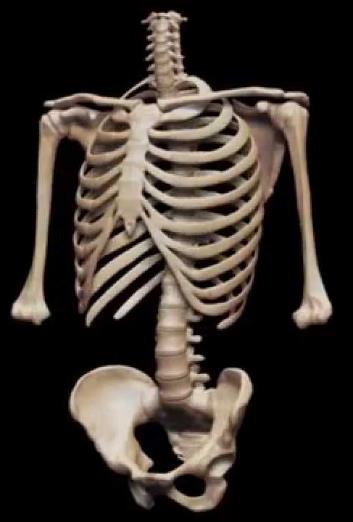 Sternum
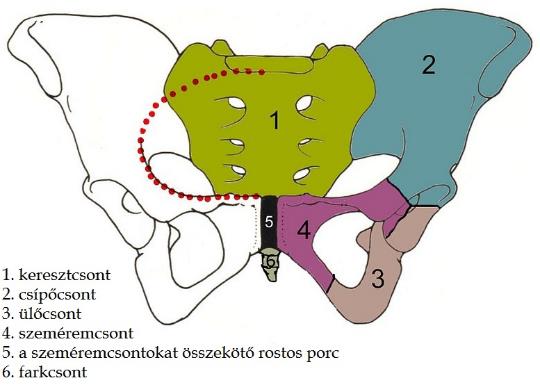 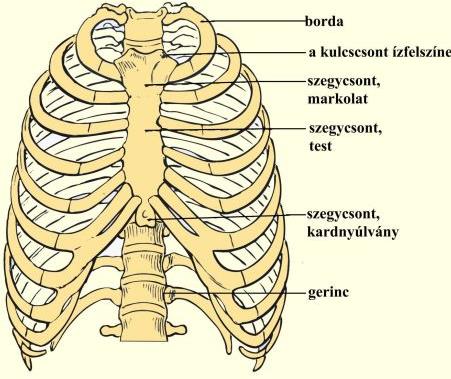 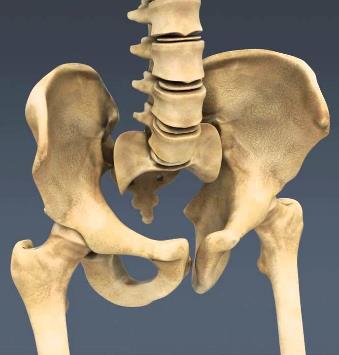 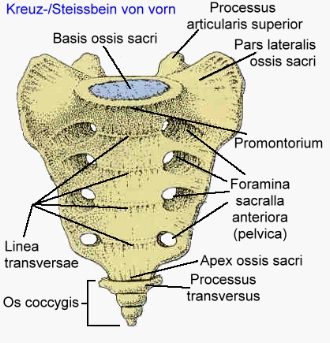 SZABÁLYTALAN ALAKÚ CSONTOK
vertebræ
os sacrum
os coccygis
maxilla, mandibula, os palatinum
os hyoideum
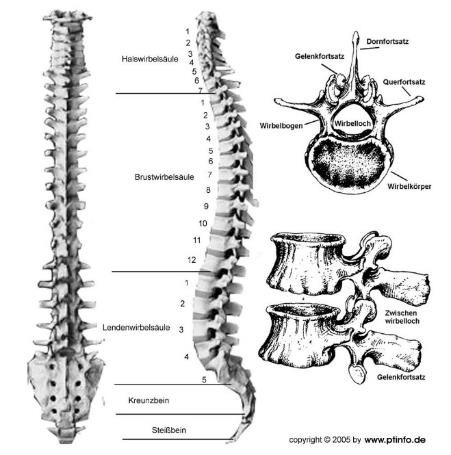 Os hyoideum
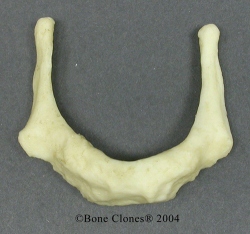 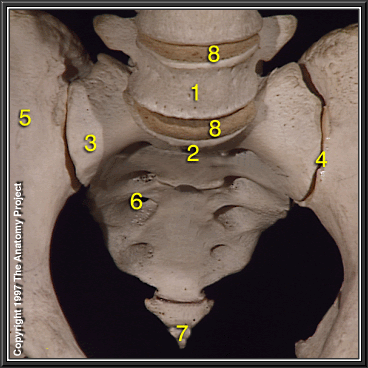 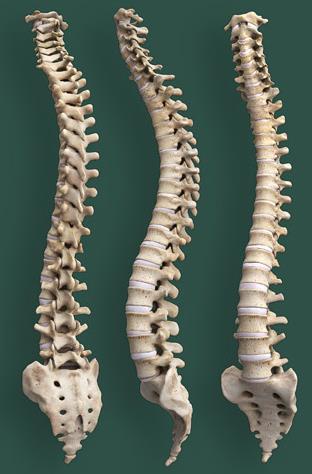 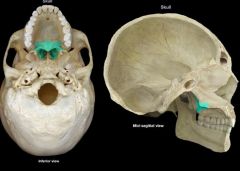 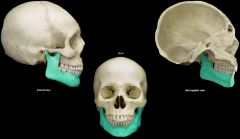 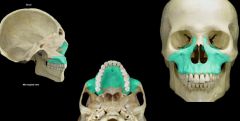 Os palatinum
Mandibula
Maxilla
PNEUMATIKUS CSONTOK
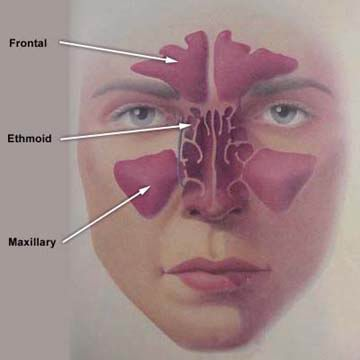 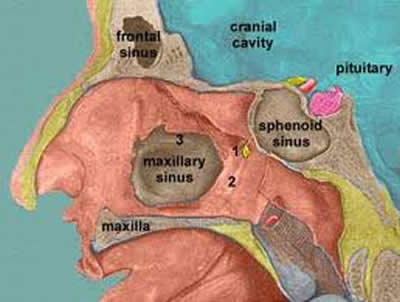 orrmelléküregek (sinus paranasales)
levegővel telt, nyálkahártyával bélelt csontok
kapcsolat az orrüreggel
hangadásban rezonátor
belégzett levegő felmelegítése, párásítása
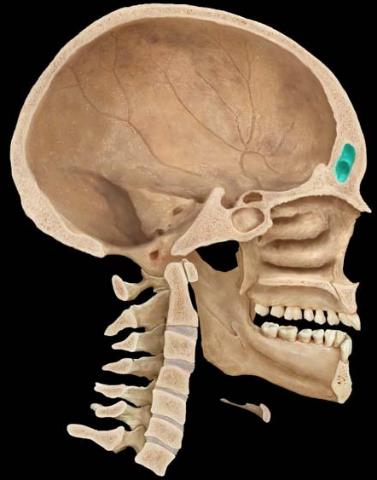 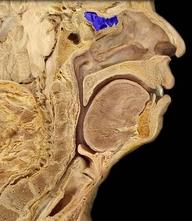 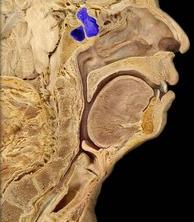 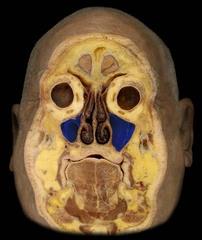 sinus frontalis
cellulae ethmoidales
sinus sphenoidalis
sinus maxillaris
SZEZÁM CSONTOK
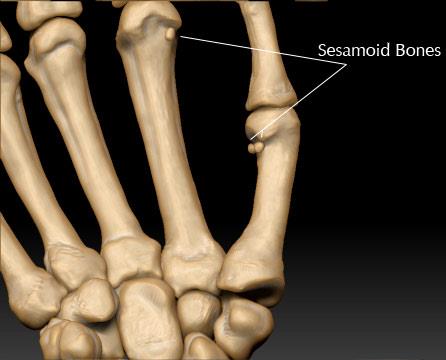 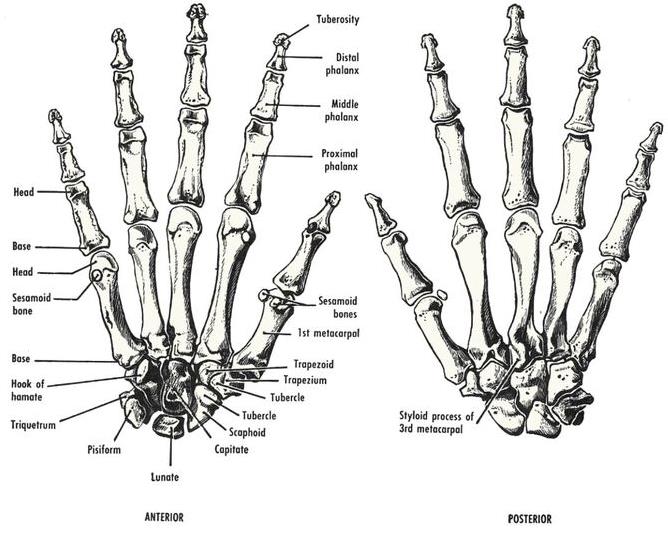 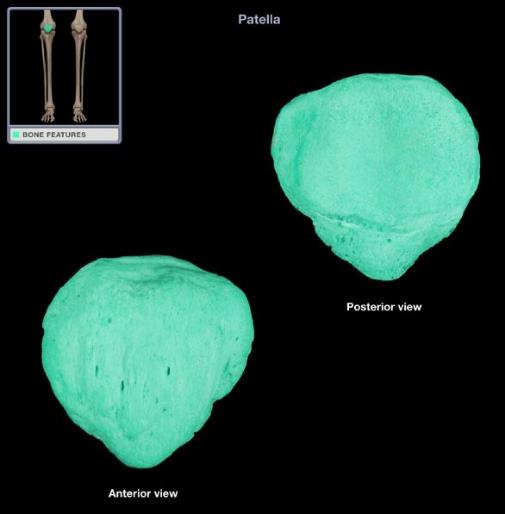 PATELLA
CSONTOK KÖZÖTTI ÖSSZEKÖTTETÉSEK
I. FOLYTONOS ÖSSZEKÖTTETÉSEK- (synarthrosis)
syndesmosis (kötőszövetes)
synchondrosis (porcos)
synostosis (csontos)

II. MEGSZAKITOTT ÖSSZEKÖTTETÉSEK -  (diarthrosis, ízületek, articulatio)
két vagy több csont összeköttetése, ahol a csontok elmozdulnak
ízületi üreg/rés (cavum articulare)
 ízületi porc – ízületi felszíneket borítja
ízületi tok (capsula articularis)
SYNDESMOSIS
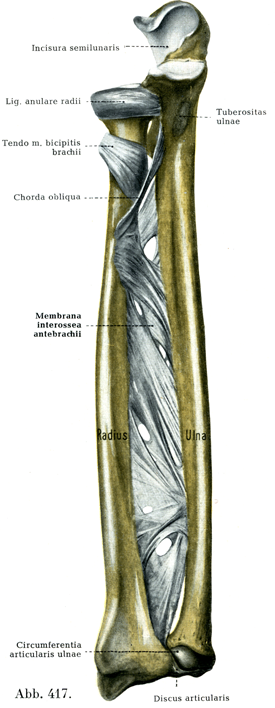 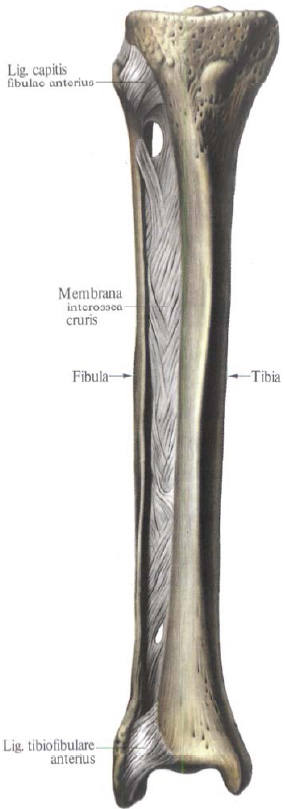 kötőszövetes összeköttetés 
kisfokú mozgás
syndesmosis tibiofibularis 
membrana interossea 
koponya varratok (suturae)
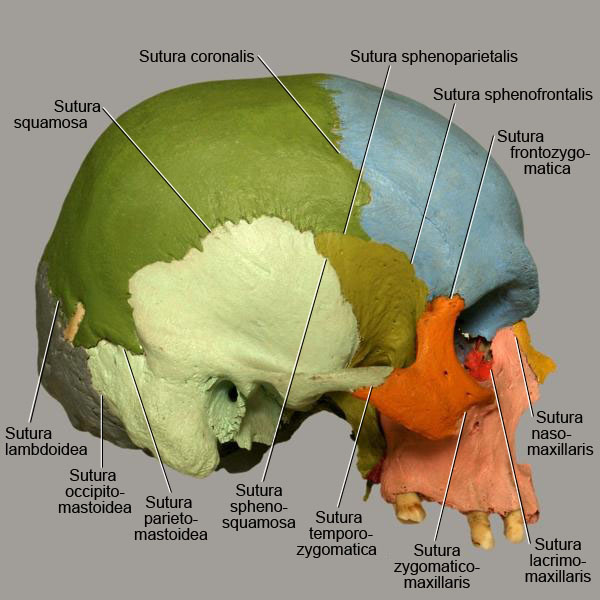 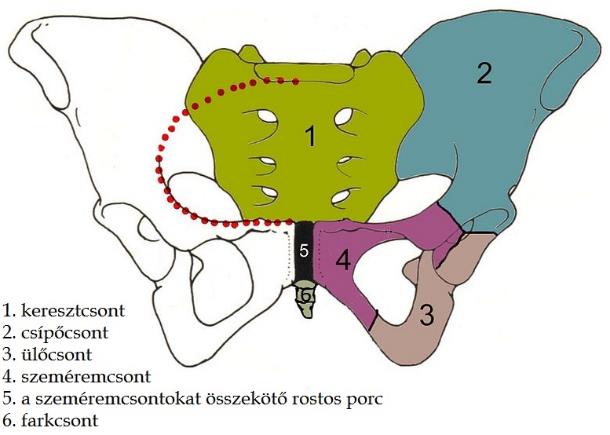 SYNCHONDROSIS
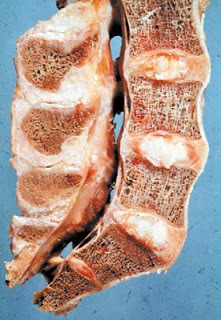 1. DISCUS INTERVERTEBRALIS

2. SYMPHYSIS PUBICA
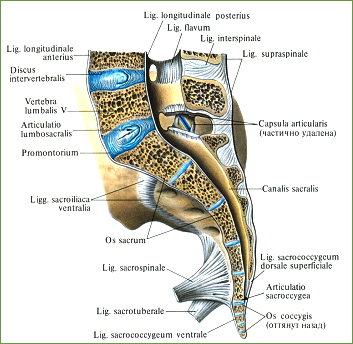 Corpus 
vertebrae
Discus 
intervertebralis
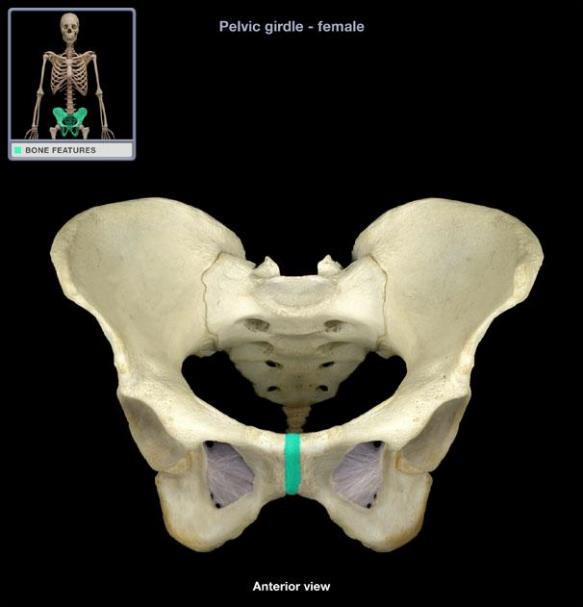 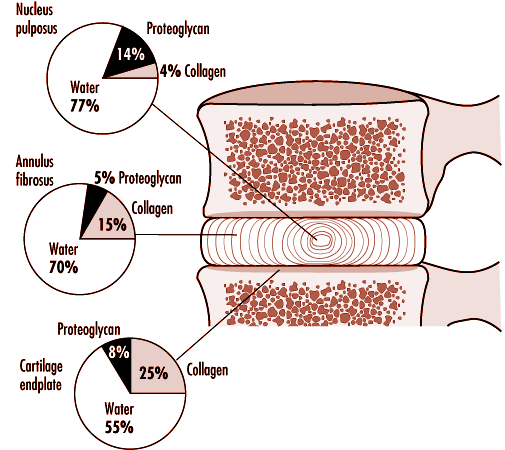 SYNCHONDROSIS
Discus intervertebralis:
anulus fibrosus (AF)
nucleus pulposus (NP) – chorda dorsalis fejlődéstani maradványa
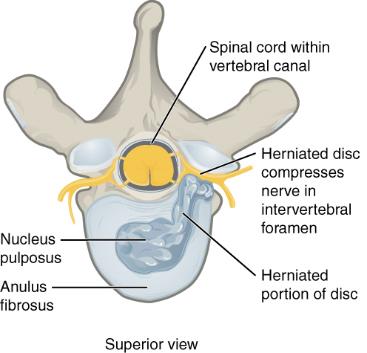 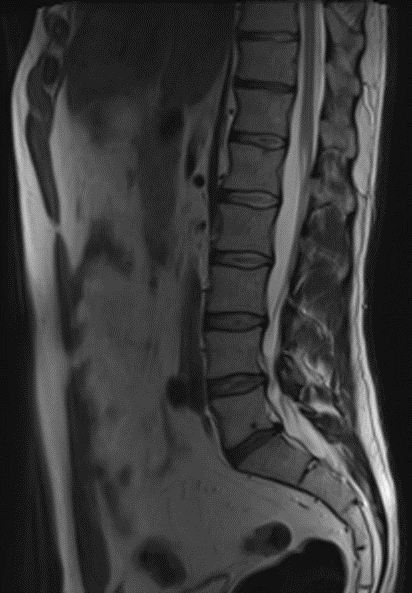 Discus
intervertebralis
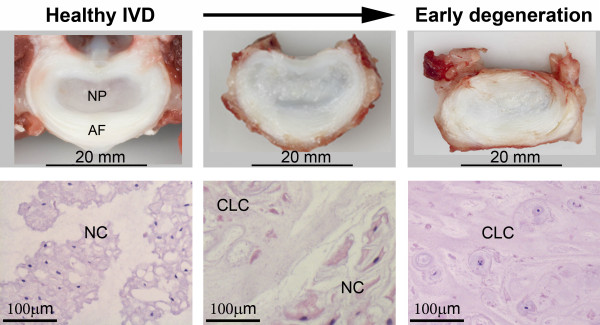 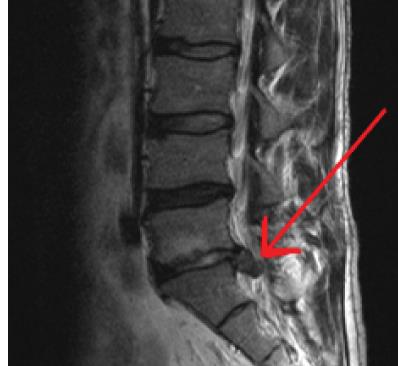 https://www.researchgate.net/post/
which_are_healthy_intervertebral_disc
_in_these_images
https://www.researchgate.net/figure/The-transition-from-a-healthy-to-an-early-degenerated-intervertebral-disc-Macroscopic_fig1_259584949
https://commons.wikimedia.org/wiki/File:728_Herniated_Disk.jpg
IZÜLET (ARTICULATIO)
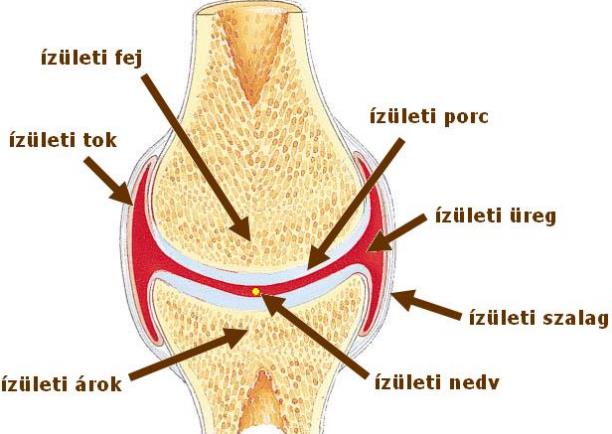 RÉSZEI:
ízületi fej (caput articulare)
ízületi vápa (fossa articularis)
ízületi rés (cavum articulare)
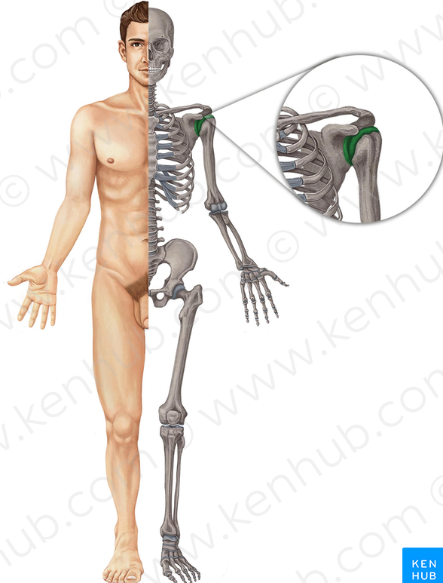 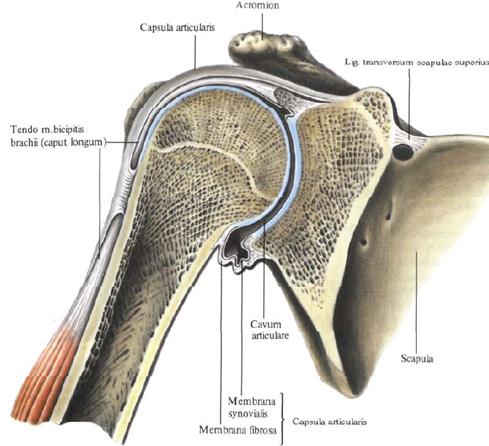 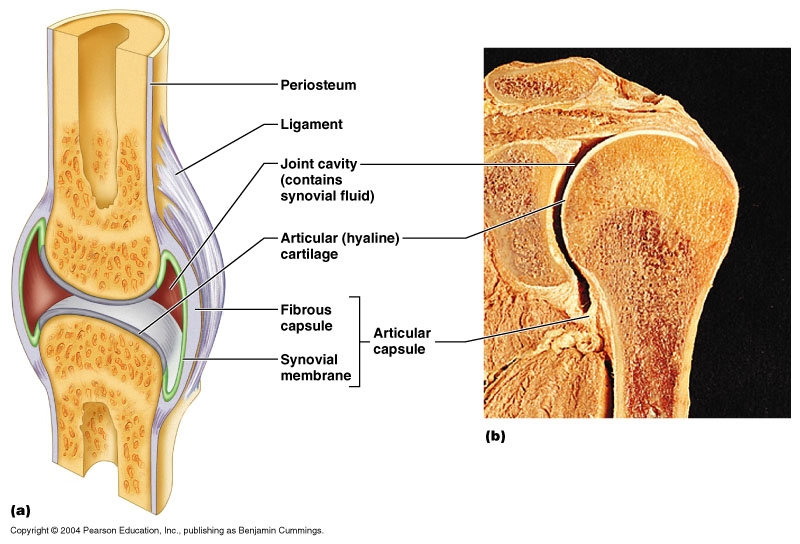 izületi rés 
Synovia
Izületi porc
Capsula 
fibrosa
Capsula
articularis
Membrana 
synovilais
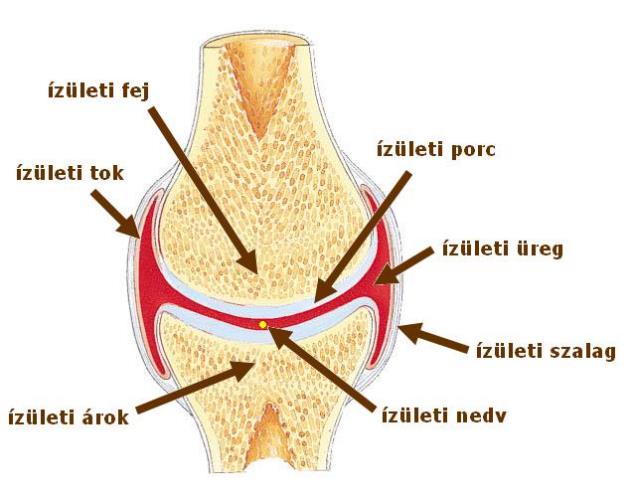 IZÜLET (ARTICULATIO)
RÉSZEI:
3. ízületi tok (capsula articularis):
érző beidegzés
ízületi szalagok (ligamentum articulare) erősítik 
RÉTEGEI:
membrana fibrosa 
membrana synovialis  - synovia termelése
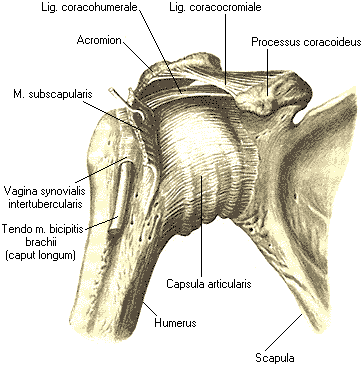 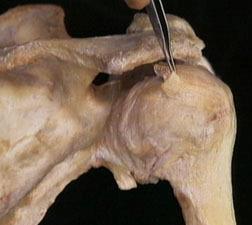 Caput
humeri
Scapula
capsula
https://jcphysiotherapy.com
IZÜLET (ARTICULATIO)
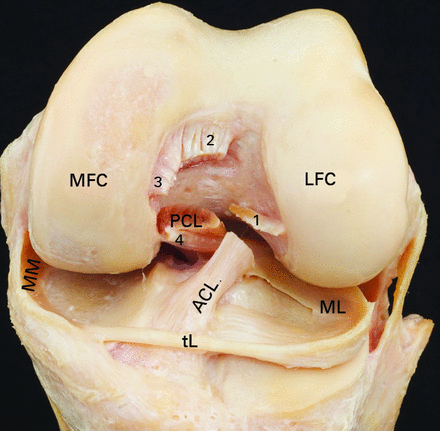 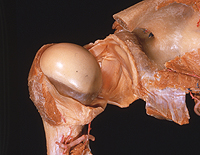 RÉSZEI:
4. synovia 
5. ízületi porc: 
hyalinporc
rostos porc
érmentes
6. discus, meniscus
7. bursae (nyáktömlők)
Caput humeri 
hyalinporc borítással
Articulatio humeri
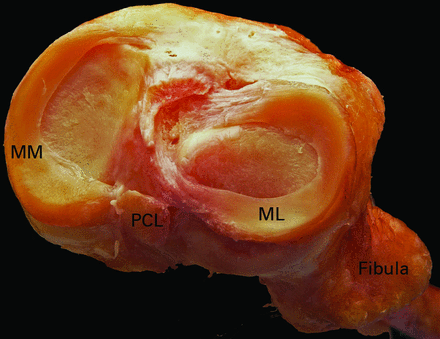 ACL: Lig. Cruciatum ant.
PCL: Lig. Crutiatum post.
aMFL: Lig. meniscifemale ant.
MFC: Condylus medialis femoris
LFC: Condylus lateralis femoris
IZÜLET (ARTICULATIO)
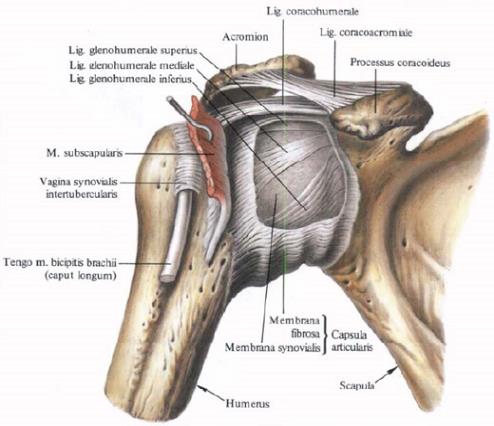 ízületet összetartó tényezők:
ízületi tok
synovia (adhesió)
szalagok
izmok: pl. ROTATOR MANDZSETTA – vállízület körüli izmok
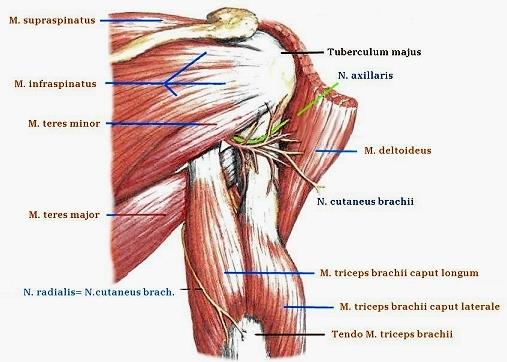 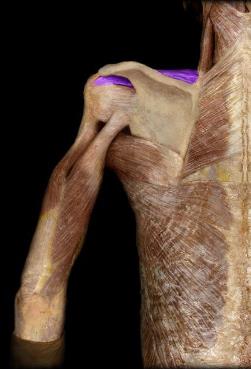 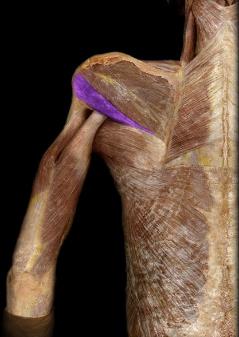 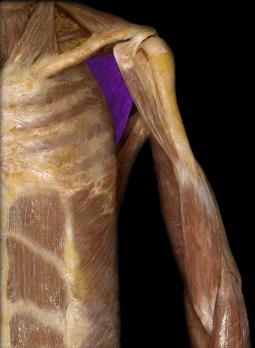 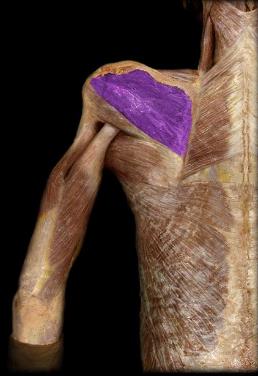 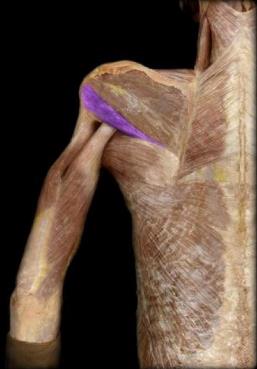 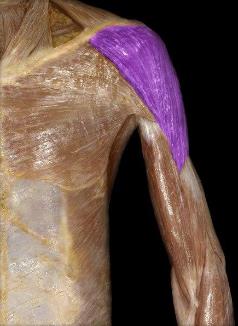 M. teres major
M. subscapularis
M. supraspinatus
M. deltoideus
M. infraspinatus
M. teres minor
IZÜLET FORMÁI
az ízületi felszínek alakja alapján:
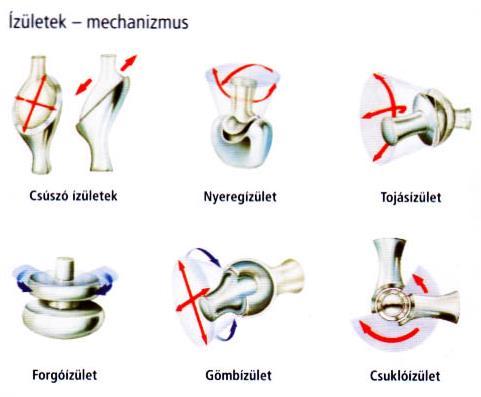 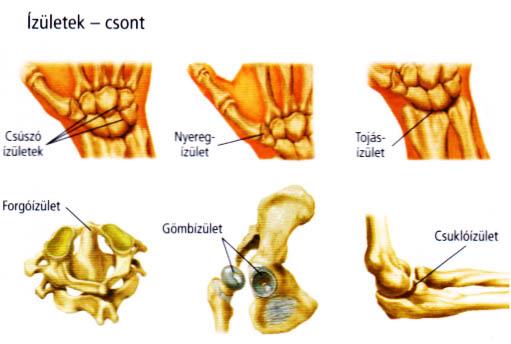 IZÜLET FORMÁI
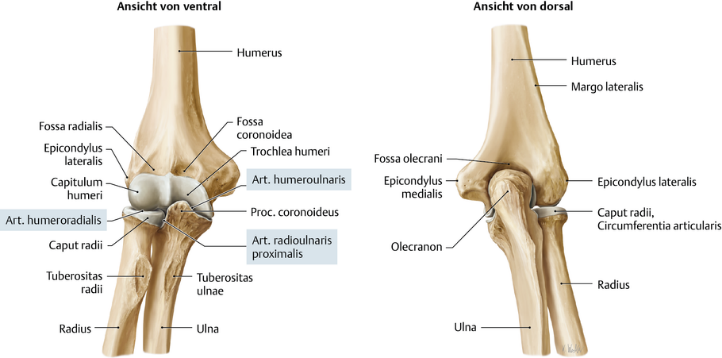 CSUKLÓIZÜLET (ginglymus): 
egytengelyű
könyökízületben – articulatio humeroulnaris
articulatio interphalangea
MOZGÁSOK:
flexio
extensio
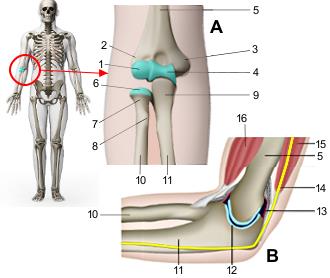 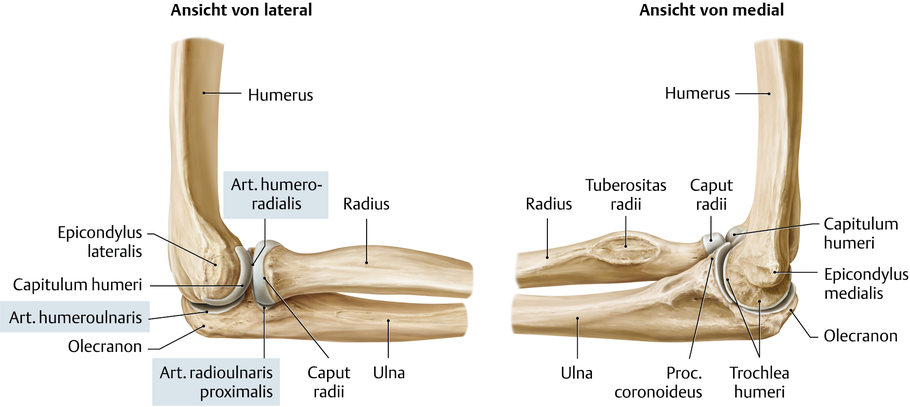 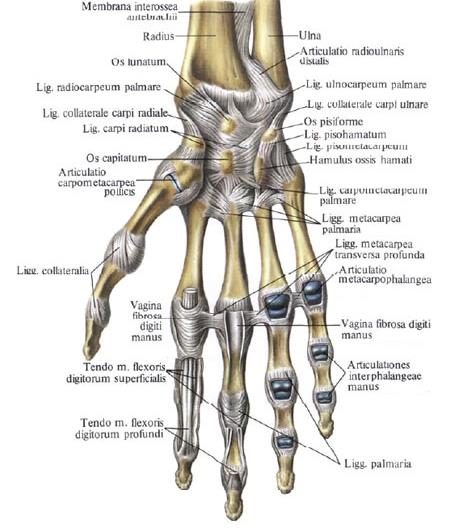 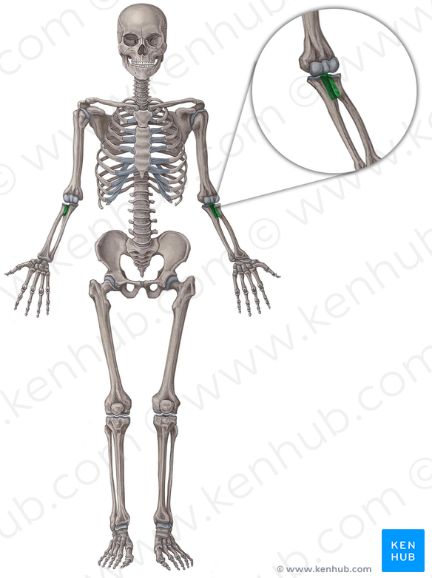 IZÜLET FORMÁIS
FORGÓIZÜLET (articulatio trochoidea): 
egytengelyű
articulatio radioulnaris 
articulatio atlantoaxialis 

MOZGÁSOK:
flexio
extensio
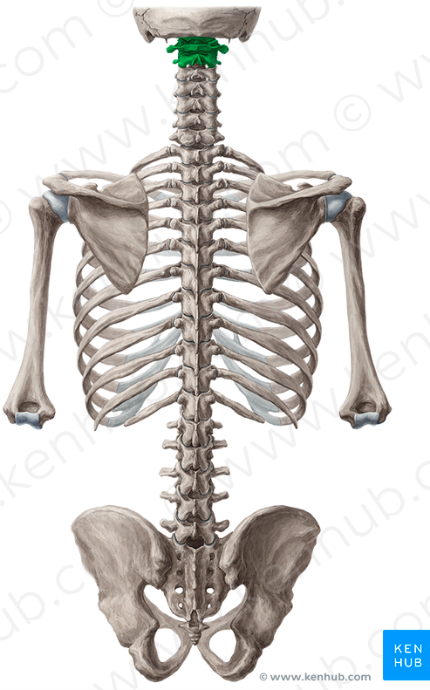 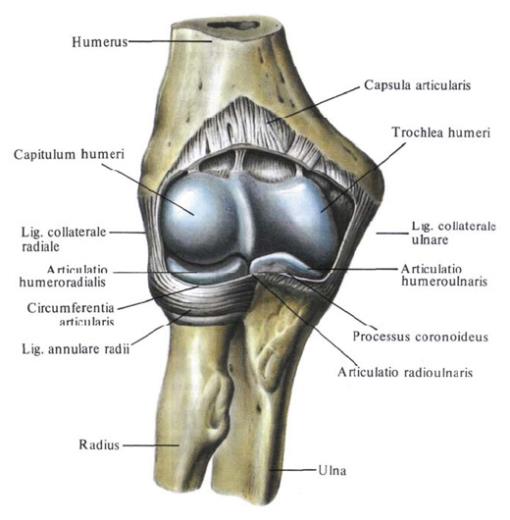 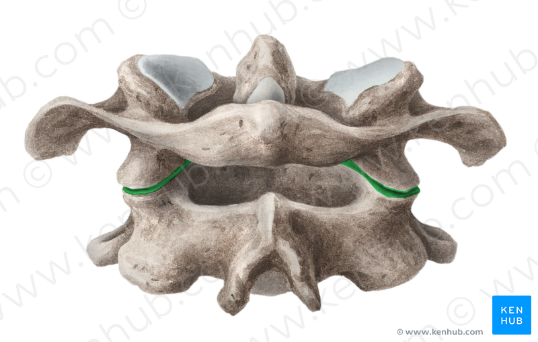 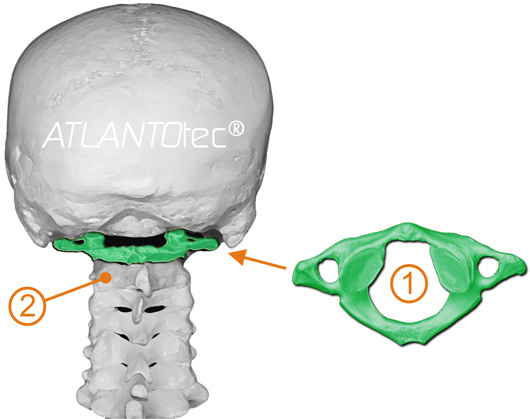 IZÜLET FORMÁI
TOJÁSIZÜLET (articulatio ellipsoidea): 
kéttengelyű
articulatio atlantooccipitalis
articulatio radiocarpea
 flexio - extensio 
radialis – ulnaris abductio
Os occipitale
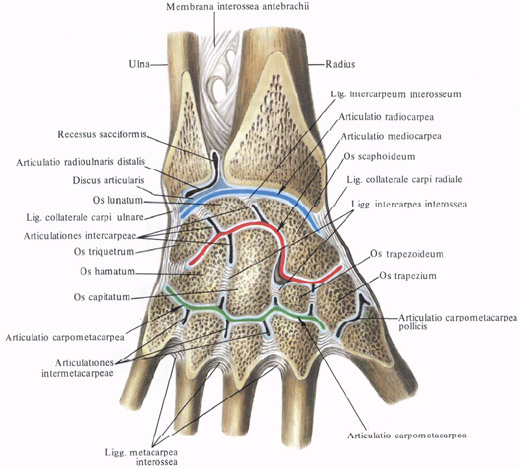 Atlas
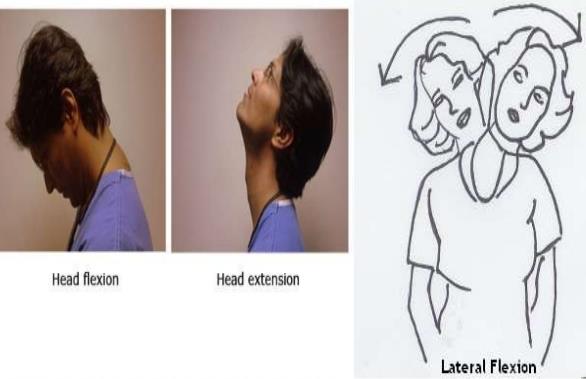 IZÜLET FORMÁI
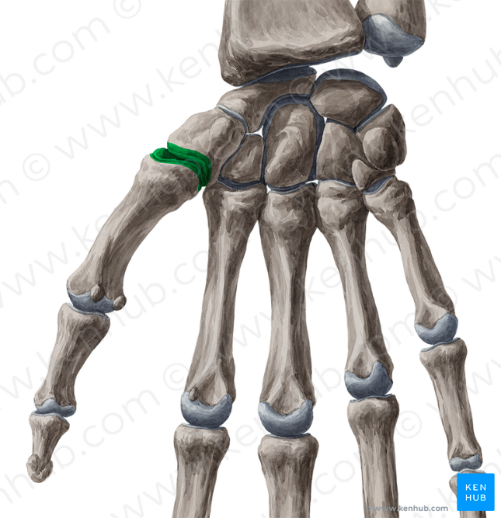 NYEREGIZÜLET  (articulatio sellaris):
 kéttengelyű
articulatio carpometacarpalis pollicis

MOZGÁSOK:
flexio - extensio
ab- és adductio
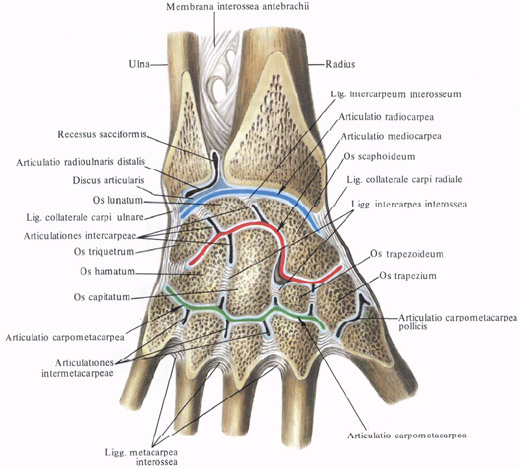 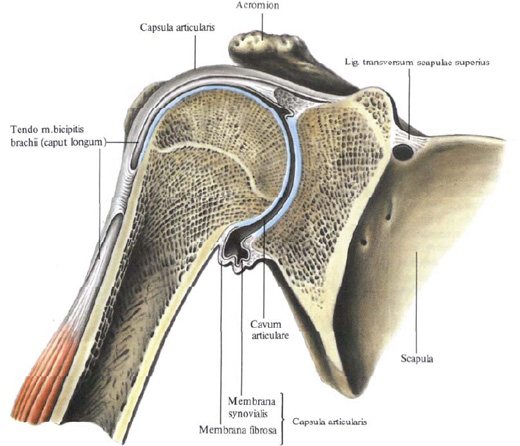 IZÜLET FORMÁI
GÖMBIZÜLET (articulatio spheroidea): 
háromtengelyű
vállízület
csípőízület
metacarpophalangealis ízületek (kivétel a hüvelykujj ízülete)

MOZGÁSOK: 
flexio - extensio
ab- adductio
rotatio
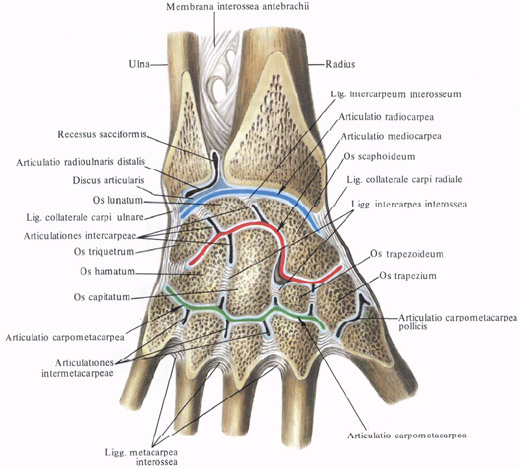 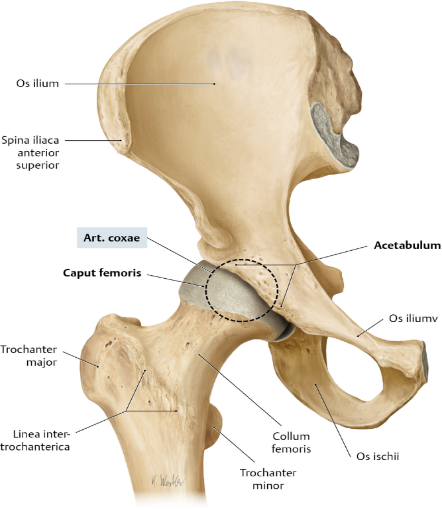 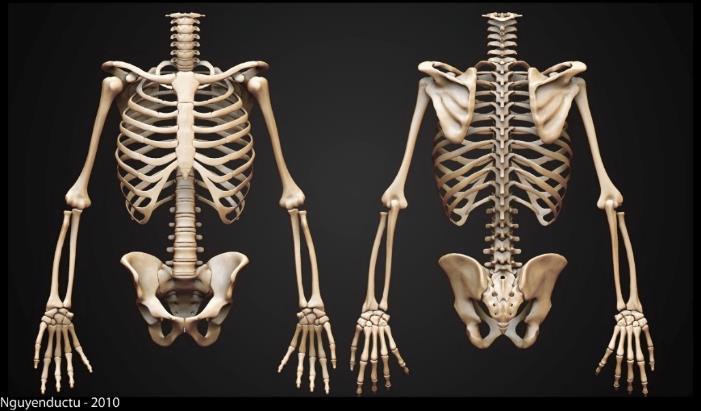 IZÜLET FORMÁI
FESZES IZÜLET (amphiarthrosis)
mozgásban korlátozott
articulatio sacroiliaca
Articulatio sacroiliaca
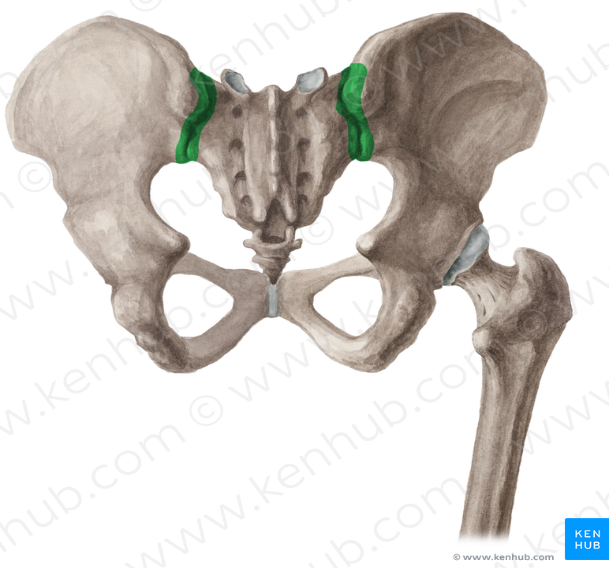 Os coxae
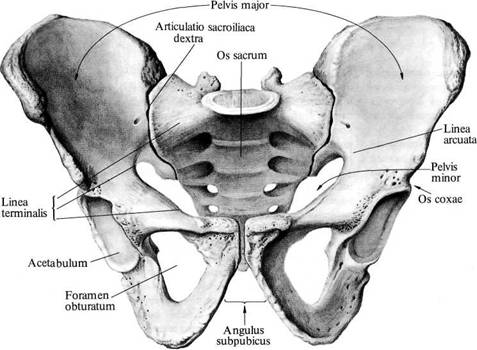 Sacrum
Ansicht von dorsal
IZÜLET FORMÁI (ARTICULATIO)
hány tengely mentén képesek elmozdulásokat végezni
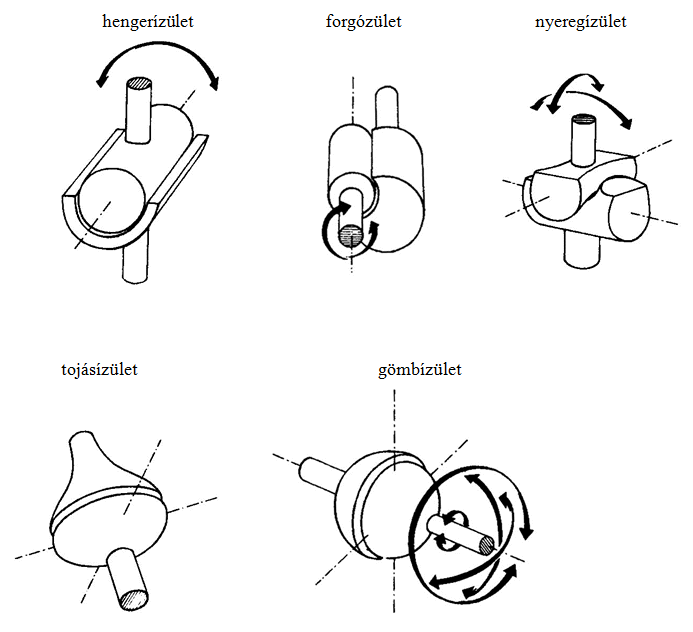 1. egytengelyű 
gynglimus
art. trochoidea

2. kéttengelyű
art. ellipsoidea
art. sellaris

3. háromtengelyű
art. spheroidea
HUMÁN CSONTVÁZ (SKELETON)
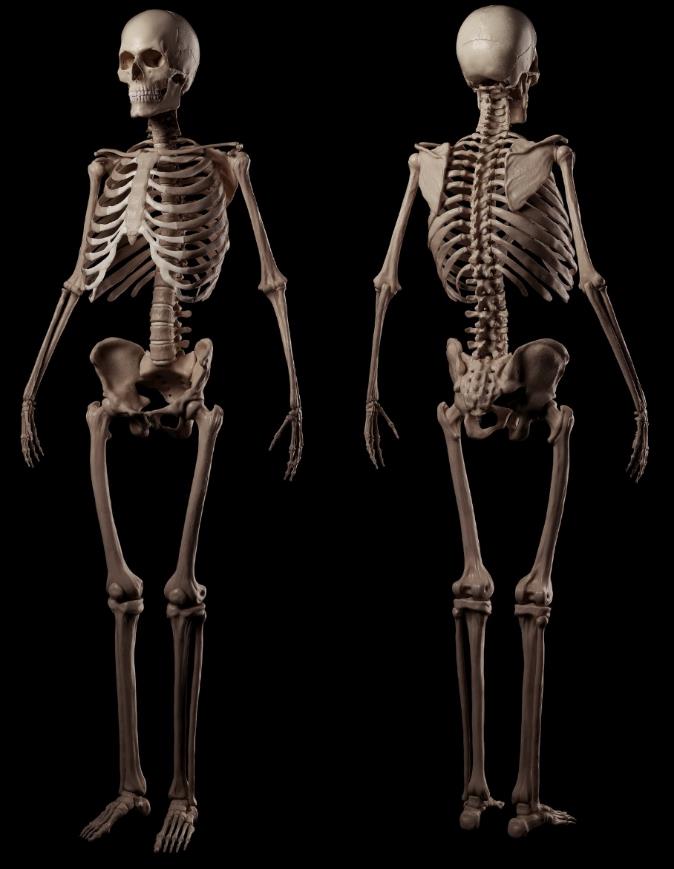 206 csont
FELADAT:1. testváz képzése
2. testüregek határolása
3. mechanikai védelem
4. izom eredése - tapadása
5. mozgás passzív része
6. vörös csontvelő - vérképzés
AXIÁLIS SKELETON
FEJ (CAPUT)
neurocranium 
viscerocranium
NYAK (COLLUM)
fej tartása
fej mozgatása
nyak mozgatása
TÖRZS (TRUNCUS)
mellkas (thorax)
has (abdomen)
medence (pelvis)
VÉGTAGOK
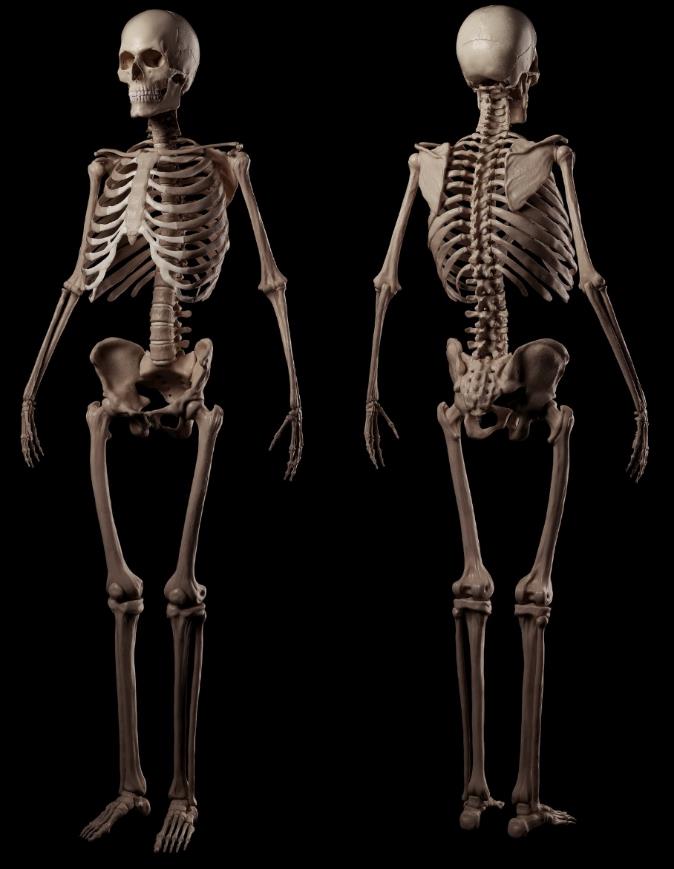 FŐIRÁNYOK
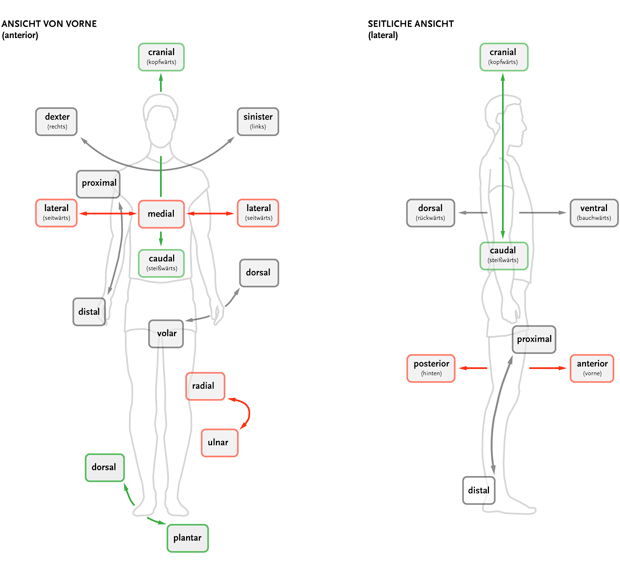 1. CRANIALIS vagy SUPERIOR 

2. CAUDALIS vagy  INFERIOR  

3. ANTERIOR vagy VENTRALIS 

4. POSTERIOR vagy DORSALIS 

5. DEXTER 
6. SINISTER 

7. MEDIALIS	 
8. LATERALIS 

9. SUPERFICIALIS 
10. PROFUNDUS  

11. EXTERNUS 
12. INTERNUS
FŐIRÁNYOK A VÉGTAGOKON
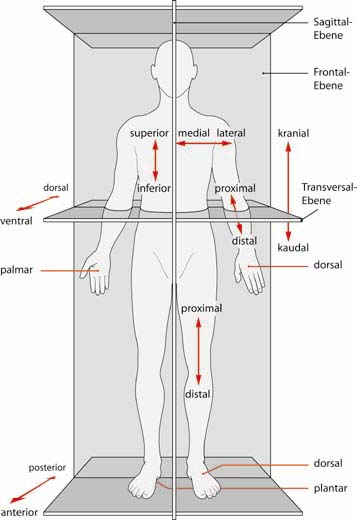 1. PROXIMALIS 
2. DISTALIS 

3. PALMARIS (VOLARIS) 
4. PLANTARIS 

5. ULNARIS 
6. RADIALIS

7. TIBIALIS 
8. FIBULARIS
FŐ SIKOK ÉS IRÁNYOK
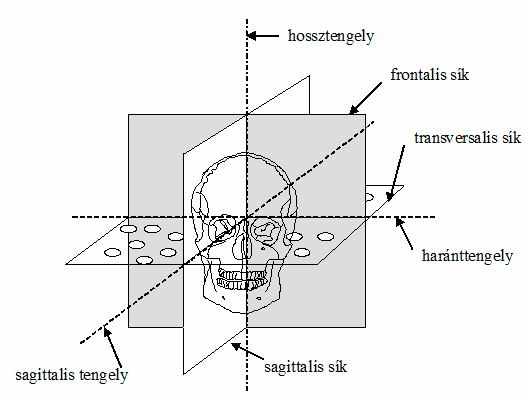 AXIÁLIS SKELETONFEJ (CAPUT)
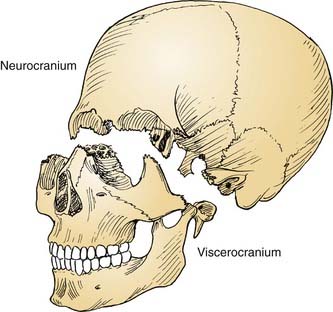 KOPONYA (CRANIUM)
NEUROCRANIUM - agykoponya
VISCEROCRANIUM - arckoponya
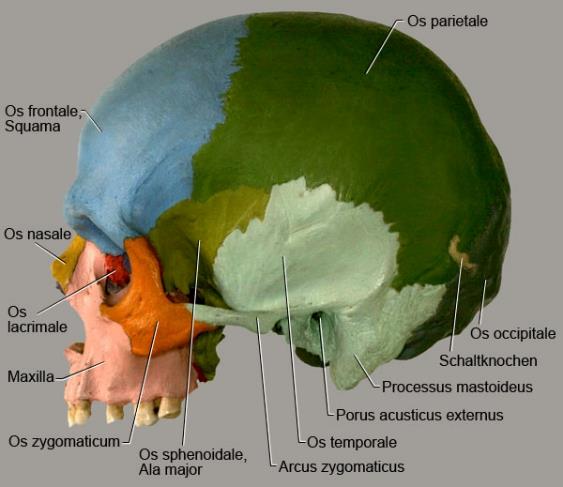 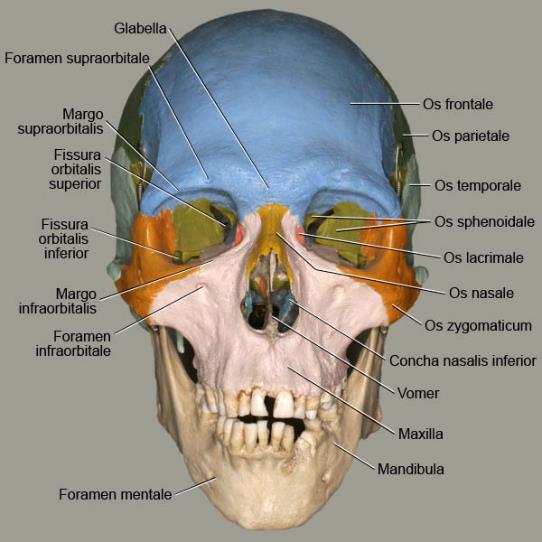 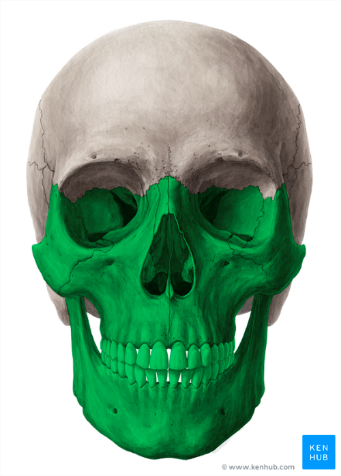 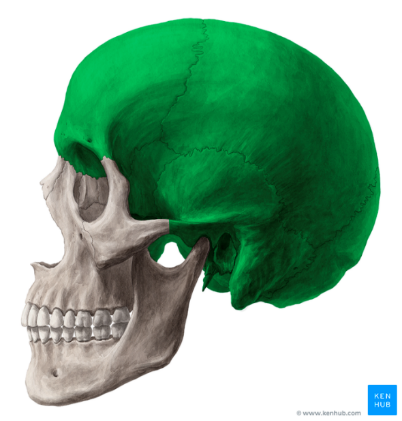 Neurocranium
Viscerocranium
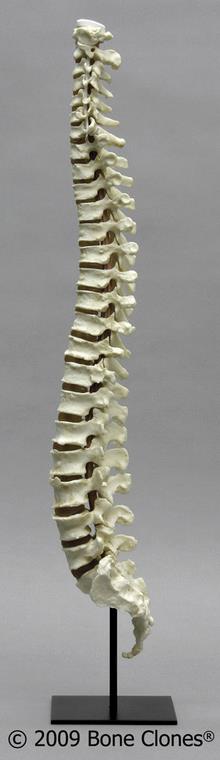 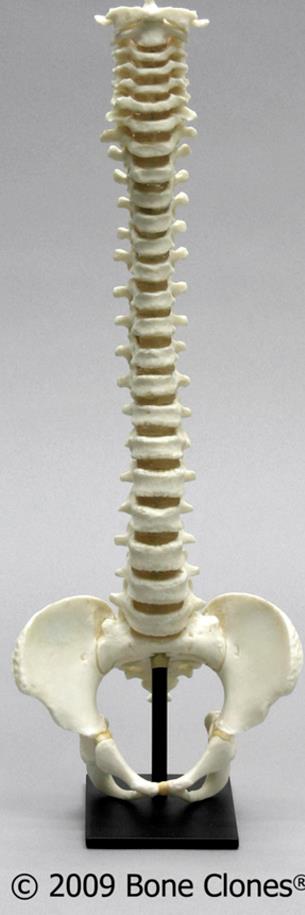 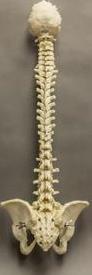 AXIÁLIS SKELETONTÖRZS
TÖRZS (TRUNCUS)

GERINCOSZLOP (Columna vertebralis):
RÉSZEI:
7 vertebrae cervicales
12 vertebrae thoracicae
5 vertebrae lumbales
os sacrum (5 keresztcsonti csigolya)
os coccygis (2-3 farok csigolya)
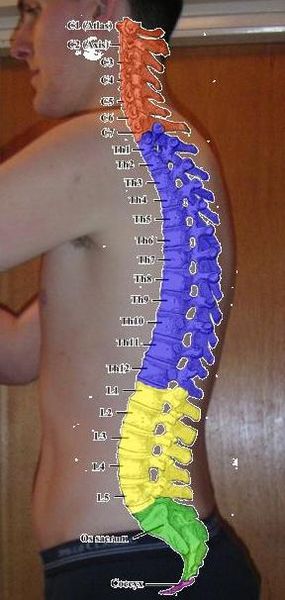 https://boneclones.com/product/human-female-vertebral-column-with-sacrum-
and-coccyx-KO-321
https://www.skullsunlimited.com/products/real-human-vertebra-column-with-pelvis-and-occipital-bone-ok-3154
https://commons.wikimedia.org/wiki/File:Spinal_column_lateral.jpg
AXIÁLIS SKELETONTÖRZS
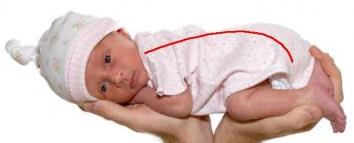 TÖRZS (TRUNCUS)

GERINCOSZLOP (Columna vertebralis):
FIZIOLÓGIÁS GÖRBÜLETEK:
-  „S” alakú a gerincoszlop
lordosis (cervicalis, lumbalis)
kyphosis (thoracalis, sacralis)
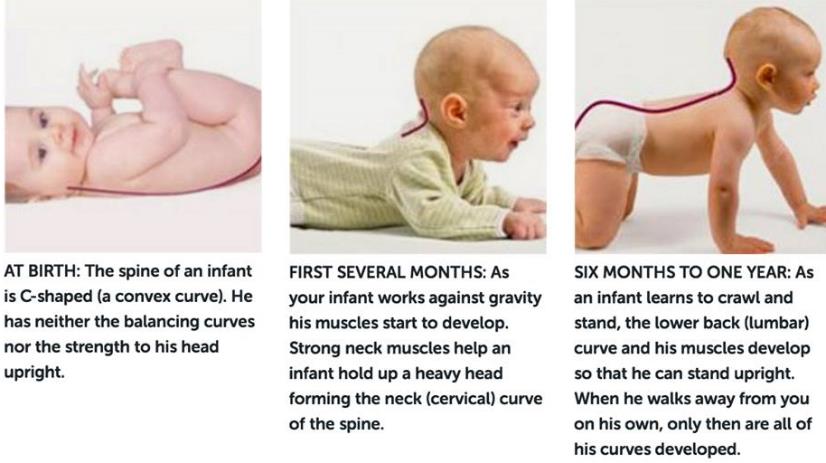 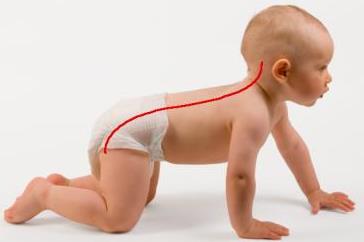 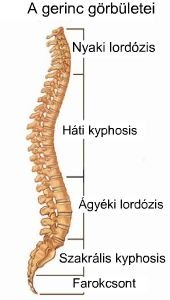 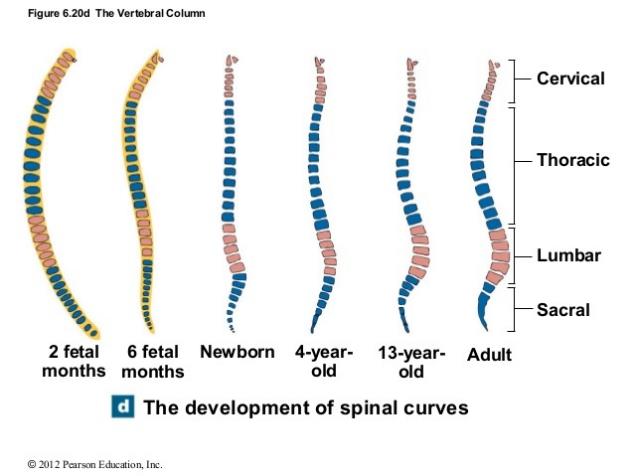 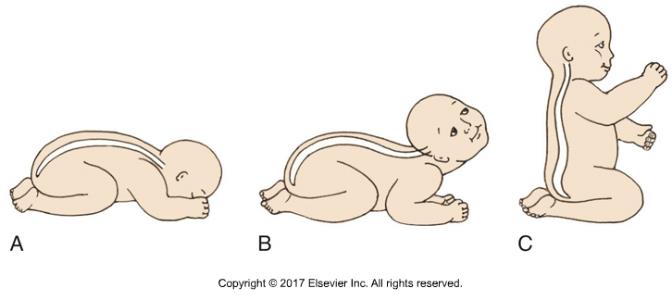 FIGURE 3. KYPHOTIC AND LORDOTIC CURVES OF THE SPINE. A, AT BIRTH. 
B, THE CERVICAL LORDOSIS FORMS WHEN WE RAISE OUT HEAD. 
C, THE LUMBAR LORDOSIS FORMS WHEN WE SIT UP. 
PERMISSION JOSEPH E. MUSCOLINO
. KINESIOLOGY: THE SKELETAL SYSTEM AND MUSCLE FUNCTION, 3RD ED. ELSEVIER.
AXIÁLIS SKELETONTÖRZS
TÖRZS (TRUNCUS)

GERINCOSZLOP (Columna vertebralis):
KÓROS GÖRBÜLETEK:
hyperlordosis
hyperkyphosis
scolyosis
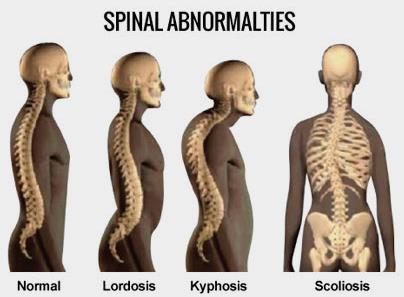 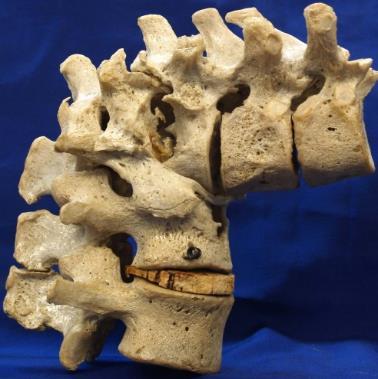 hyperkyphosis
http://www.eggblog.net/wp-content/uploads/2016/08
/kyphosis-bg.jpg
https://skoliosis.my/scoliosis-cause/lordosis/
CSIGOLYÁK
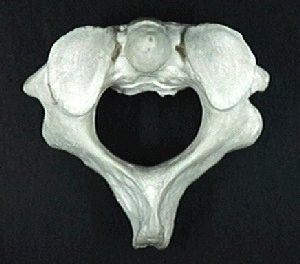 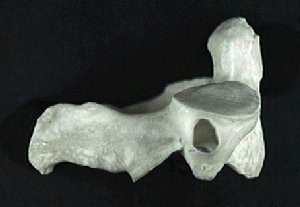 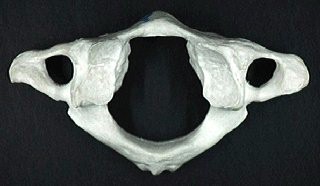 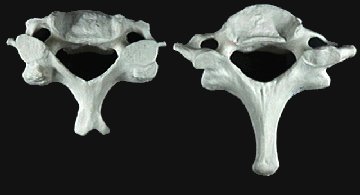 Dens
axis
Atlas (C1)
Axis (C2)
Axis (C2), Ansicht von lateral
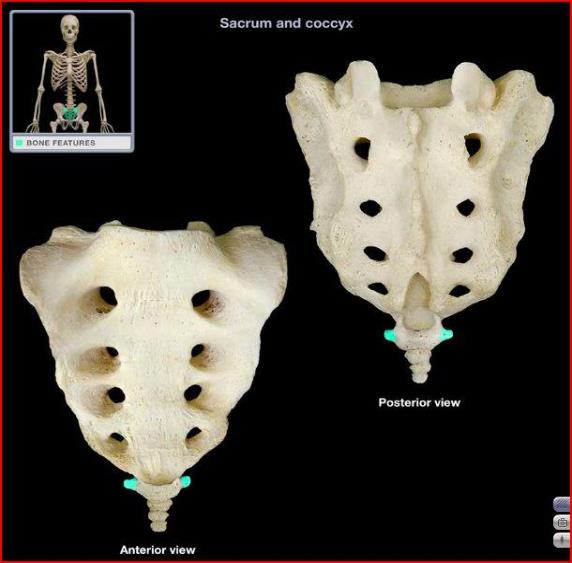 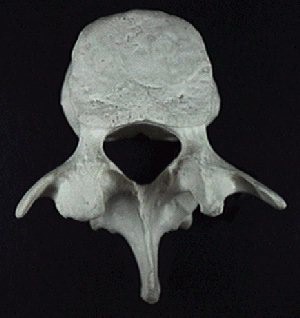 Vertebrae cervicales C3 – C6
Vertebra prominens (C7)
Sacrum
Vertebra lumbalis
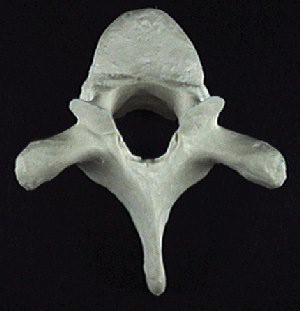 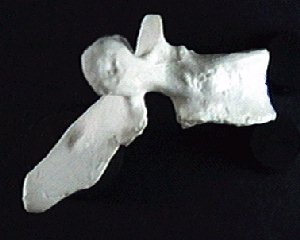 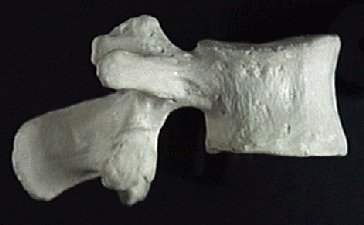 Os coccygis
Vertebra lumbalis., Ansicht von lateral
Vertebra thoracica, Ansicht von lateral
Vertebra thoracica
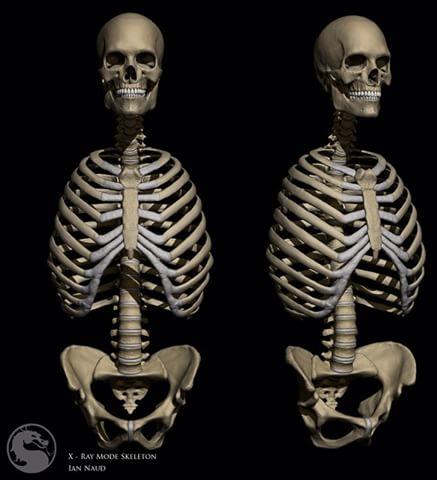 AXIÁLIS SKELETONTÖRZS
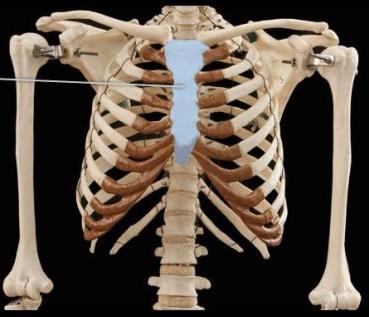 TÖRZS (TRUNCUS)
2. MELLKAS 
RÉSZEI:
sternum 
12 pár costae
12 vertebrae thoracica
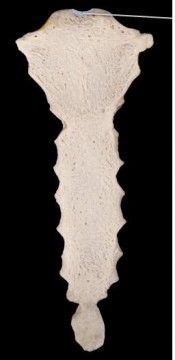 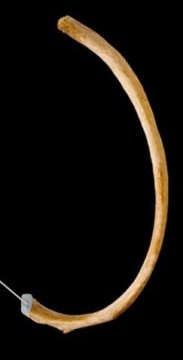 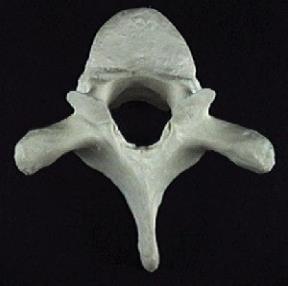 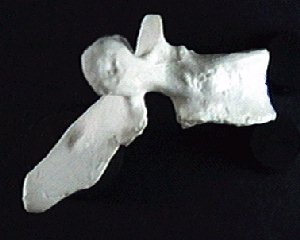 Costa
costa
Sternum
Vertebra thoracica
Vertebra thoracica, Ansicht von lateral
AXIÁLIS SKELETONTÖRZS
1. STERNUM
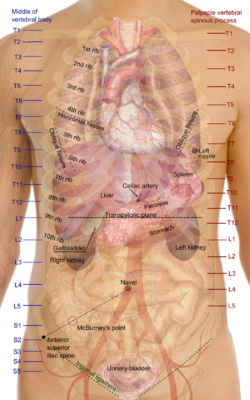 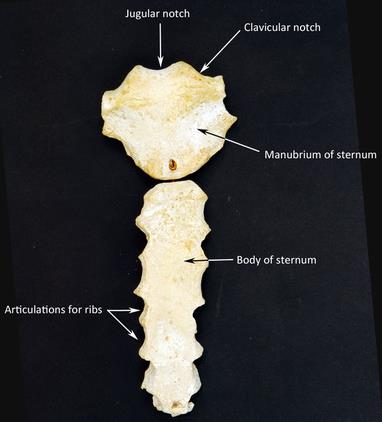 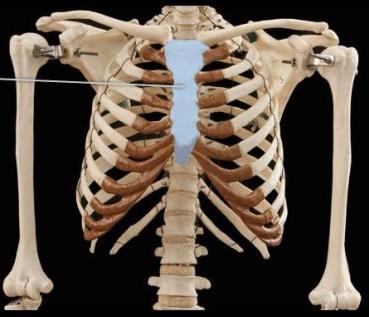 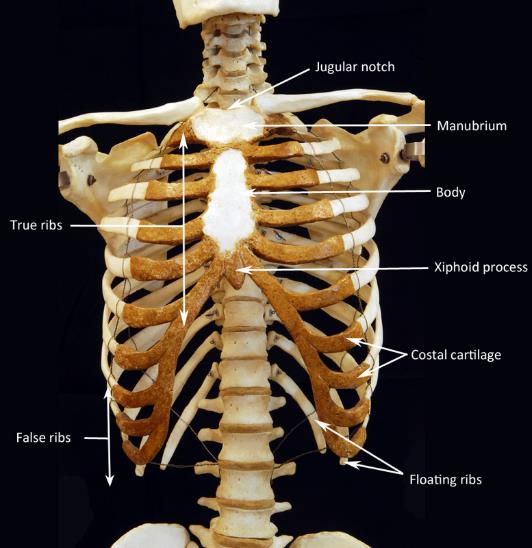 AXIÁLIS SKELETONTÖRZS
II. BORDÁK (COSTAE):
12 pár
1 - 7 – valódi borda (costae verae)
8 -9 - álborda (costae spuriae)
11-12 repülő (lengő) borda  (costae fluctuantes)
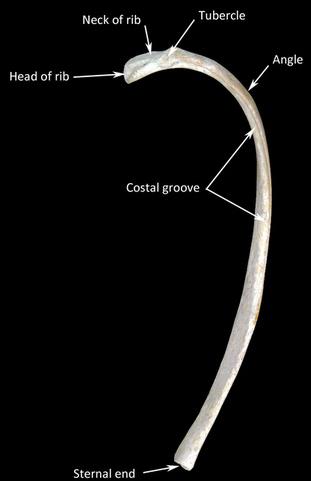 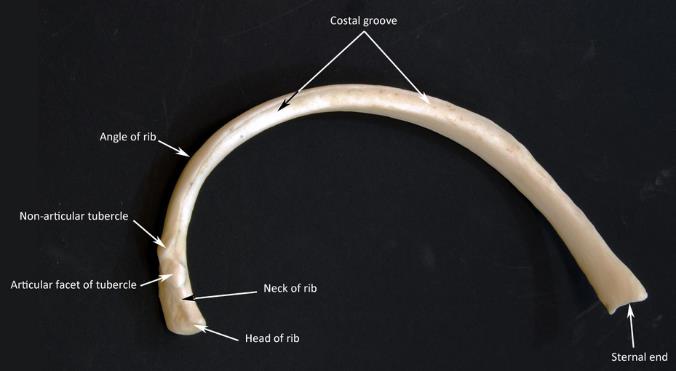 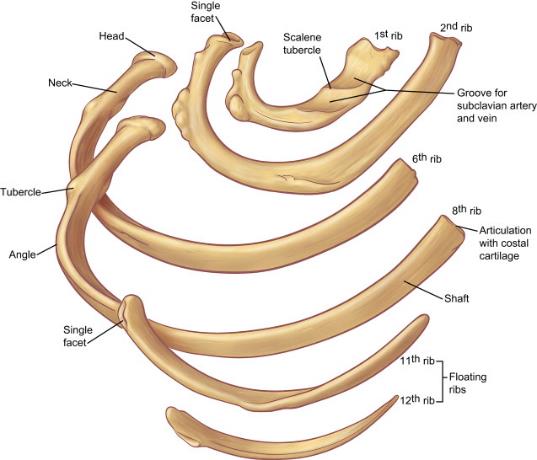 AXIÁLIS SKELETONTÖRZS
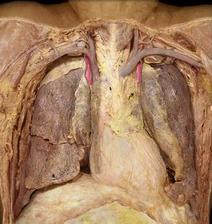 TÖRZS (TRUNCUS)
2. MELLKAS
FUNKCIÓ:szervek védelme:
szív
 tüdők
aorta
vena cava superior et  inferior
esophagus
trachea
diaphragma
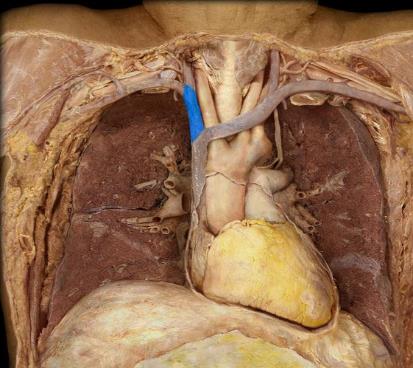 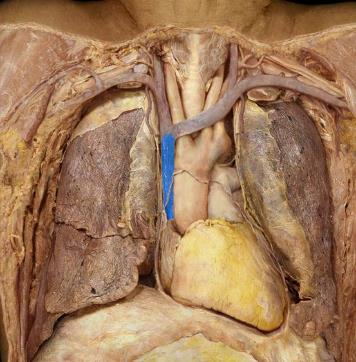 Pulmo
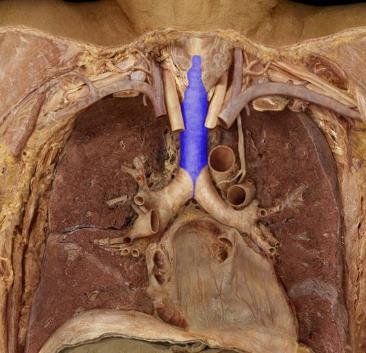 Pulmo
Pu
lmo
Cor
Pulmo
Cor
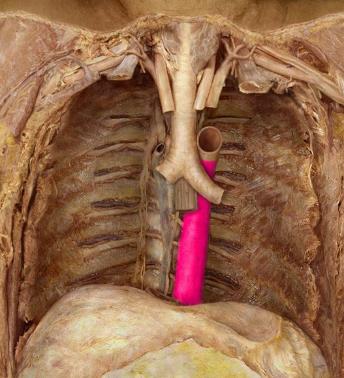 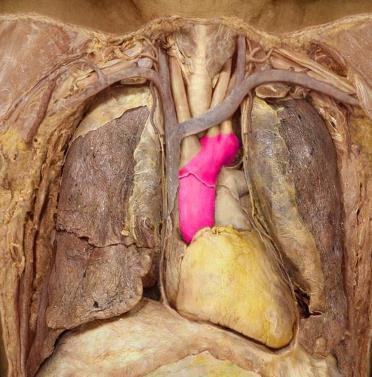 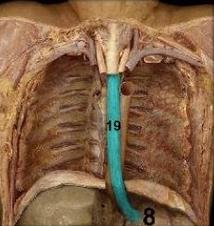 Vena cava sup.
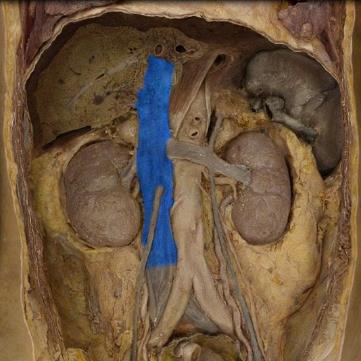 Trachea
Diaphragma
Hepar
Lien
Ren
Esophagus
Aorta asc., Arcus aortae
Aorta descendens
Vena cava inf.
AXIÁLIS SKELETONMEDENCE
PELVIS (medence)
1. OS COXAE 
2. SACRUM
3. OS COCCYGIS
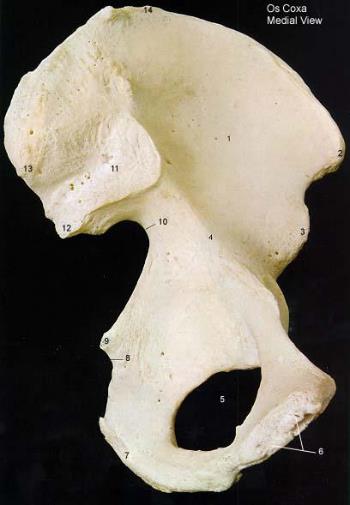 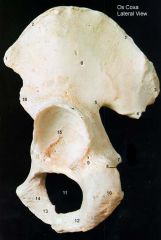 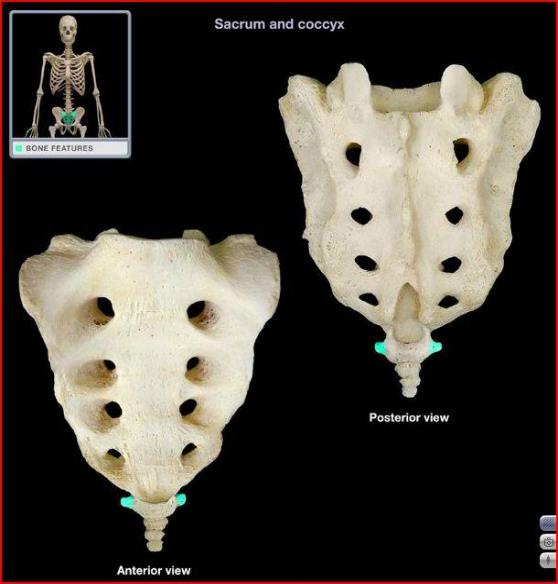 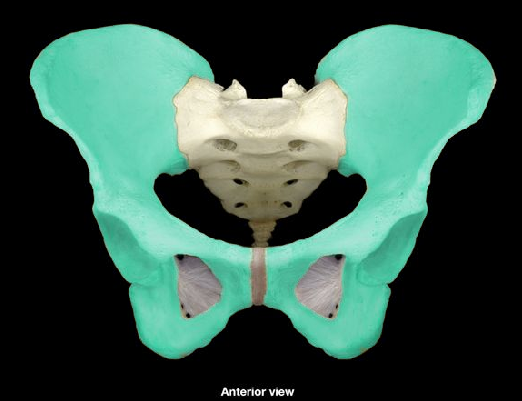 Os coxae, Ansicht von medial
Os coxae, Ansicht von lateral
Sacrum
Sacrum
Os 
coxae
Os coccygis
A CSONTOS MEDENCE NEMI KÜLÖNBSÉGEI
A férfi medence:
bemenete szív alakú
lefelé erősen szűkül, és magasabb
a szeméremcsontok hegyesszöget zárnak be
csontjai vastagabbak, durvábbak

A nő medence:
bemenete ovális
a promontorium nem nyúlik be
bemenete és kimenete közötti távolság kisebb
a medence ürege és kimenete kevéssé szűkül
a farokcsont elmozdulhat, nincs összecsontosodva a keresztcsonttal, ami további tágulási lehetőséget jelent
a szeméremcsontok ívet zárnak be egymással
csontok finomak, lekerekítettek
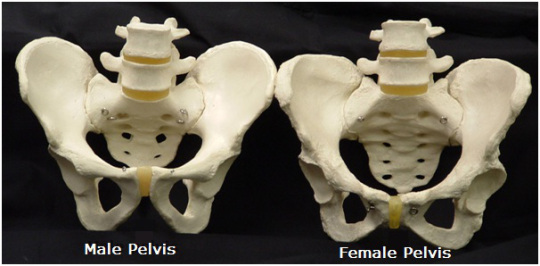 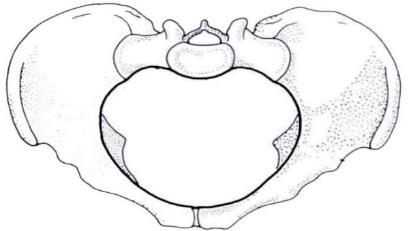 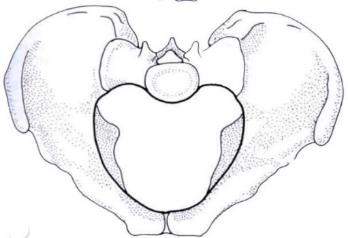 Férfi medence
Női medence
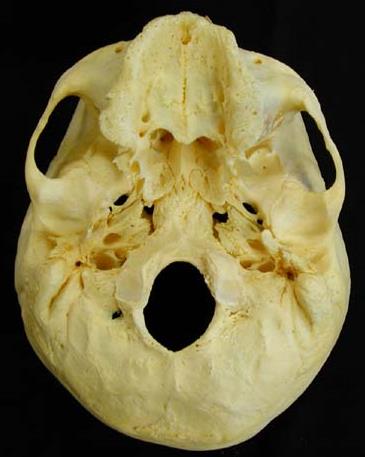 NEUROCRANIUM
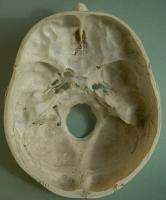 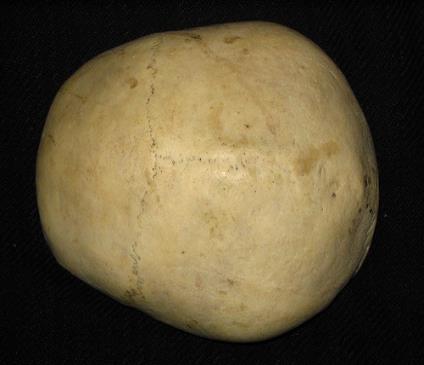 RÉSZEI:
CALVARIA (KOPONYATETŐ)
BASIS CRANII (KOPONYALAP)
BASIS CRANII EXTERNA
BASIS CRANII INTERNA
CALVARIA
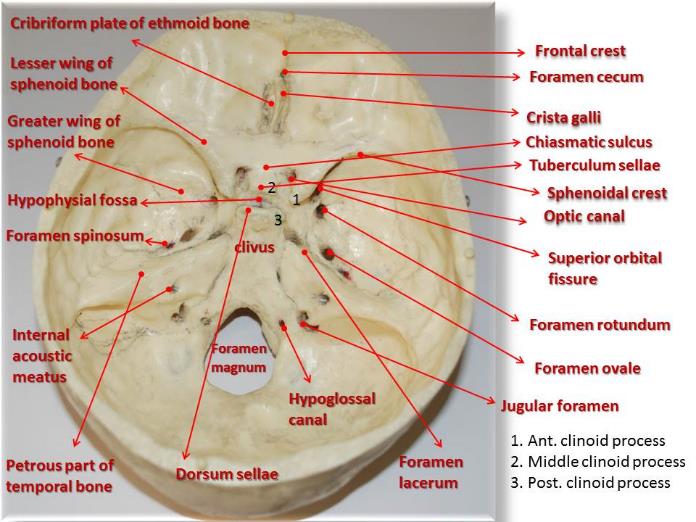 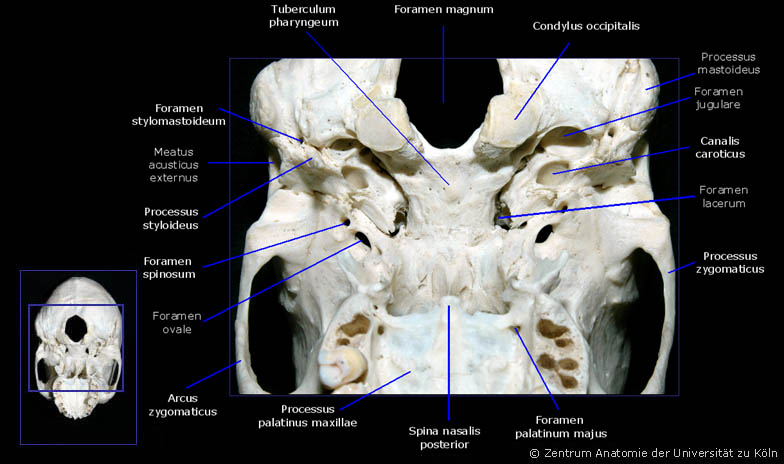 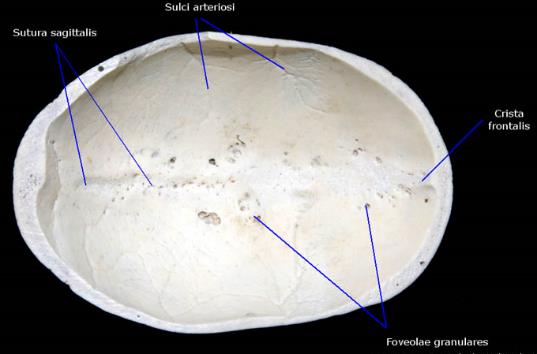 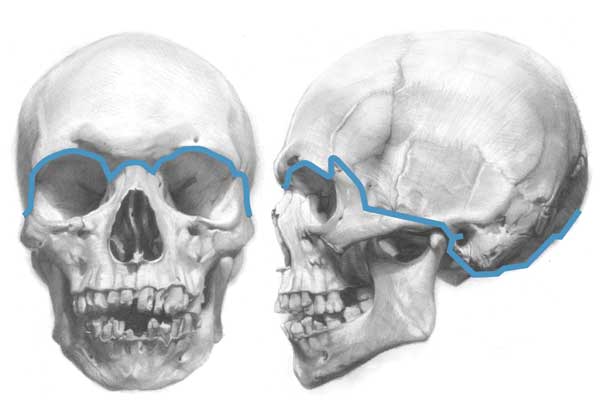 CALVARIA
RÉSZEI:
Os frontale
Ossa parietalia
Os occipitale
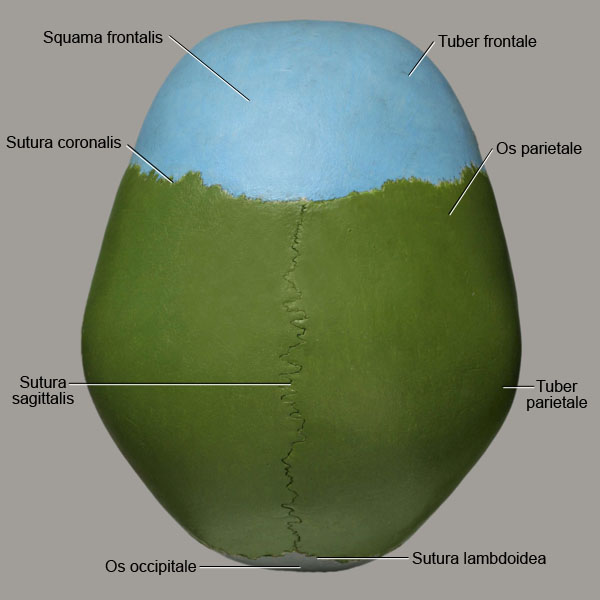 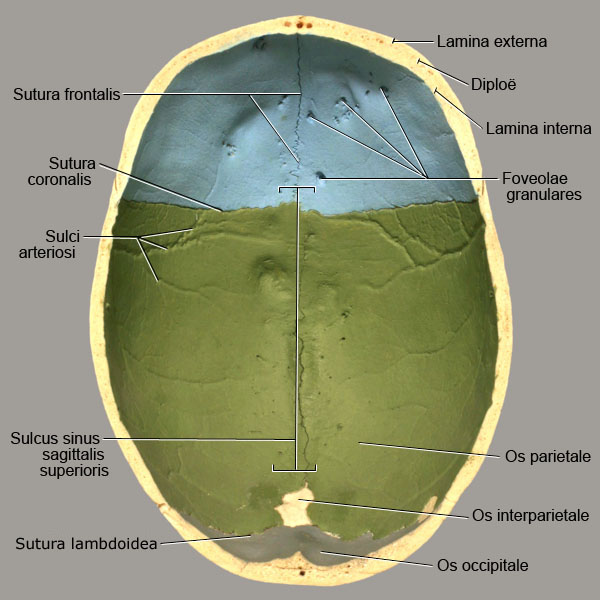 BASIS CRANII
BASIS CRANII INTERNA 
BASIS CRANII EXTERNA
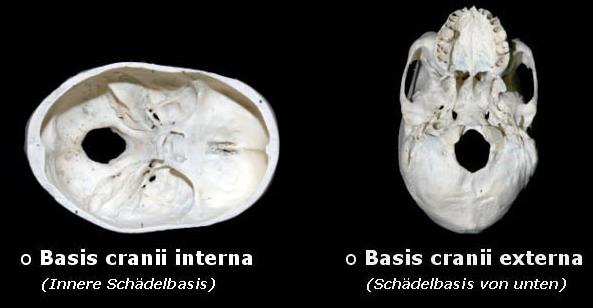 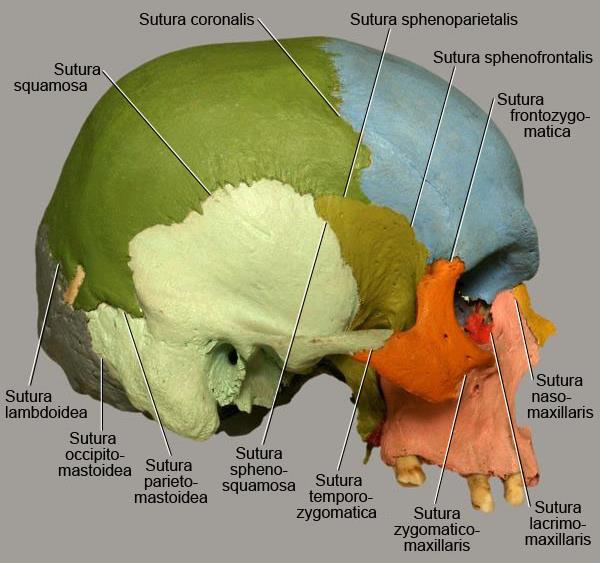 KOPONYAVARRATOK (SUTURÁK)
korona varrat (sutura coronalis): os frontale és os parietale között
lambda varrat (sutra lambdoidea): os parietale és os occipitale között
nyílvarrat (sutura sagittalis): ossa parietalia között
 sutura frontalis: ossa frontaliák között
- életkor előre haladtával elcsontosodnak
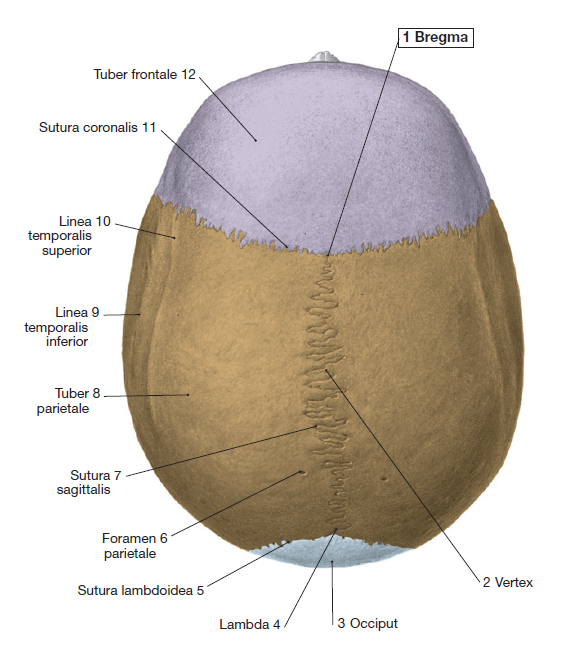 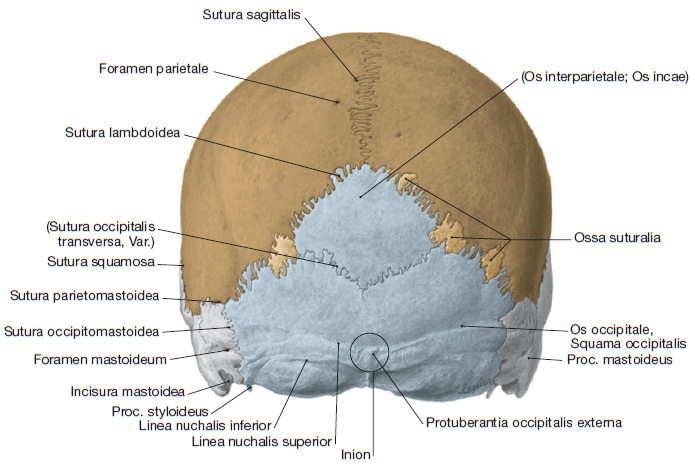 KUTACSOK (FONTANELLA, FONTICULUS)
a csecsemő koponyájának puha alkotórésze a koponyavarratok találkozóhelyén
a kutacsok jelentősége az, hogy hajlékonyságuk megkönnyíti a szülést és lehetővé teszi a koponya későbbi növekedését
a kutacsok idővel megkeményednek
míg a hátsó és oldalsó kutacsok esetén ez kb. hat hónapos korban történik, az elülső kutacs csak a harmadik év közepe táján kezd megkeményedni
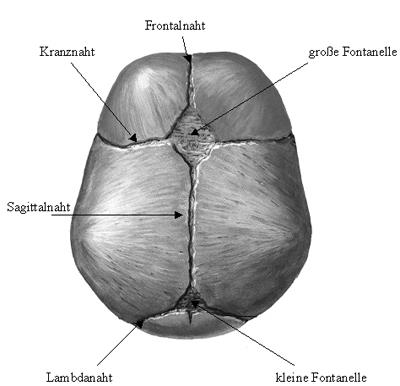 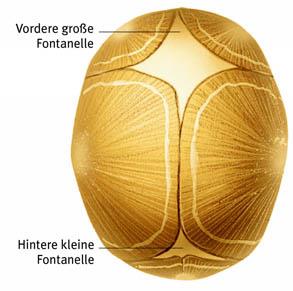 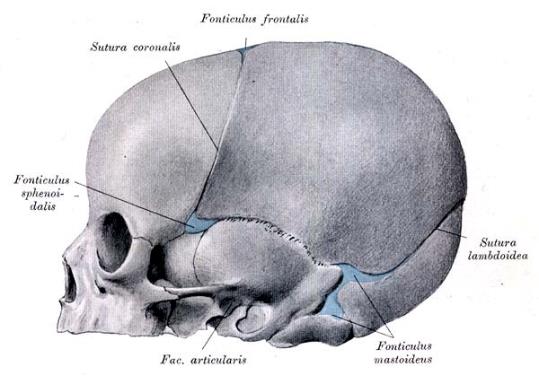 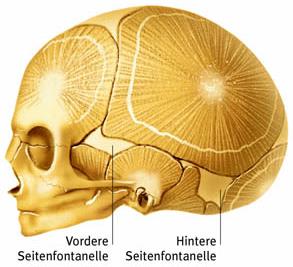 KUTACSOK (FONTANELLA)
fonticulus anterior (nagykutacs)
fonticulus posterior (kiskutacs)
fonticulus sphenoidalis
fonticulus mastoideus
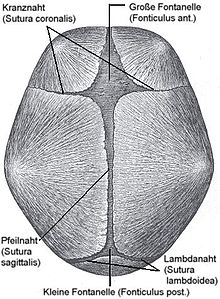 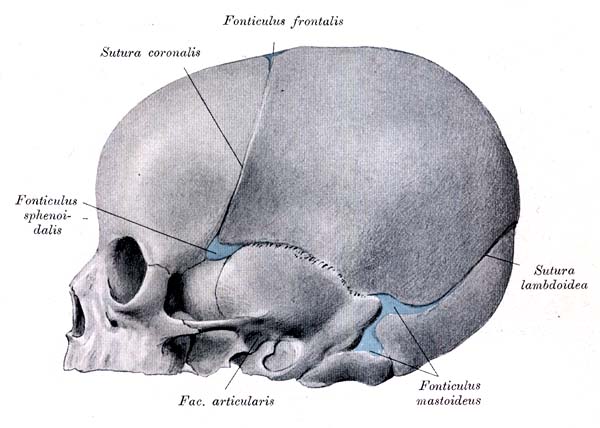 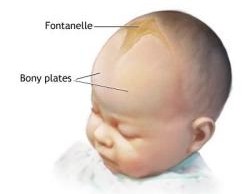 FONTICULUS ANTERIOR (NAGYKUTACS)
ossa frontalia
ossa parietalia
sutura coronalis
sutura sagittalis
sutura frontalis között
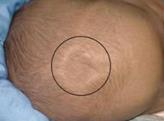 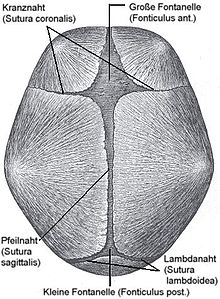 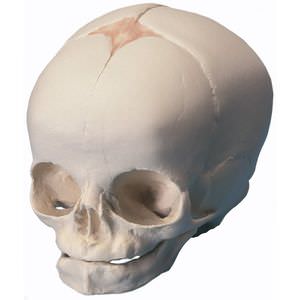 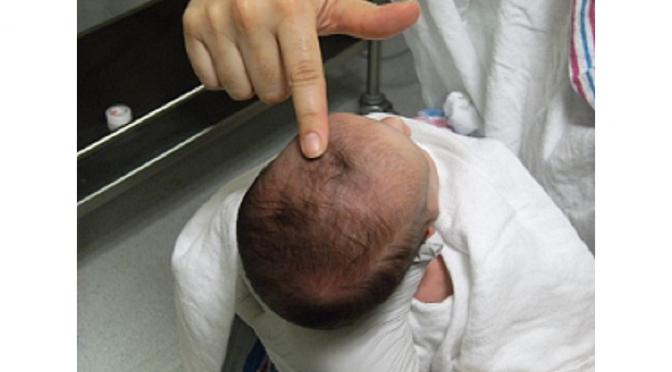 FONTICULUS POSTERIOR (KISKUTACS)
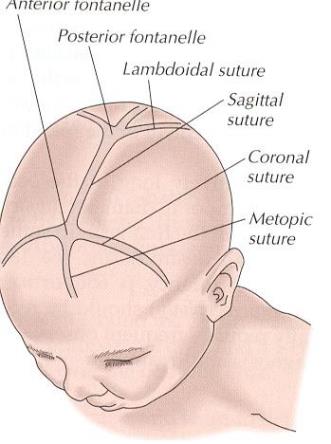 os occipitale
sutura sagittalis
sutura lambdoidea között
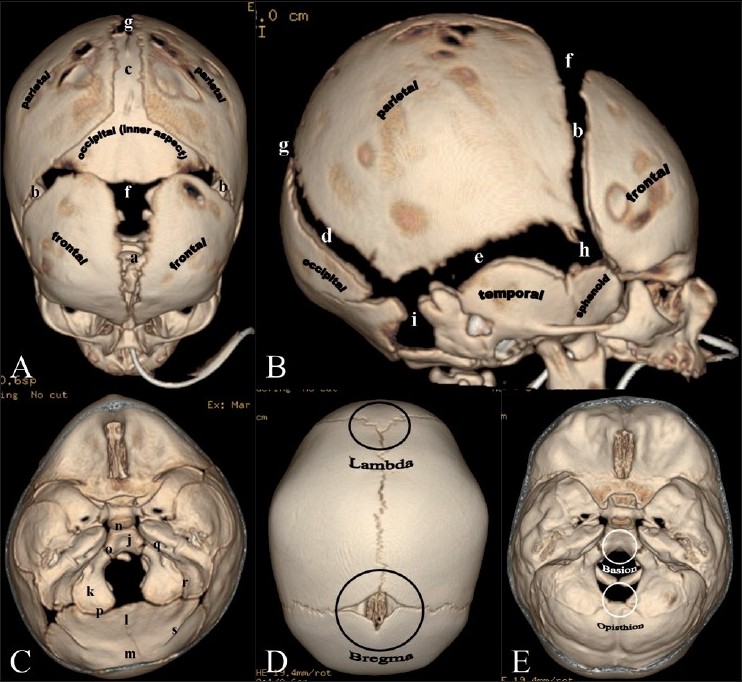 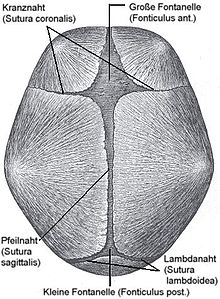 http://www.ijri.org/viewimage.asp?img=IndianJRadiolImaging_2011_21_1_49_76055_f2.jpg
NEUROCRANIUM
os occipitale
os parietale
os temporale
os sphenoidale
os frontale
os ethmoidale
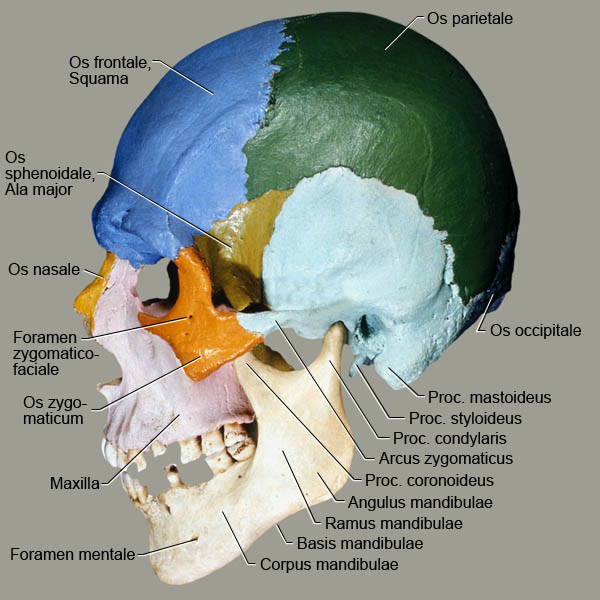 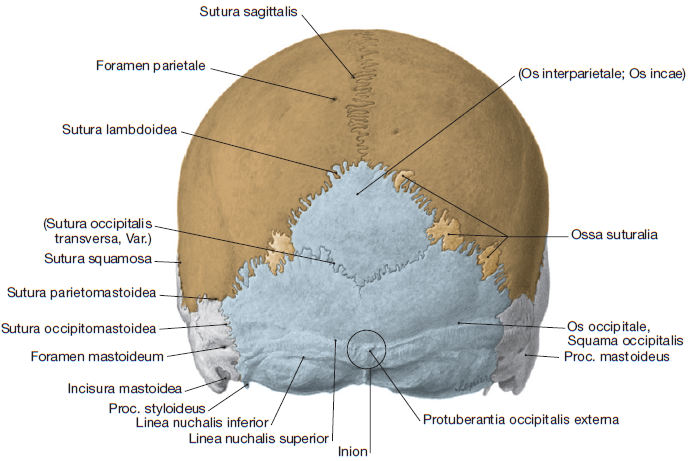 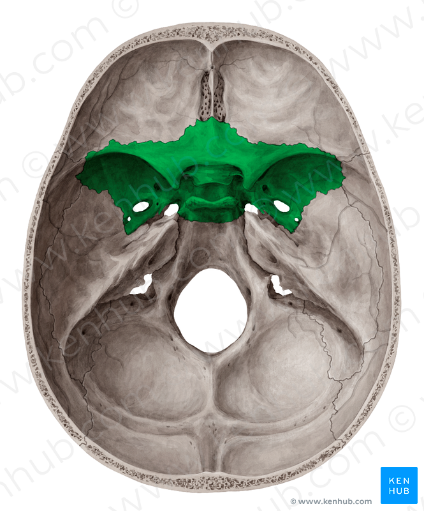 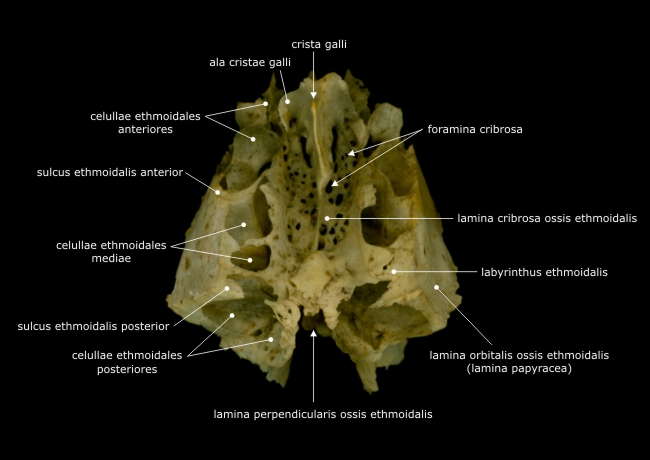 Os ethmoidale
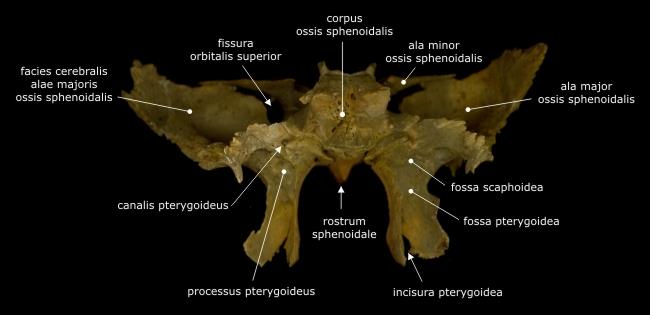 Os sphenoidale
Os sphenoidale
VISCEROCRANIUM
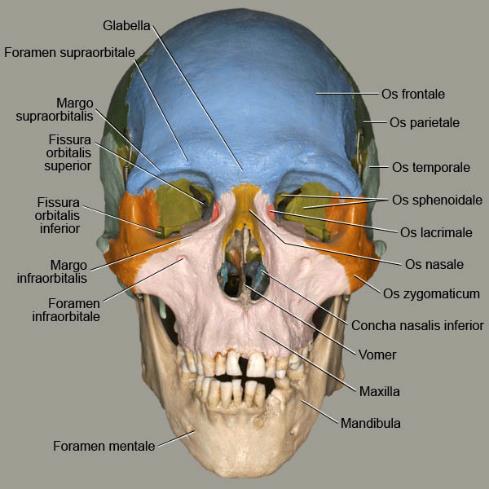 os zygomaticum
maxilla
os incisivum
mandibula
os nasale
os conchale inferius
os lacrimale
os palatinum
vomer
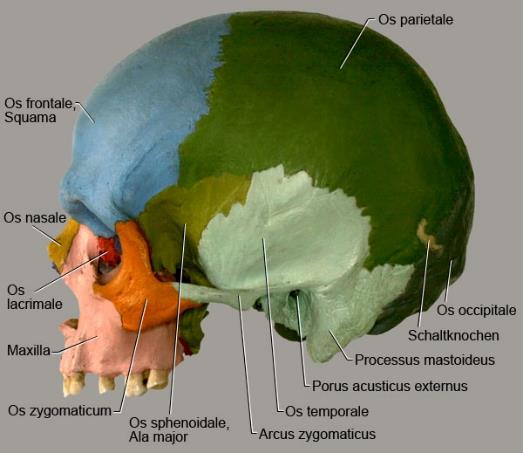 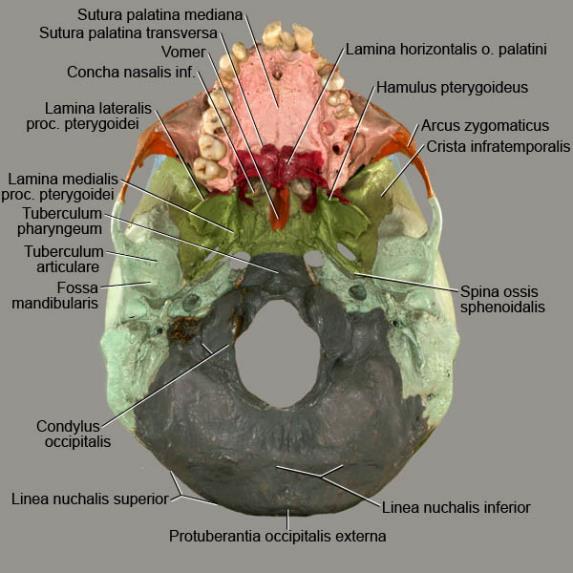 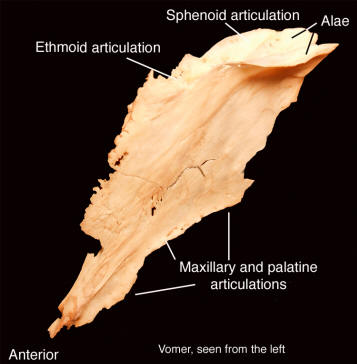 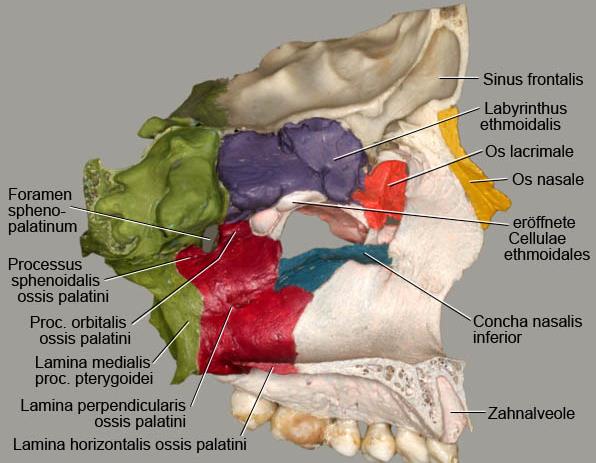 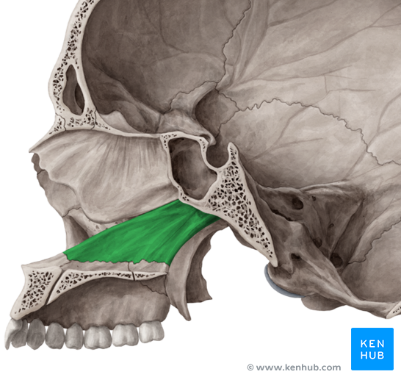 vomer
http://skullanatomy.info/Individ%20Spaces/Nasal%20Cavities/vomer.htm
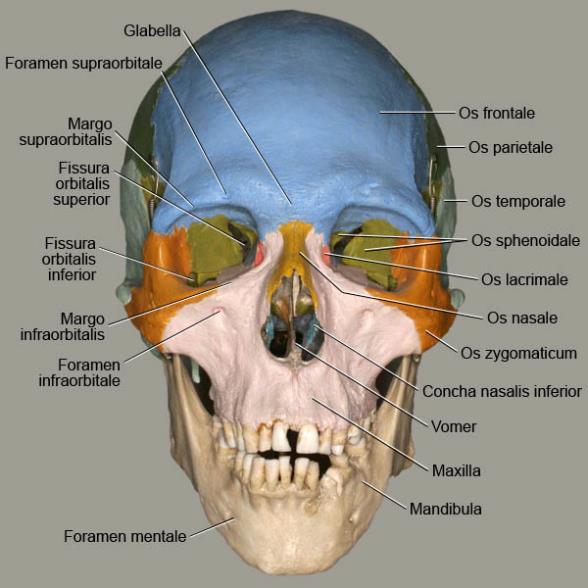 VISCEROCRANIUM
orbita
cavum nasi
cavum oris
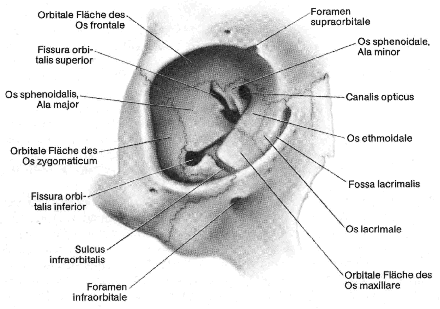 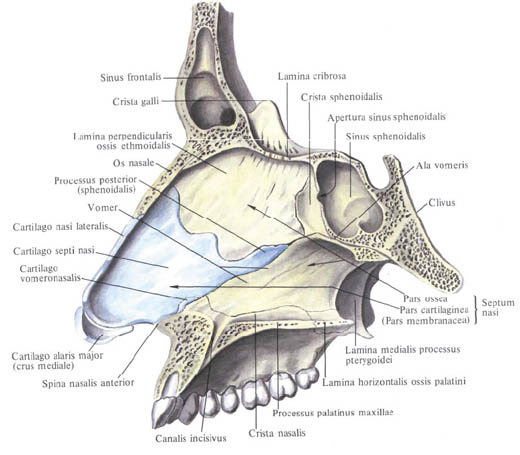 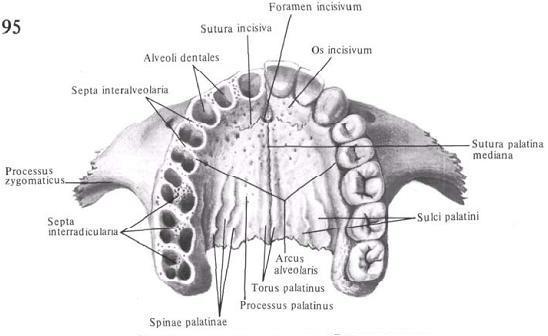 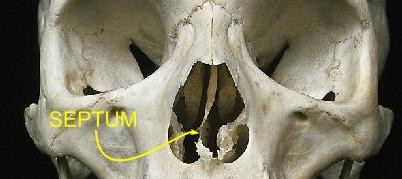 BASIS CRANII INTERNA
FOSSA CRANII ANTERIOR (SCALA ANTERIOR, ELÜLSŐ KOPONYAGÖDÖR)
FOSSA CRANII MEDIA (SCALA MEDIA, KÖZÉPSŐ KOPONYAGÖDÖR)
FOSSA CRANII POSTERIOR (SCALA POSTERIOR, HÁTSÓ KOPONYAGÖDÖR)
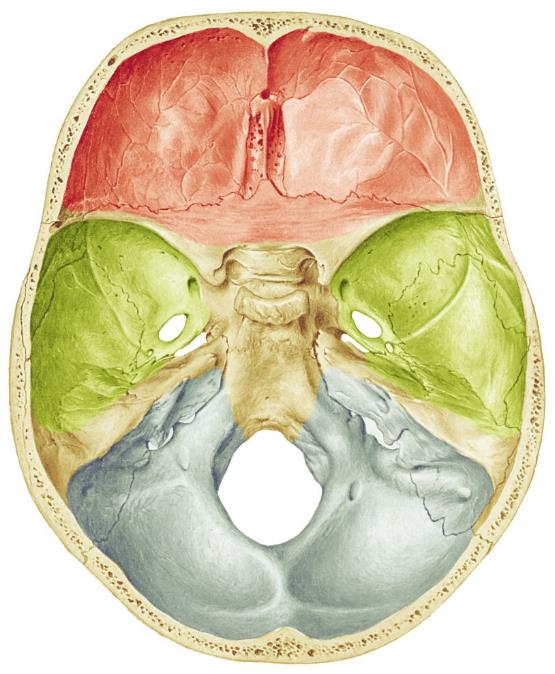 FOSSA CRANII ANTERIOR
FOSSA
CRANII
MEIDA
FOSSA
CRANII
MEDIA
FOSSA CRANII POSTERIOR
FOSSA CRANII ANTERIOR (SCALA ANTERIOR)
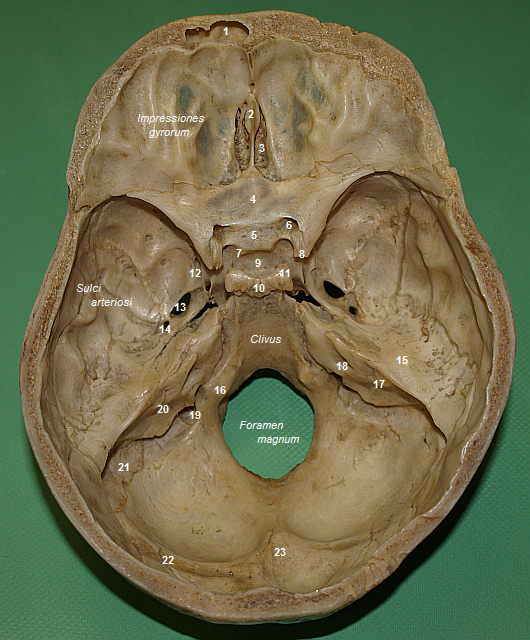 os frontale – partes orbitales
os ethmoidale 
os sphenoidale:
alae minores
jugum sphenoidale
corpus ossis sphenoidalis
orbita
cavum nasi
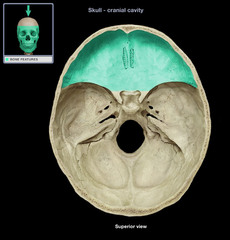 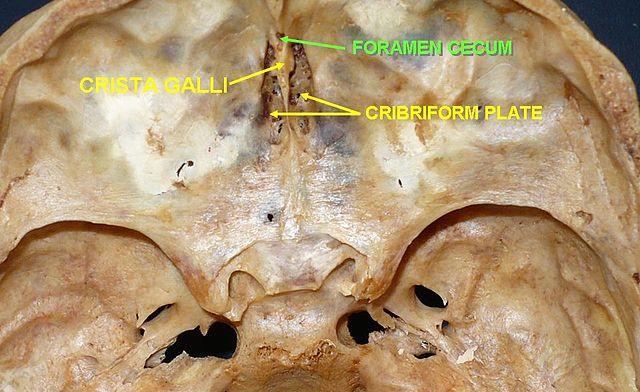 1 - Sinus frontalis, 2 - Crista frontalis, 3 - Lamina ccribrosa, 4 - Jugum sphenoidale,
 5 - Sulcus prechiasmaticus, 6 - Canalis opticus, 7 - Proc. clinoideus med., 
8 - Proc. clinoideus ant., 9 - Fossa hypophysialis, 10 - Dorsum sellae, 11 - Proc. clinoideus post., 12 - Foramen rotundum, 13 - Foramen ovale, 14 - Foramen spinosum, 15 - Eminentia arcuata, 
16 - Tuberculum jugulare, 17 - Fossa subarcuata, 18 - Porus acusticus int., 19 - Foramen jugulare, 
20 - Apertura canaliculi vestibuli, 21 - Sulcus sinus sigmoidei, 22 - Sulcus sinus transversi, 
23 - Protuberantia occipitalis int.
FOSSA CRANII MEDIA (SCALA MEDIA)
os sphenoidale:
alae minores
alae majores 
corpus - sella turcica és fossa hypophysialis 
2. os temporale:
pars squamosa 
pars petrosa margo superior
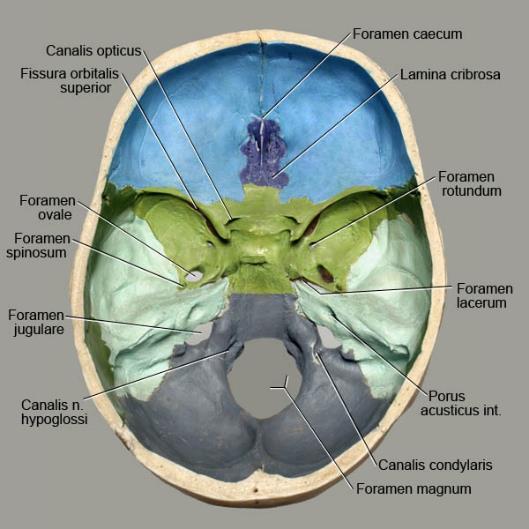 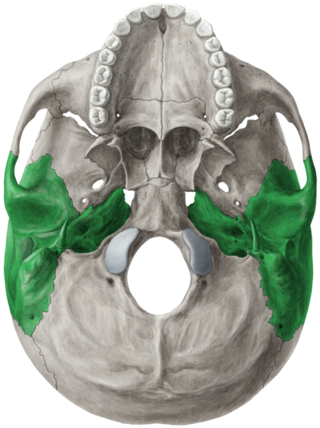 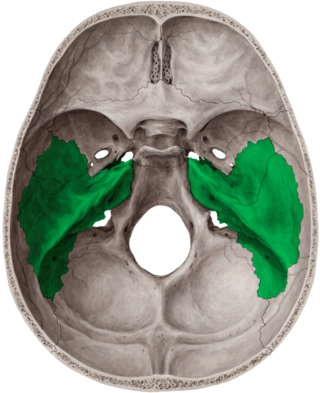 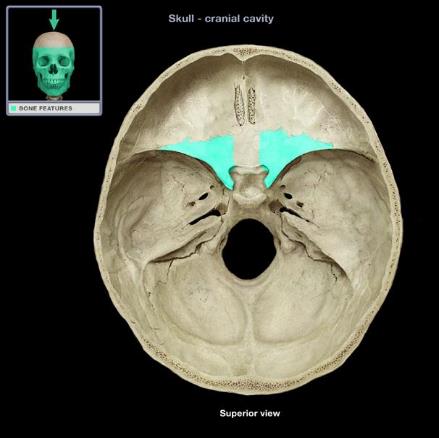 corpus
ala major
pars petrosa
ALA MINOR
FOSSA CRANII MEDIA (SCALA MEDIA)
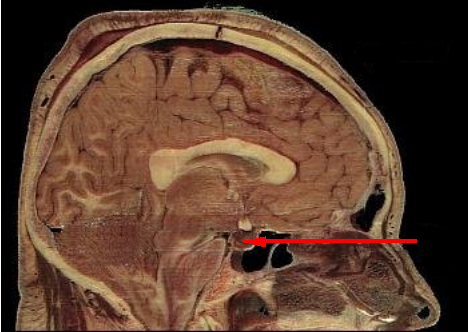 sella thurcica: fossa hypohysealis
Hypophysis
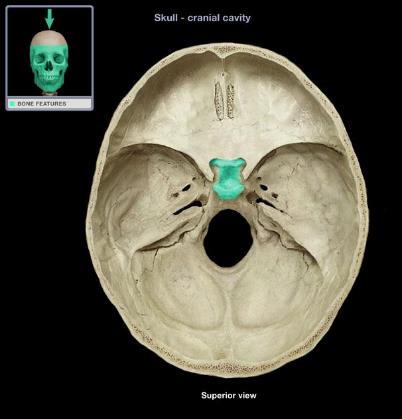 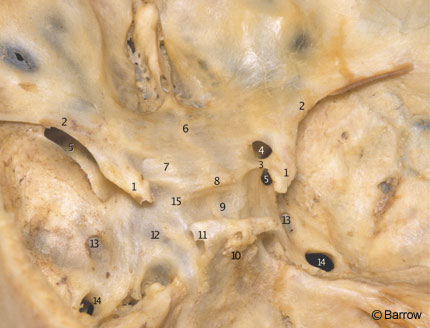 SELLA TURCICA
1= Processus clinoideus ant.
2= Ala minor
4= Canalis opticus
5= Fissura orbitalis sup.
6=Planum sphenoidale
7= Sulcus chiasmatis
8=Tuberculum sellae
9= Fossa hypophysisalis
10=Dorsum sellae
11= Processus clinoideus post. 
12= Sulcus caroticus
13= Foramen rotundum
14= Foramen ovale
15= Processus clinoideus med.
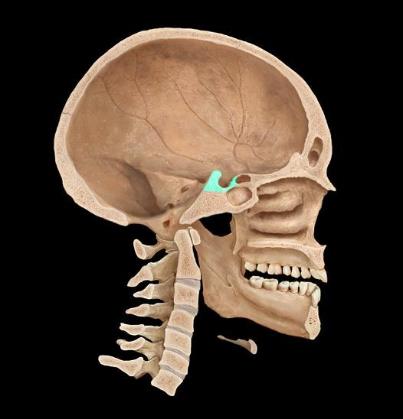 SELLA TURCICA
FOSSA CRANII POSTERIOR (SCALA POSTERIOR)
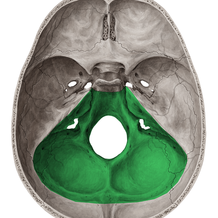 corpus ossis sphenoidalis
 pars petrosa ossis temporalis
os occipitale - clivus
protuberantia occipitalis interna
crista occipitalis interna
sulcus sinus transversus
sulcus sinus sigmoideae
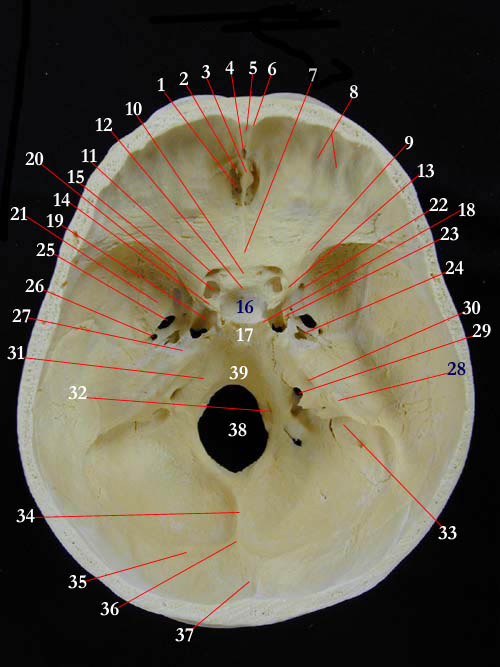 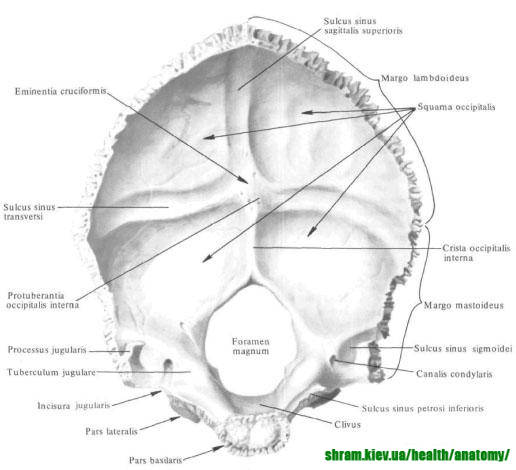 Fossa cranii posterior28.Margo superior partis petrosaewith Sulcus sinus petrosi superioris29.Foramen jugulare30.Meatus acusticus internus31.Sulcus sinus petrosi inferioris32.Canalis hypoglossi33.Sulcus sinus sigmoidei34.Crista occipitalis interna35.Sulcus sinus transversi36.Protuberantia occipitalis interna37.Sulcus sinus sagittalis superioris38.Foramen magnum39.Clivus
BASIS CRANII EXTERNA
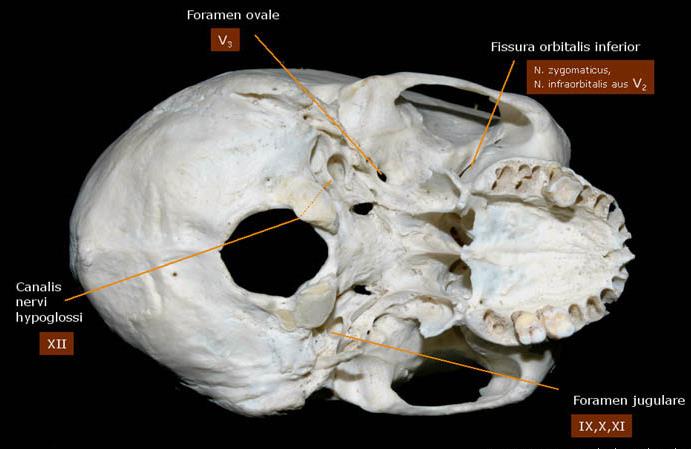 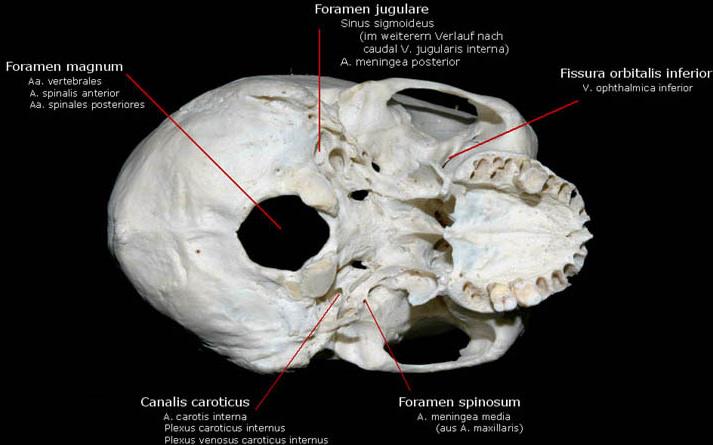 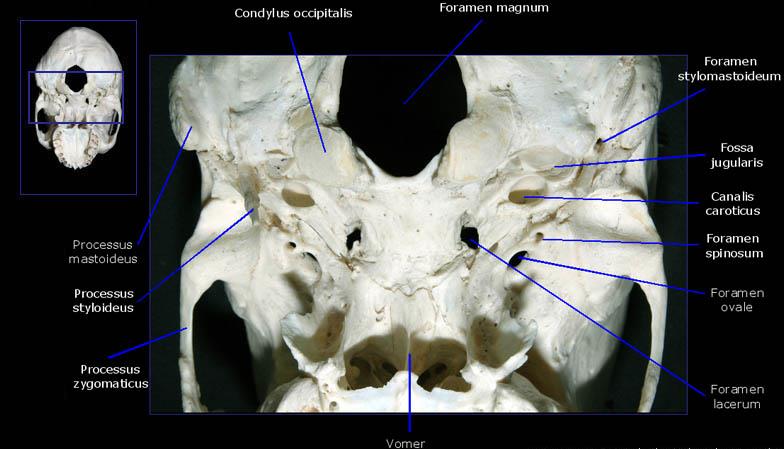 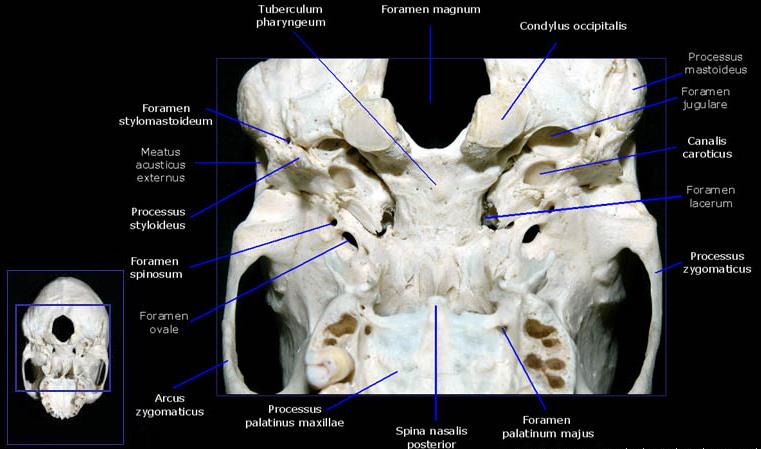 BASIS CRANII EXTERNA
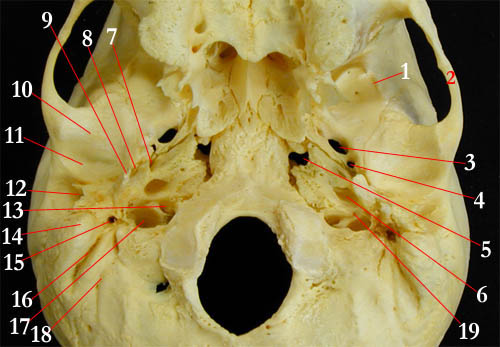 VÉGTAGOK
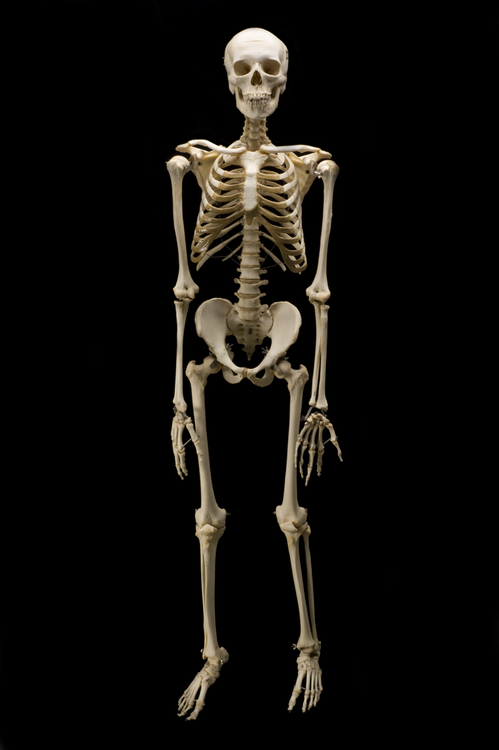 RÉSZEI:
végtagöv
szabad végtag
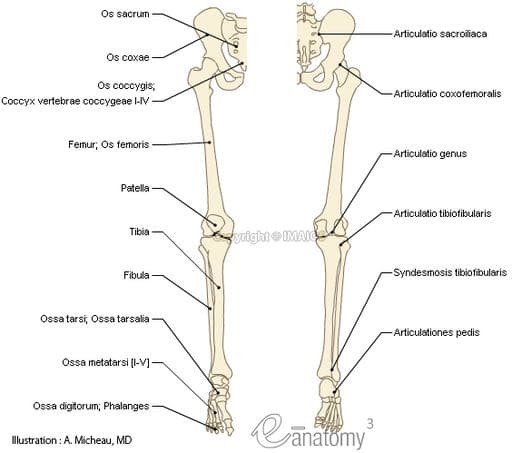 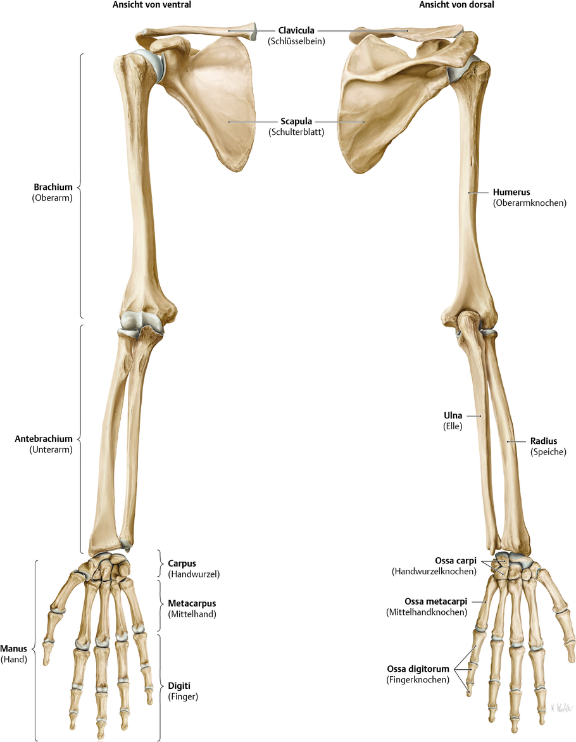 FELSŐ VÉGTAG
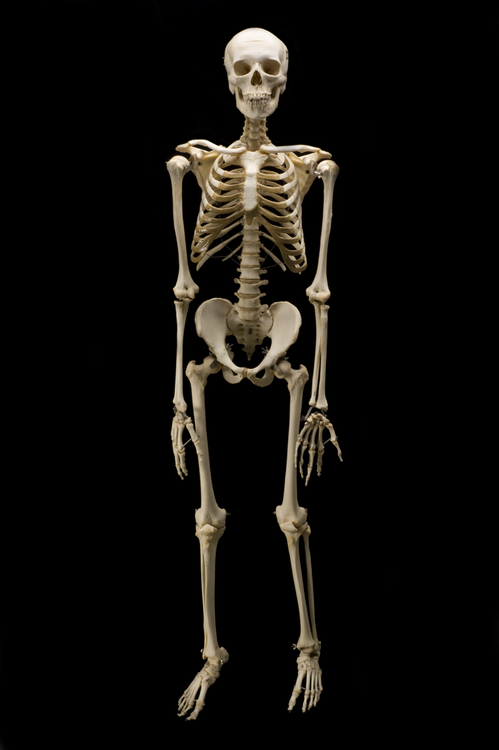 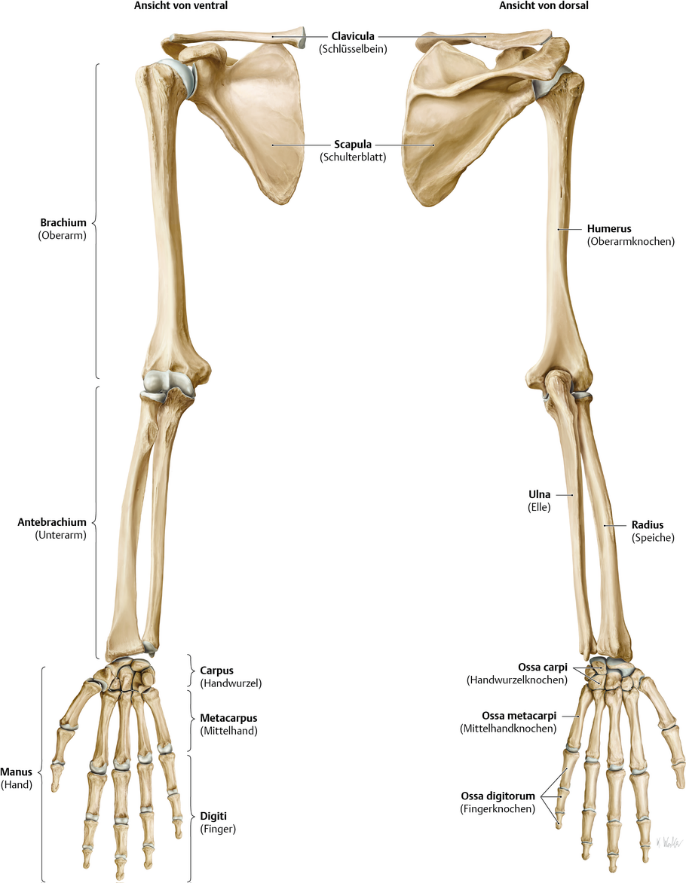 RÉSZEI:
1. VÁLLÖV (CINGULUM)
2. BRACHIUM (FELKAR)
3. ANTEBRACHIUM (ALKAR)
4. MANUS (KÉZ)
FELSŐ VÉGTAG
VÁLLÖV:
clavicula 
scapula
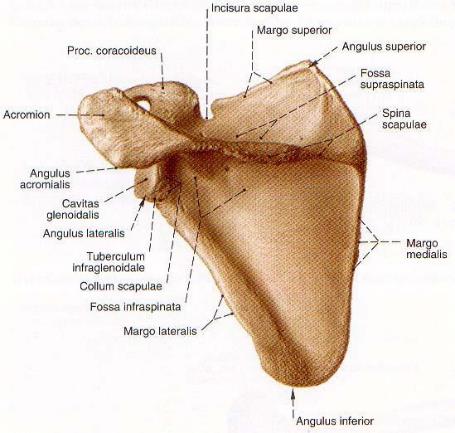 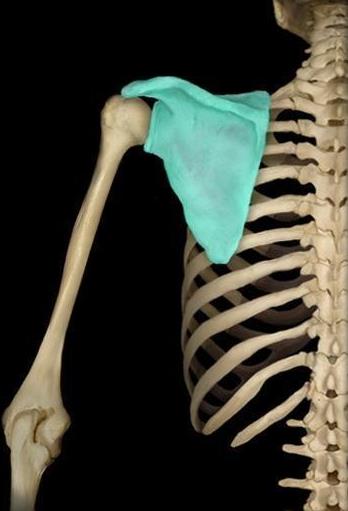 Scapula
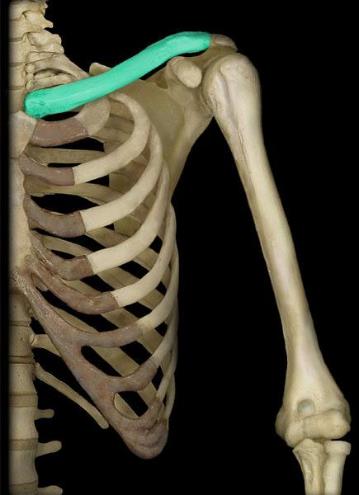 Clavicula
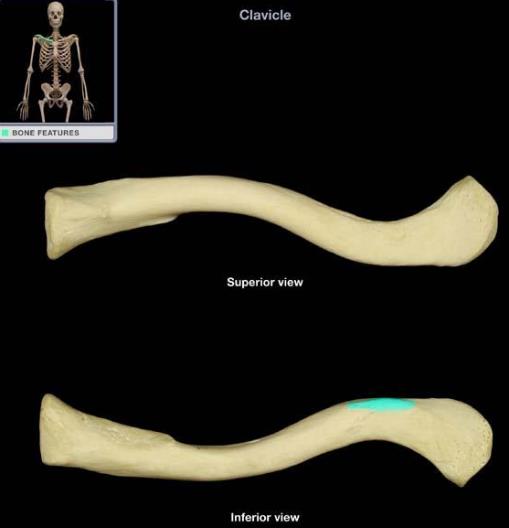 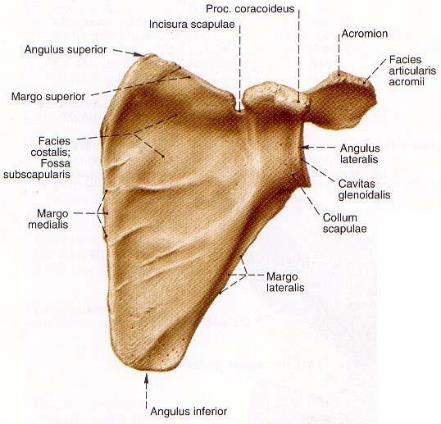 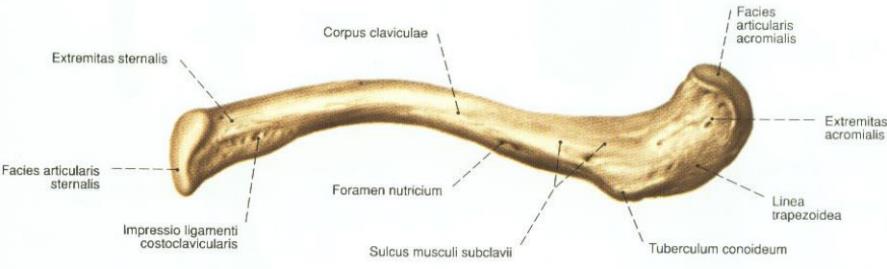 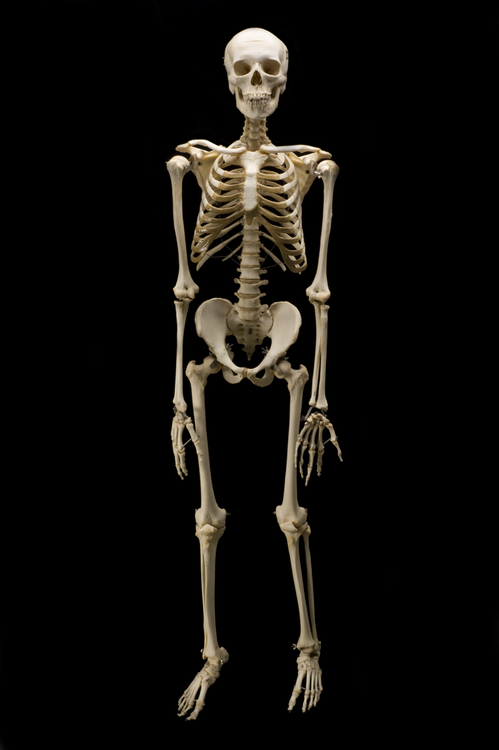 FELSŐ VÉGTAG
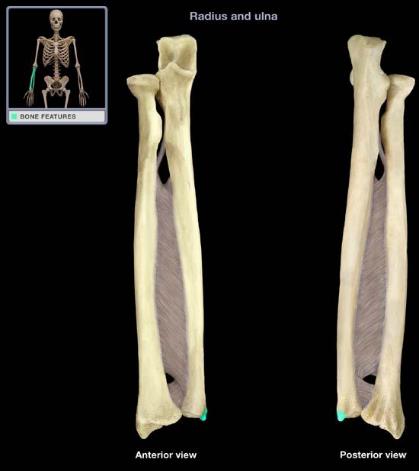 SZABAD FELSŐ VÉGTAG:
humerus 
radius 
ulna
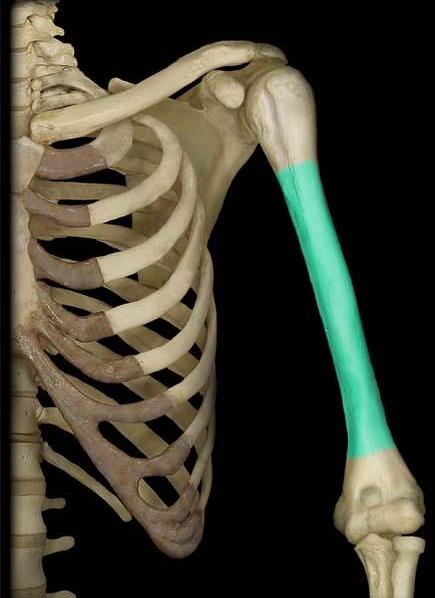 Membrana
Interossae
antebrachi
Ulna
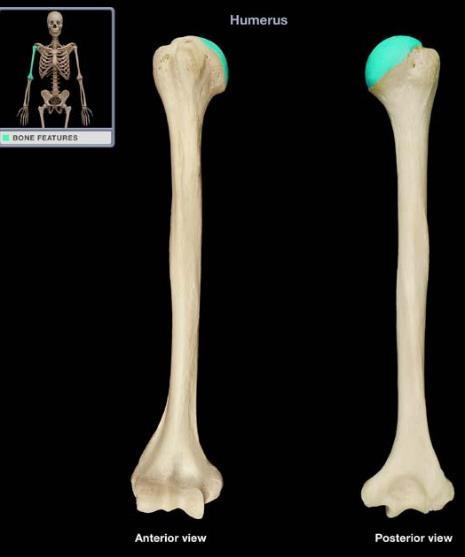 Humerus
Radius
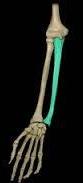 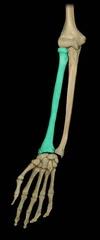 Ulna
Radius
FELSŐ VÉGTAG
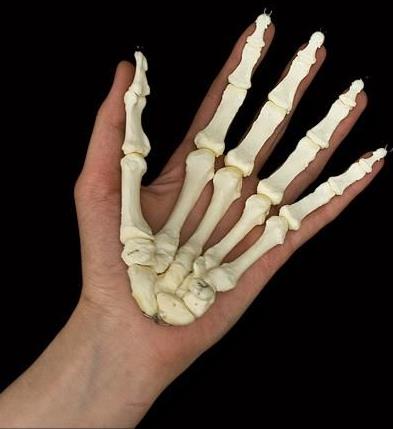 SZABAD FELSŐ VÉGTAG:
4. MANUS:
carpus 
metacarpus 
digiti  - phalangx proximalis – media  distalis
ujjak: pollex, index, digitus medius, digitus annularis, digitus minimus
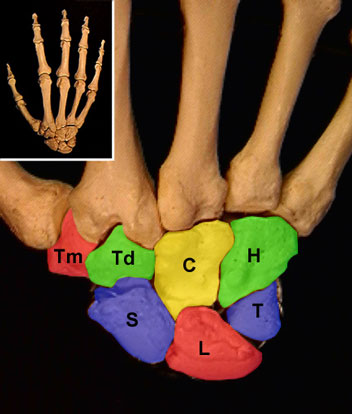 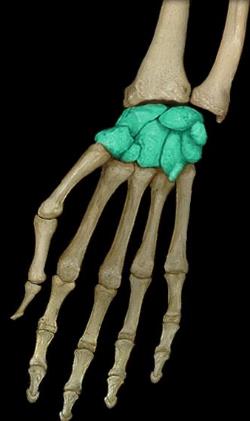 Carpus
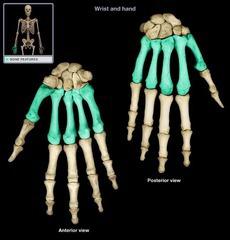 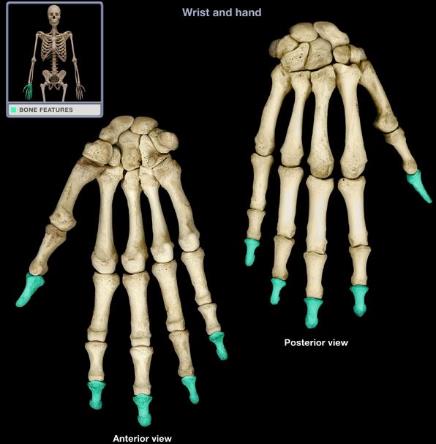 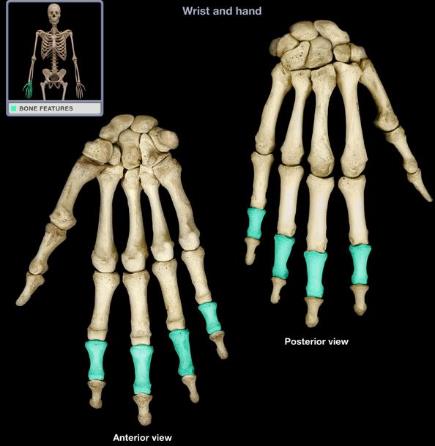 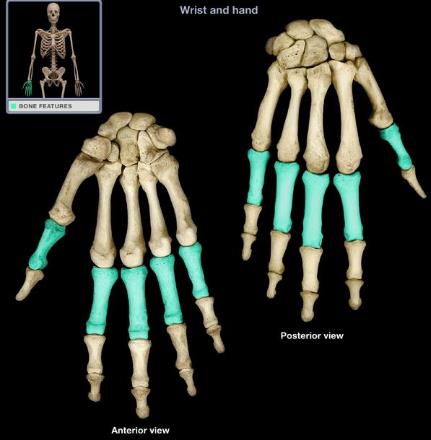 S. Os scaphoideum,L. Os lunatum T. Os triquetrum, P. Os pisiformeTm. Os trapezium, Td. Os trapezoideumC. Os capitatum, H. Os hamatum
Metacarpus
Phalanx proximalis
Phalanx media
Phalanx distalis
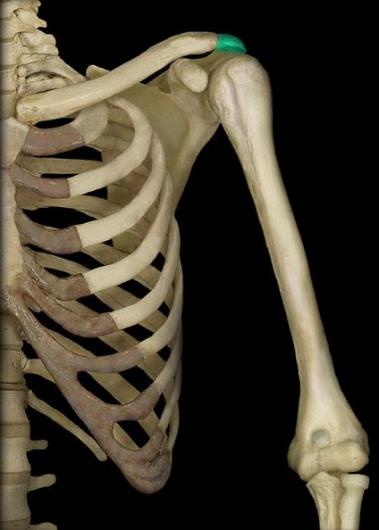 Articulatio 
acromio-
clavicularis
FELSŐ VÉGTAG IZÜLETEI
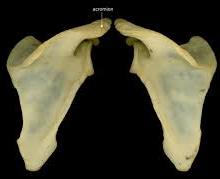 VÁLLÖV:
IZÜLET:
articulatio sternoclavicularis
articulatio acromioclavicularis
SZALAGOK:
a. ligamentum coracoclaviculare
 lig. trapezoideum
 lig. conoideum
b. ligamentum coracoacromiale
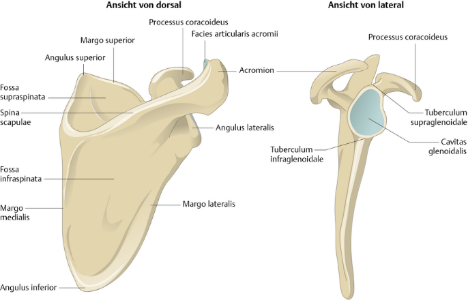 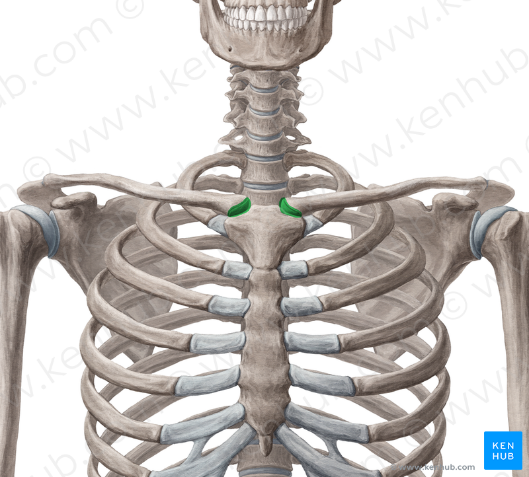 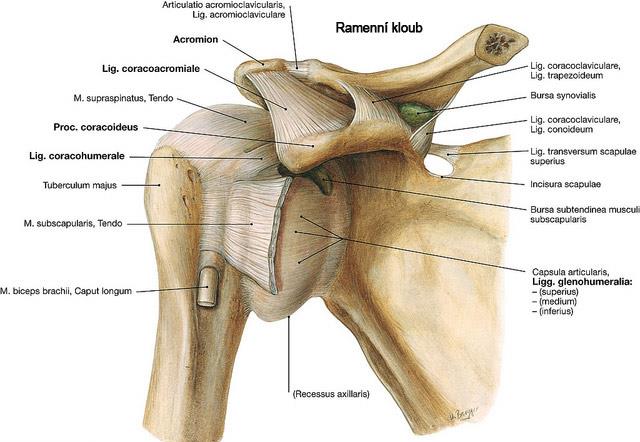 Clavicula
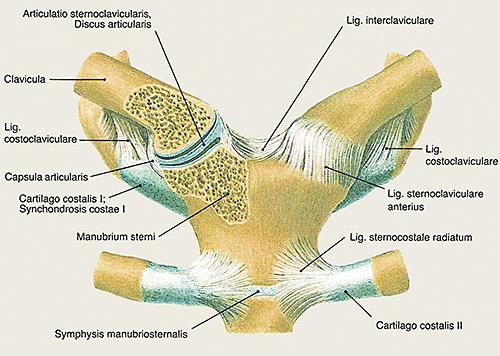 Articulatio sternoclavicularis
FELSŐ VÉGTAG IZÜLETEI
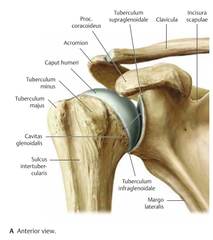 Vállízület (articulatio humeri)
gömbízület
ízületi fej: caput humeri - hyalinporc
ízületi vápa: cavitas glenoidalis (scapula)
labrum gleniodale
szalagok:
- lig. coracoacromiale
5. ízületi tok
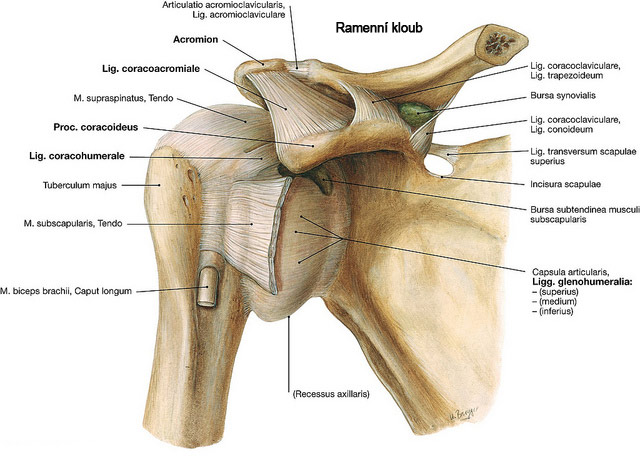 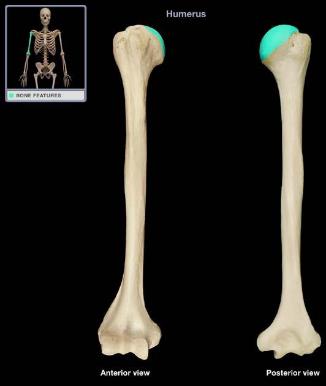 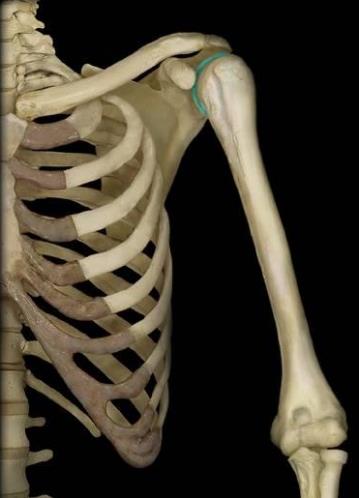 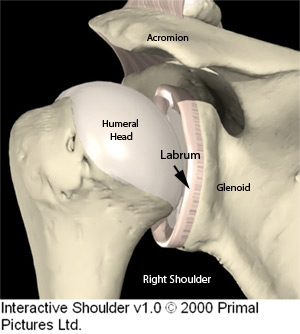 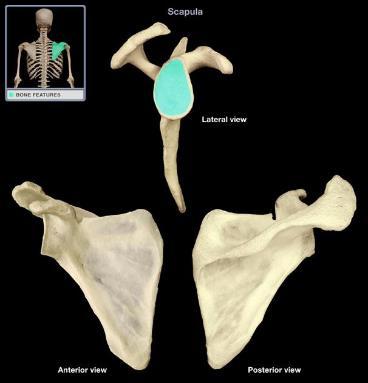 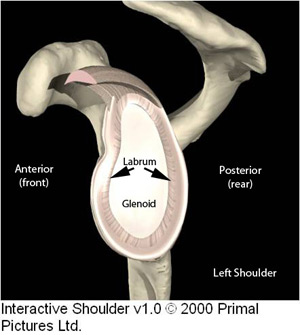 Caput humeri
Labrum glenoidale
Cavitas glenoidalis
FELSŐ VÉGTAG IZÜLETEI
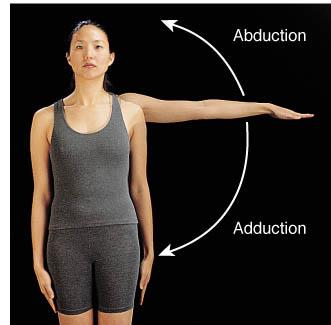 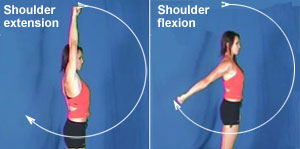 Vállízület mozgásai:
flexio
extensio
abductio
adductio
rotatio
circumductio
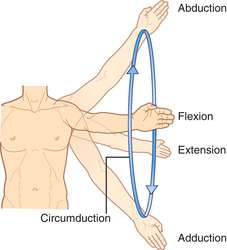 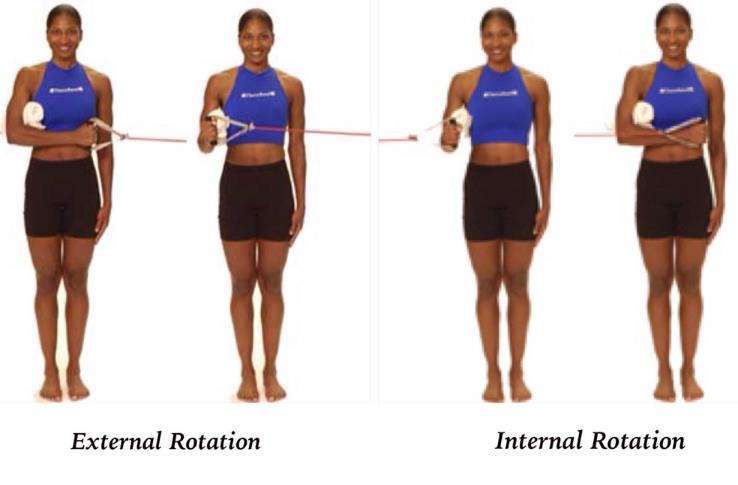 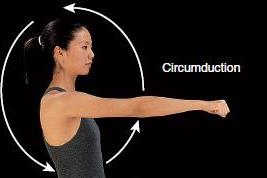 FELSŐ VÉGTAG IZÜLETEI
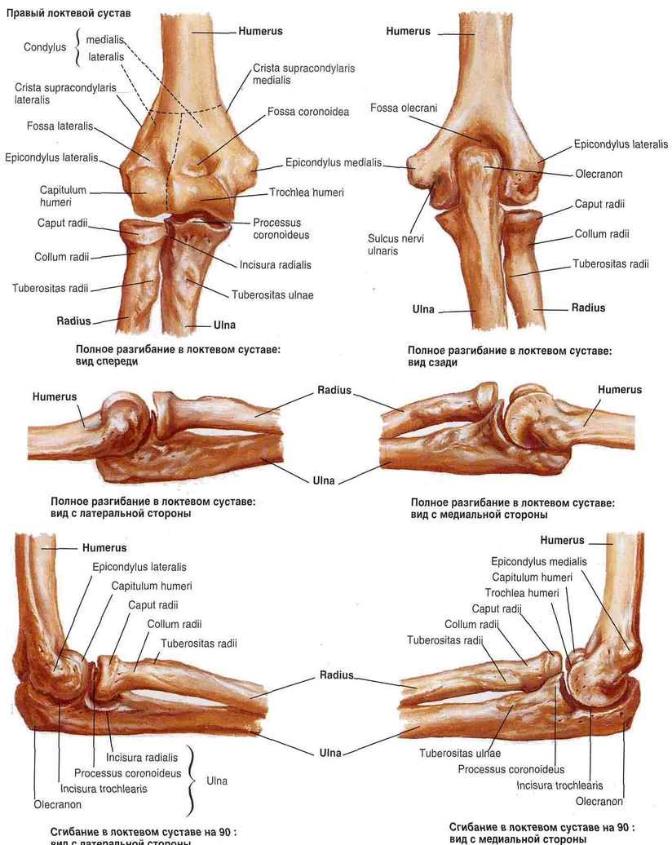 Könyökízület (articulatio cubiti)
trochogynglimus
art. humeroulnaris 
art. humeroradialis 
art. radioulnaris proximalis  
szalagok:
lig. collaterale med., et lat.
lig. anulare radii
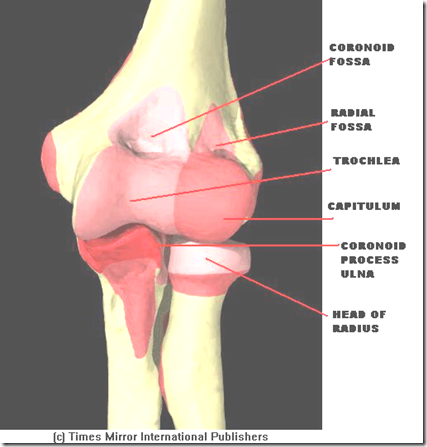 Fossa coronoidea
Fossa radialis
Trochlea humeri
Capitulum humeri
Processus coronoideus 
ulnae
Caput radii
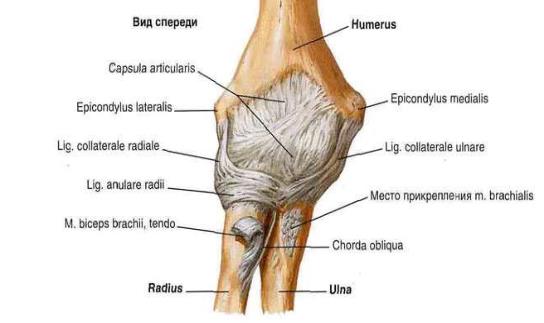 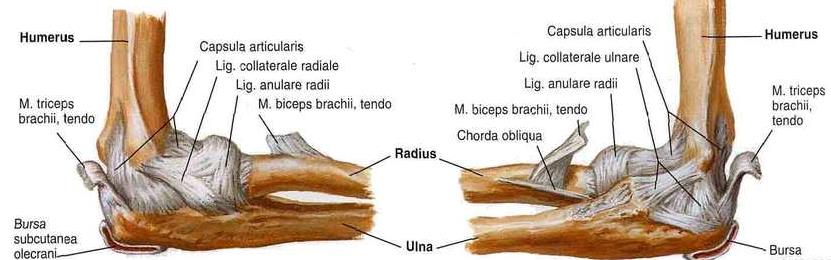 FELSŐ VÉGTAG IZÜLETEI
Könyökízület mozgásai:
flexio
extensio
supinatio
pronatio
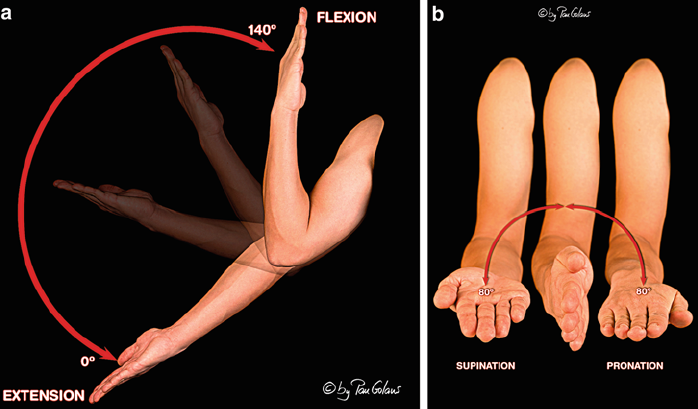 FELSŐ VÉGTAG IZÜLETEI
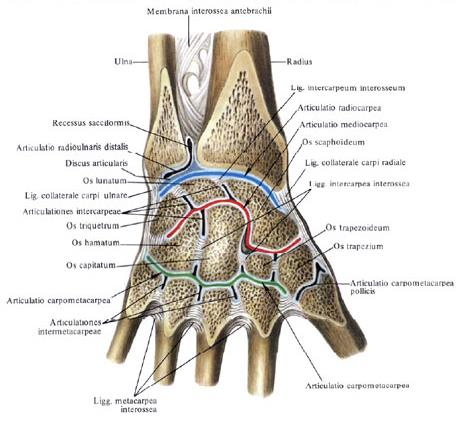 Csukló ízület (art. radiocarpalis)
tojásízület
ízületi fej: proximális kéztőcsontok (kivétel os pisiforme)
ízületi vápa: radius
ízületi tok
szalagok
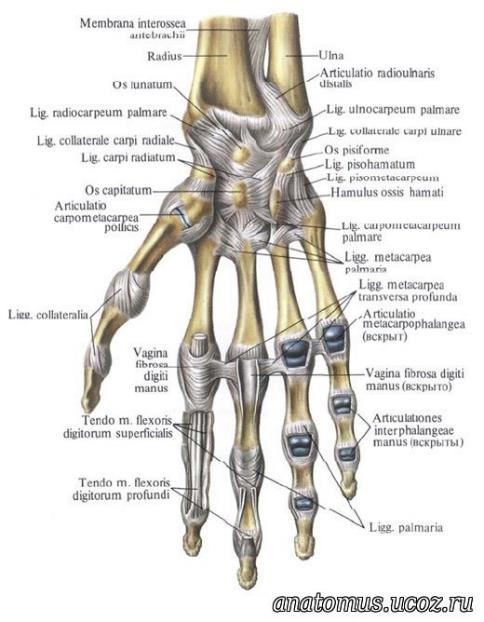 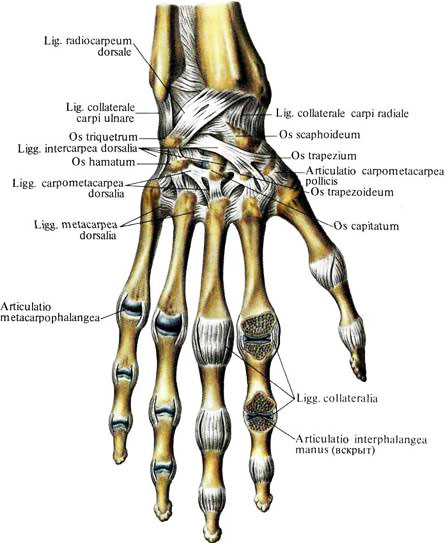 FELSŐ VÉGTAG IZÜLETEI
Csukló ízület mozgásai:
flexio
extensio
radialis abductio
ulnaris abductio
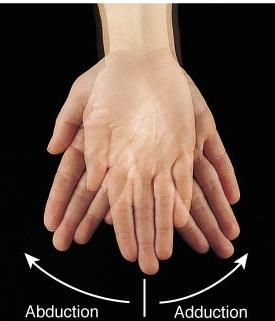 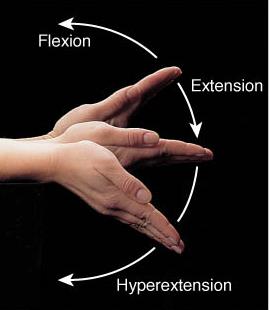 FELSŐ VÉGTAG IZÜLETEI
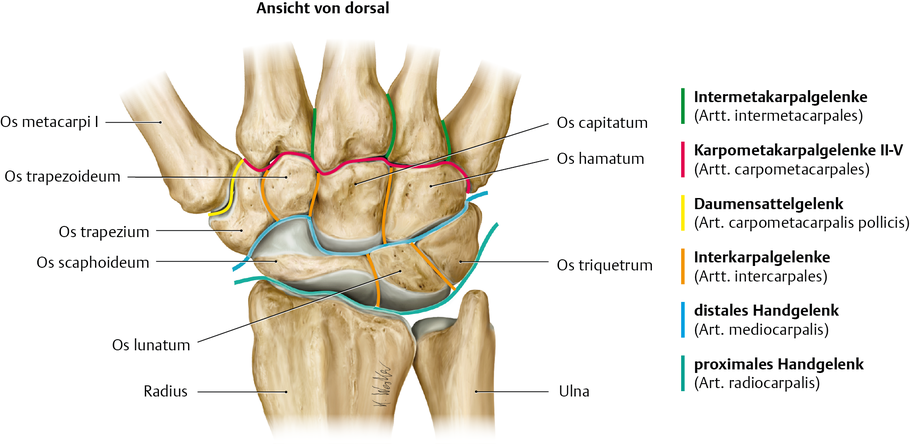 Art. carpometacarpalis pollicis (hüvelykujji ízület)
os trapezium és metcarpus I. között
MOZGÁSAI:
OPPOSITIO
REPOSITIO
flexio
extensio
abductio
adductio
circumductio
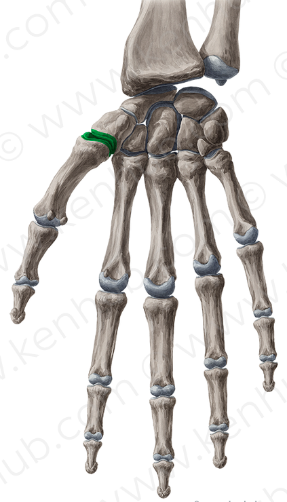 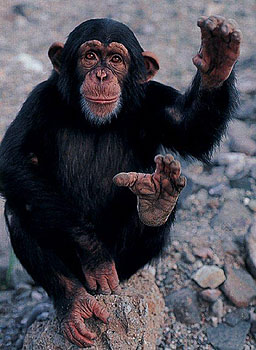 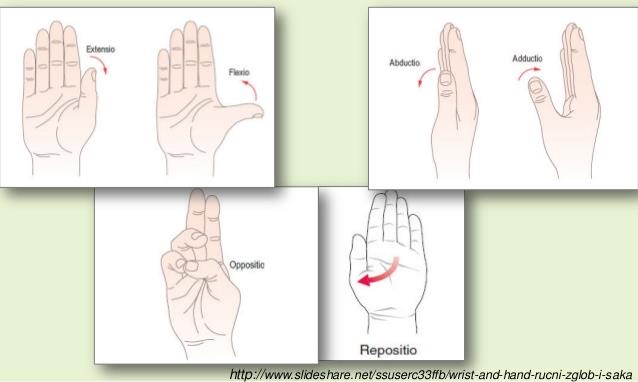 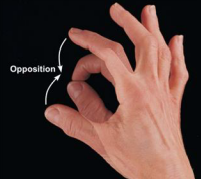 FELSŐ VÉGTAG IZÜLETEI
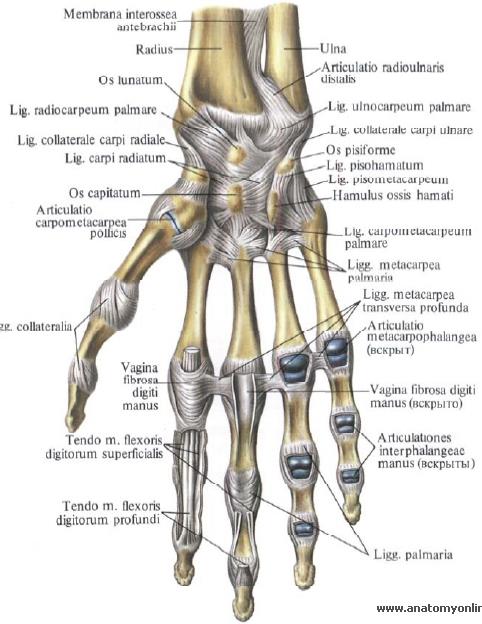 art. radioulnaris distalis
art. mediocarpalis 
art. carpometacarpalis communis 
art. metacarpophyalangealis communis 
art. metacarpophalangealis pollicis 
art. interphalangealis
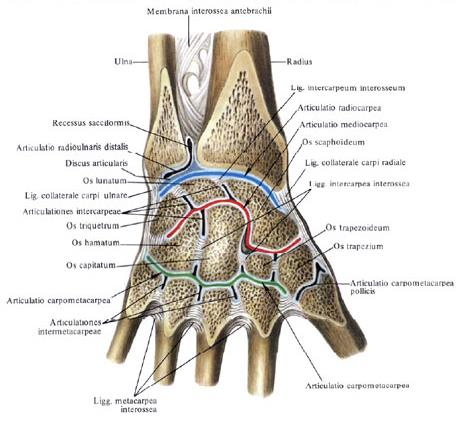 FELSŐ VÉGTAG ÖSSZEKÖTTETÉSEI
1. Art. metacarpophyalangealis communis 
MOZGÁSOK:
flexio
extensio
abductio
adductio

2. Art. interphalangealis 
MOZGÁSOK:
flexio
extensio
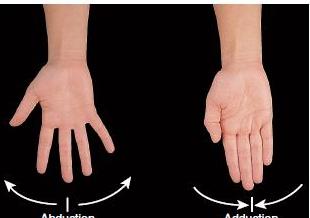 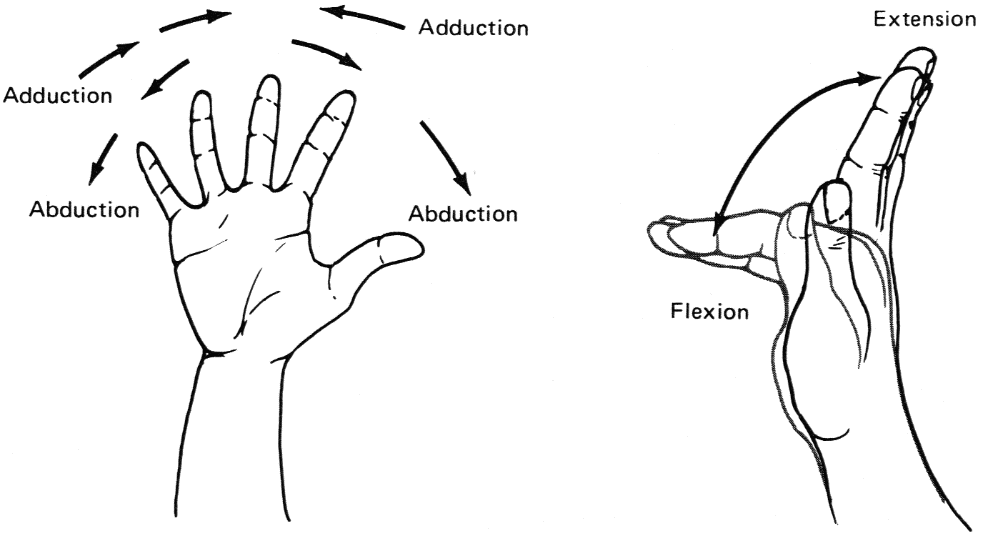 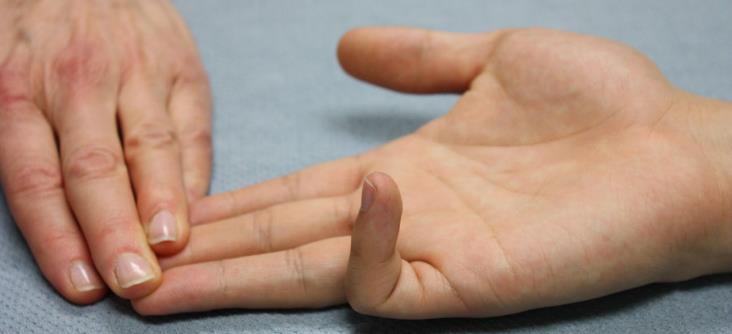 ALSÓ VÉGTAG
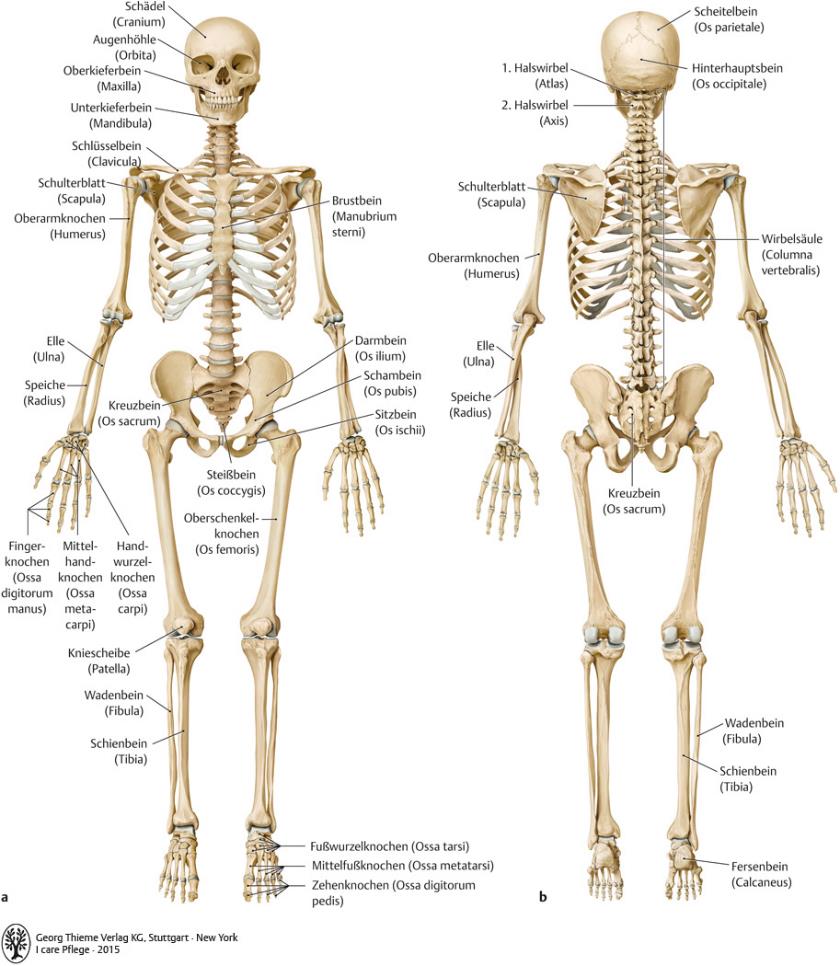 RÉSZEI:
MEDENCEÖV
SZABAD ALSÓ VÉGTAG
FEMUR (COMB)
CRUS (LÁBSZÁR)
PES (LÁB)
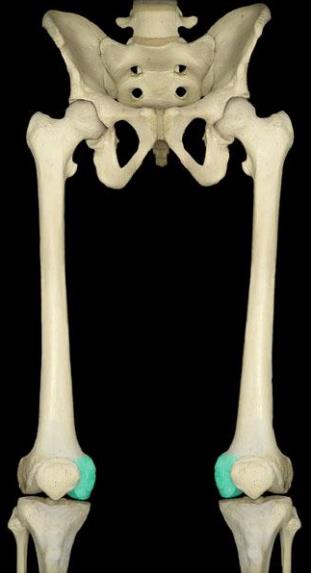 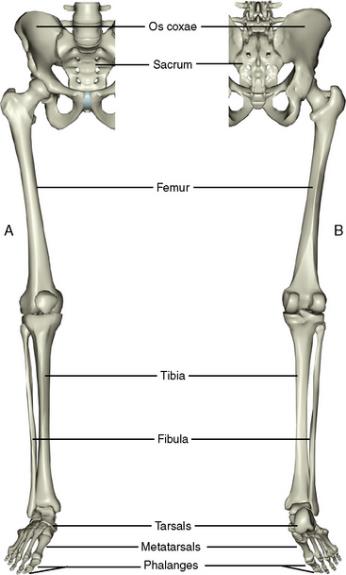 ALSÓ VÉGTAG
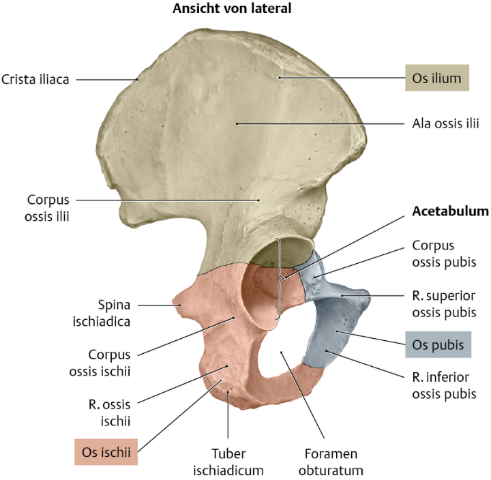 MEDENCEÖV RÉSZEI:
I. os coxae (medence csont)
II. os sacrum keresztcsont)
III. os coccygis (farokcsont)
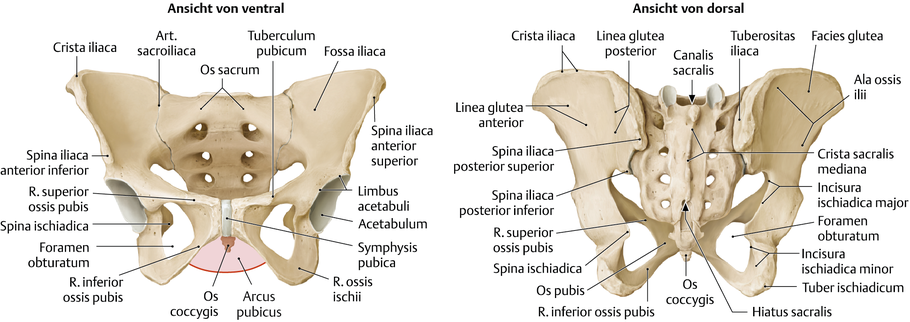 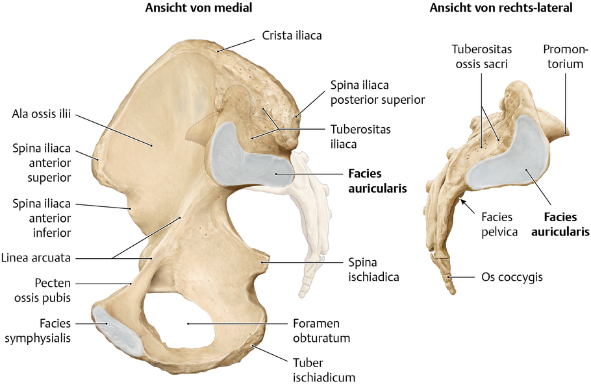 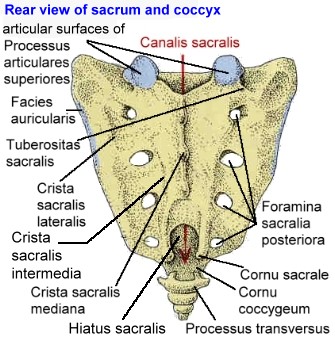 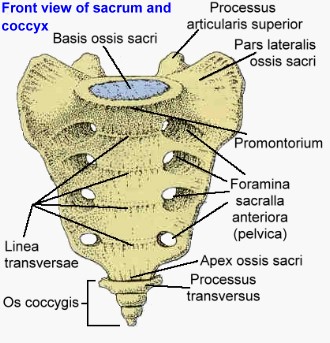 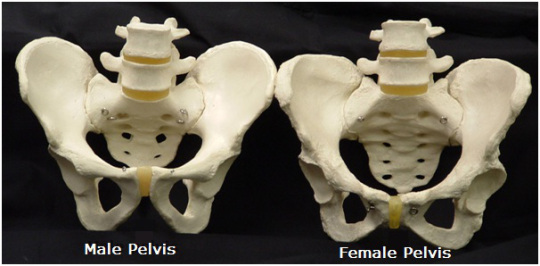 MEDENCEÖV
PELVIS (medence)
1. OS COXAE 
os ilii (csipőcsont)
os pubis (szeméremcsont)
os ischii (ülőcsont)
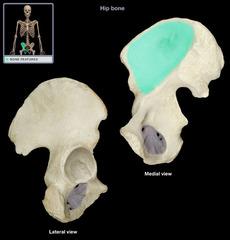 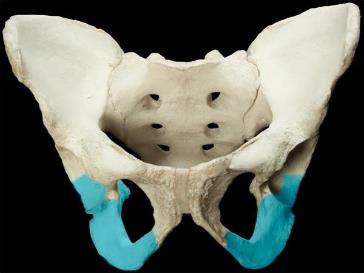 Os ischii
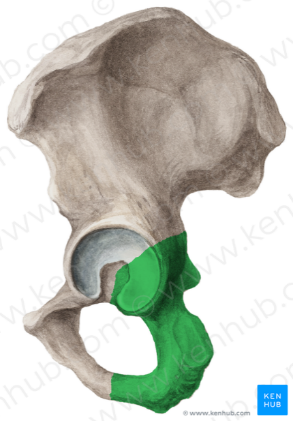 Os ilii
Os ischii
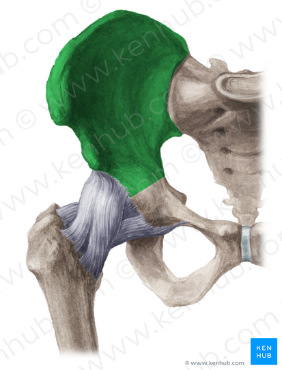 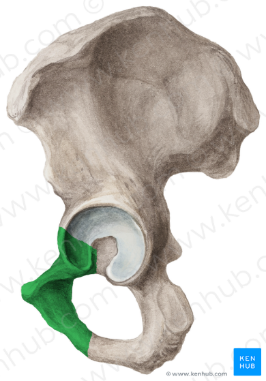 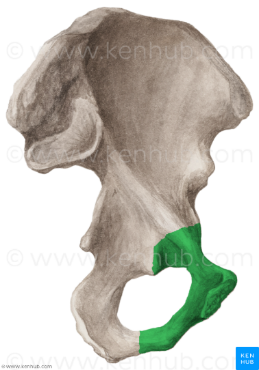 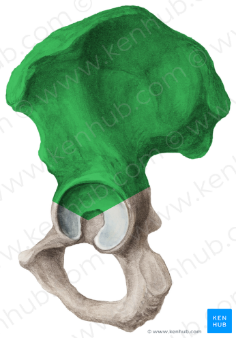 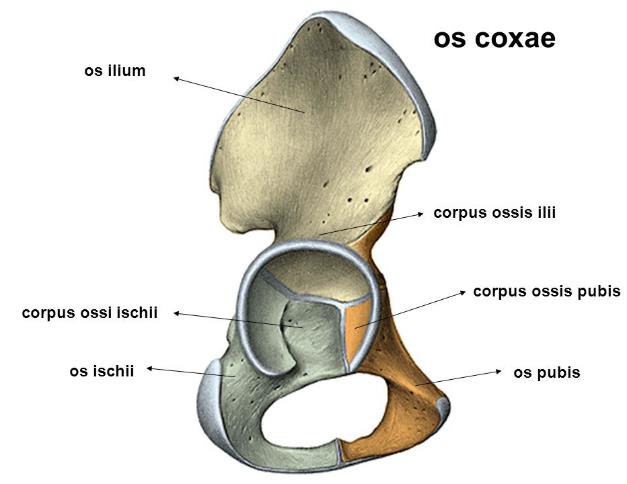 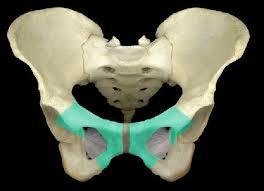 Os ilii
Os pubis
Os ilii
Os ischii
Os pubis
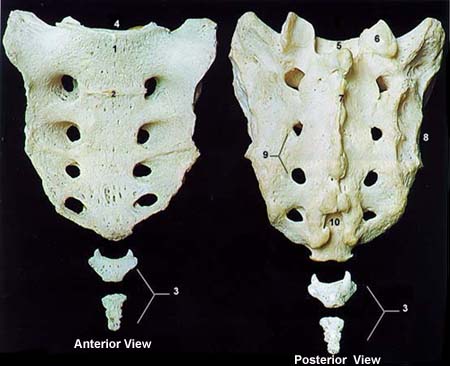 MEDENCEÖV
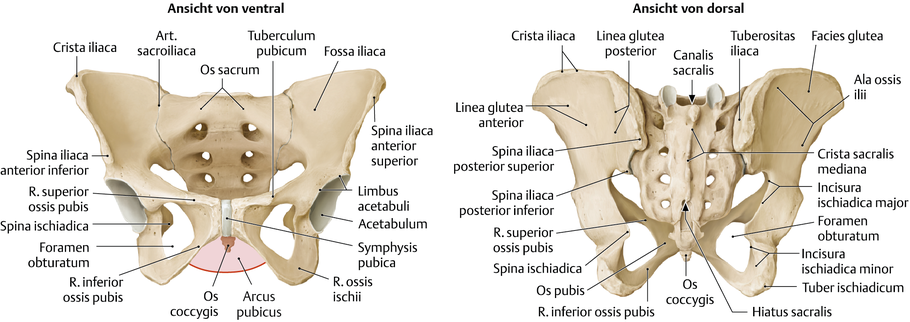 RÉSZEI:
II. os sacrum 
III. os coccygis
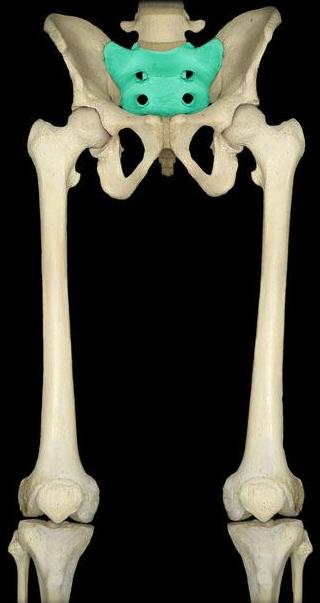 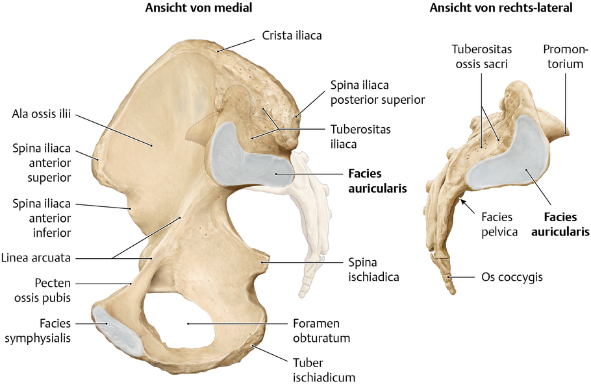 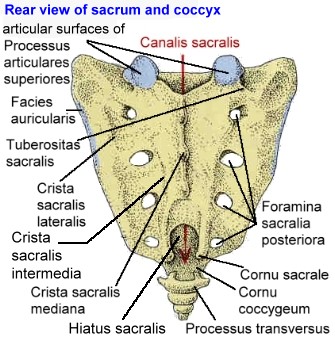 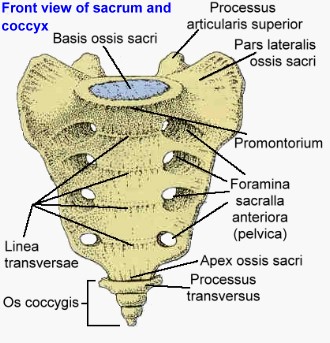 ALSÓ VÉGTAG
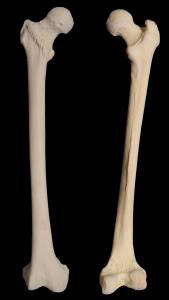 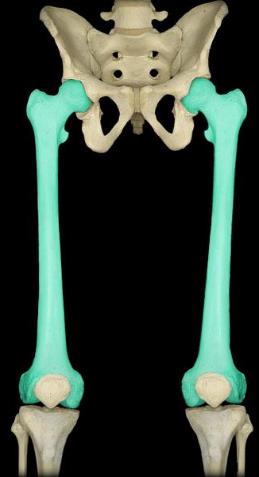 SZABAD ALSÓ VÉGTAG RÉSZEI:
femur
tibia
fibula
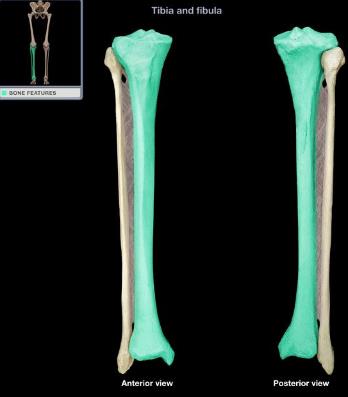 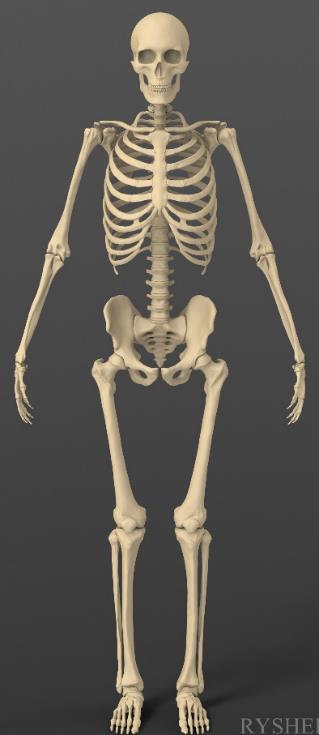 Femur
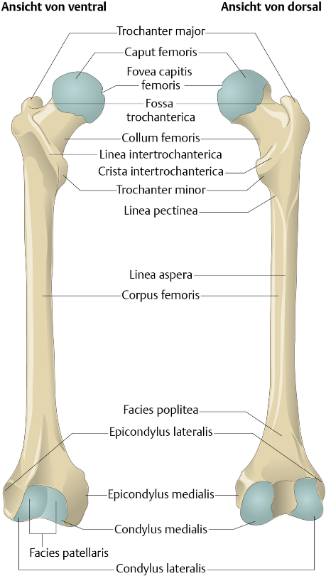 Tibia
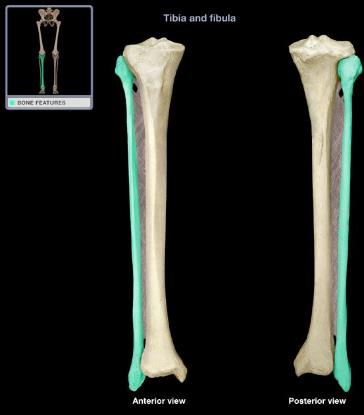 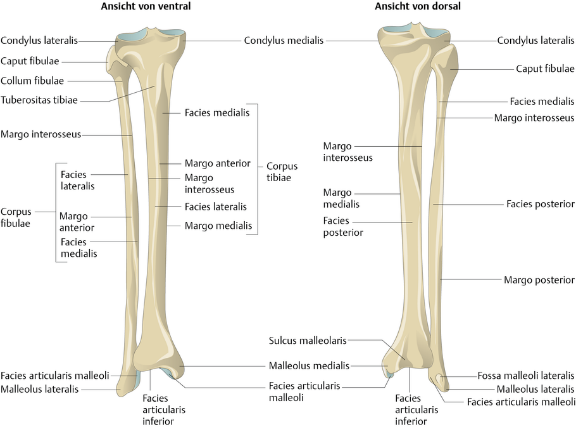 Fibula
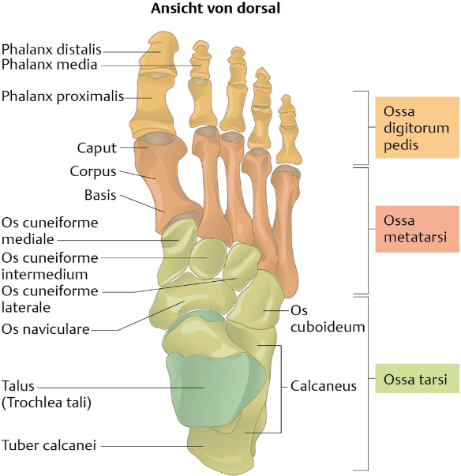 ALSÓ VÉGTAG
SZABAD ALSÓ VÉGTAG RÉSZEI:
PES (LÁB)
A. TARSUS (lábtő): 
talus (ugrócsont)
calcaneus (sarokcsont)
os naviculare
os cuboideum
os cuneiforme mediale, intermedium, laterale
B. METATARSUS (lábközép): 5 metatarsus 
C. DIGITI (ujjak): phalangx porx., med., dist.,
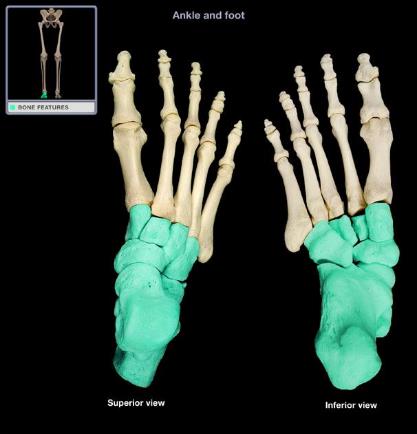 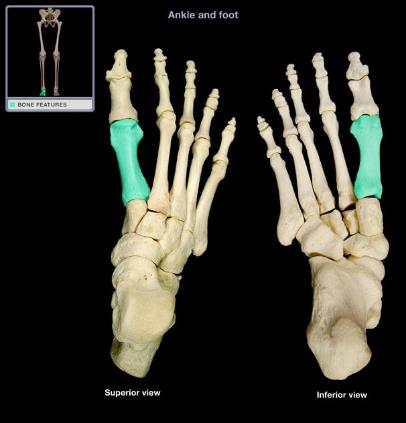 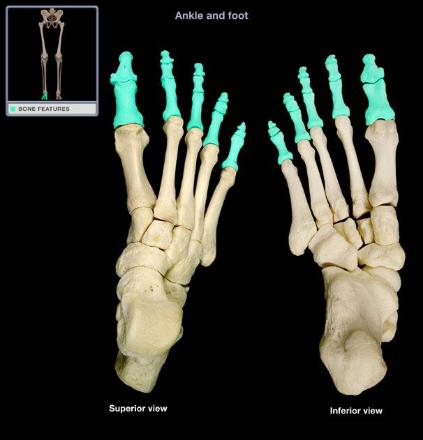 Tarsus
Metatarsus I.
Phalanges
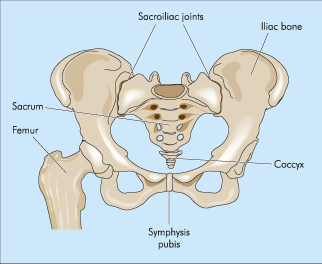 MEDENCEÖV ÖSSZEKÖTTETÉSEI
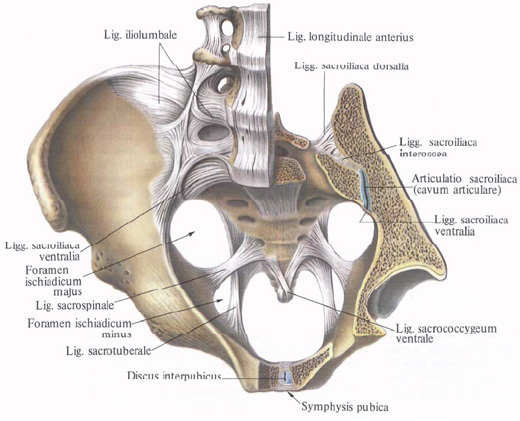 Articulatio sacroiliaca:
feszes ízület
- ligg. sacroiliaca ventralia, dorsalia, intreossea

2. Symphysis pubica:
synchondrosis
rostosporc
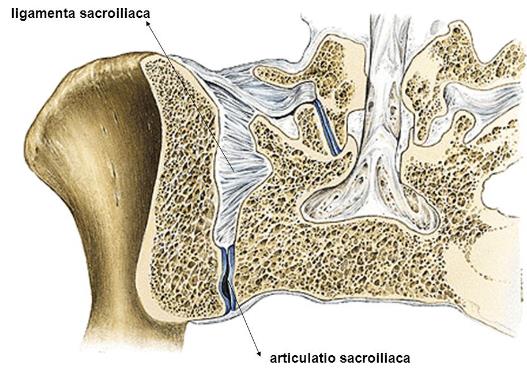 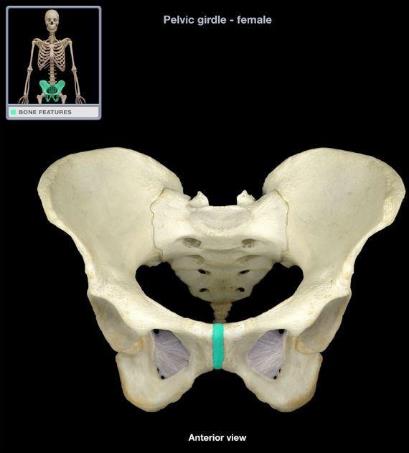 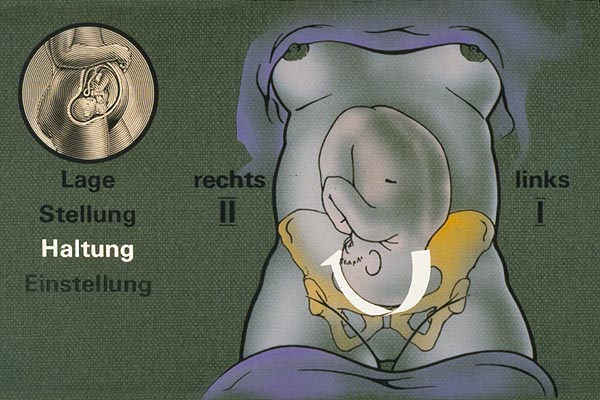 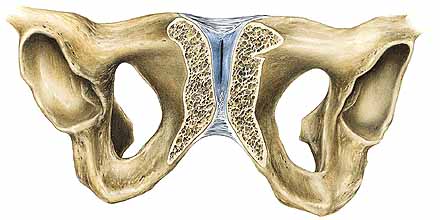 Cavum articulare
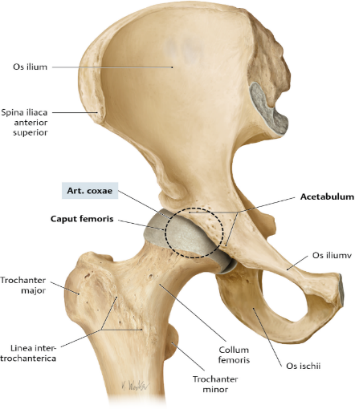 ALSÓ VÉGTAG ÖSSZEKÖTTETÉSEI
Csípőízület (articulatio coxae) 
gömbízület
   ízvápa: - acetabulum (os coxae)
                   - labrum acetabulare 
2. ízületi fej: caput femoris
szalagok:   
lig. Iliofemorale
lig. ischiofemorale
lig. pubofemorale
lig. capitis femoris (a. capitis femoris)
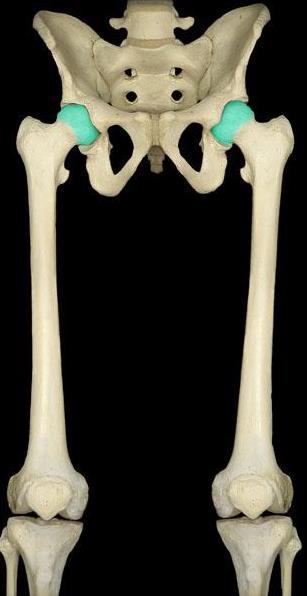 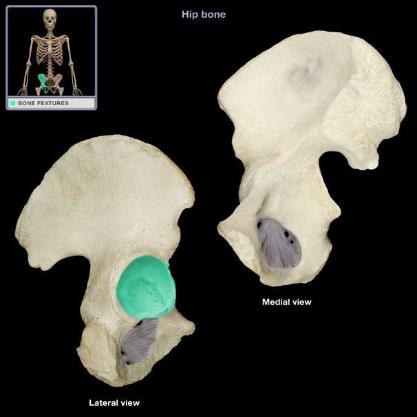 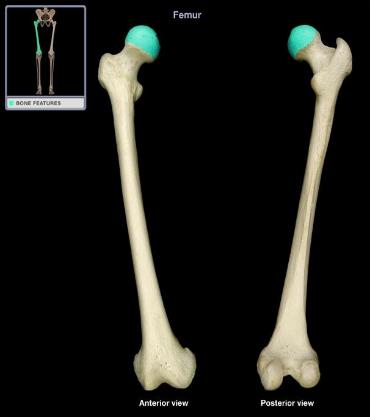 Caput femoris
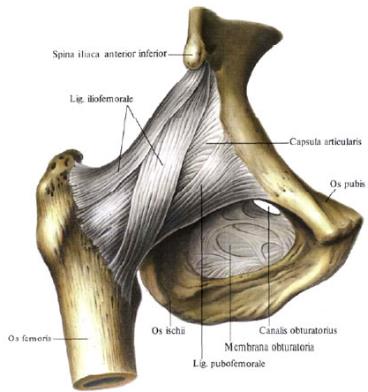 Lig. capitis femoris
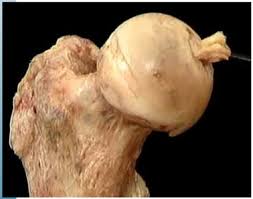 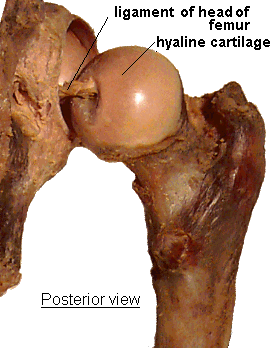 Hyalinknorpel
Acetabulum
Lig.
capitis
femoris
ALSÓ VÉGTAG ÖSSZEKÖTTETÉSEI
CSIPŐIZÜLET
MOZGÁSAI:
flexio
extensio
abductio
adductio
rotatio
circumductio
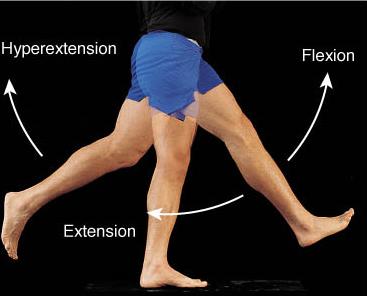 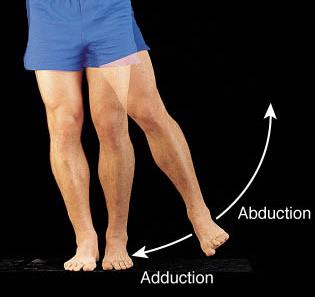 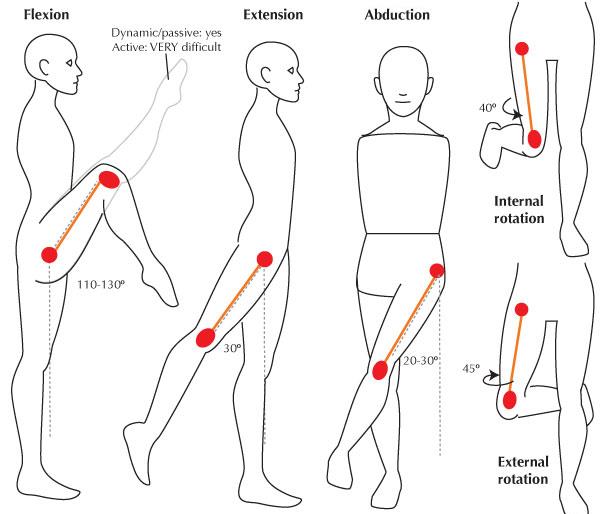 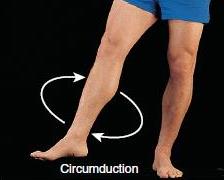 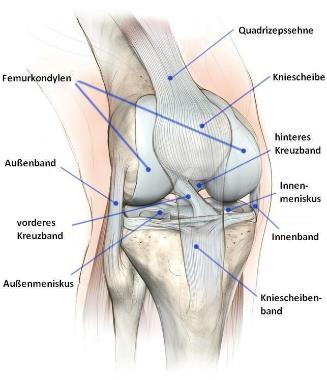 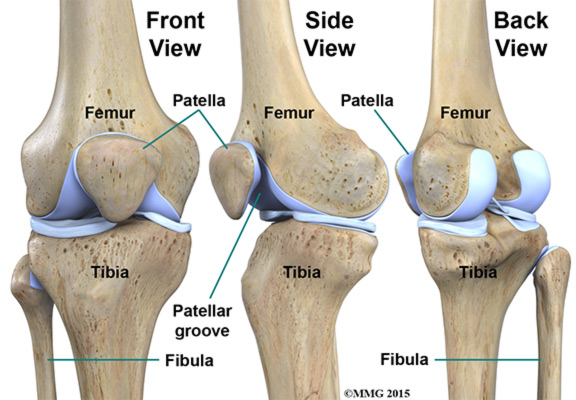 ALSÓ VÉGTAG 
ÖSSZEKÖTTETÉSEI
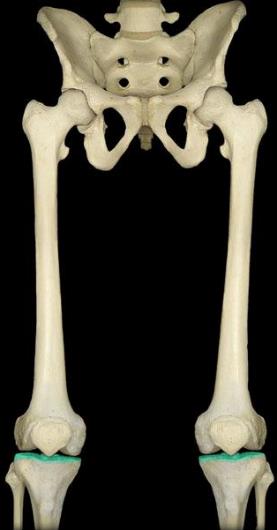 TÉRDIZÜLET (articulatio genus) 
trochogynglimus
  ízületi fej: condyli femoris
   ízületi vápa: condyli tibiae
   patella
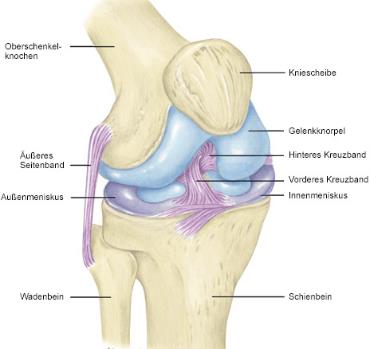 Femur
Patella
Art. genus
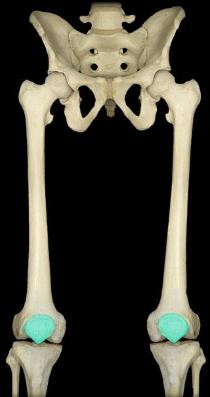 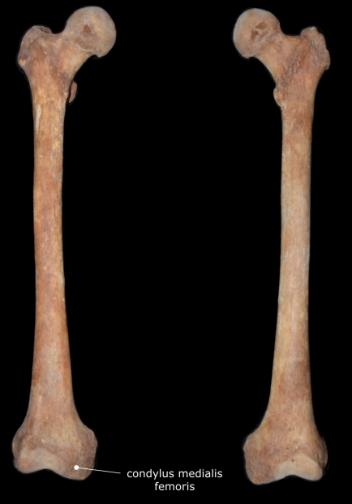 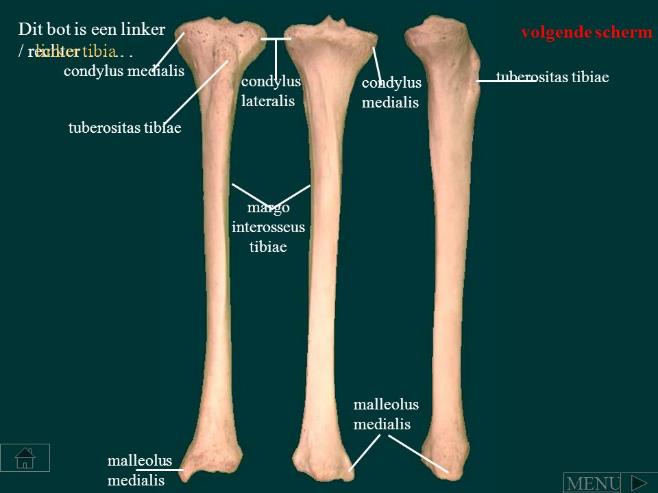 Patella
Fibula
Tibia
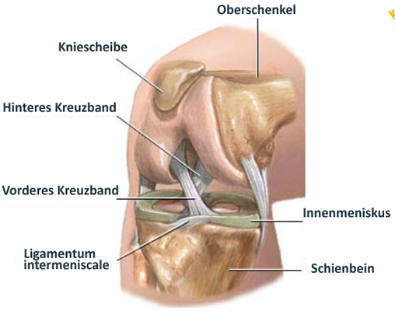 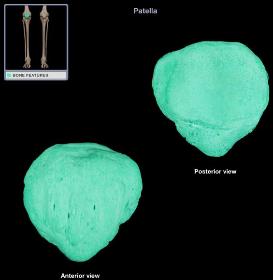 Patella
Condylus
 lateralis 
femoris
Patella
ALSÓ VÉGTAG ÖSSZEKÖTTETÉSEI
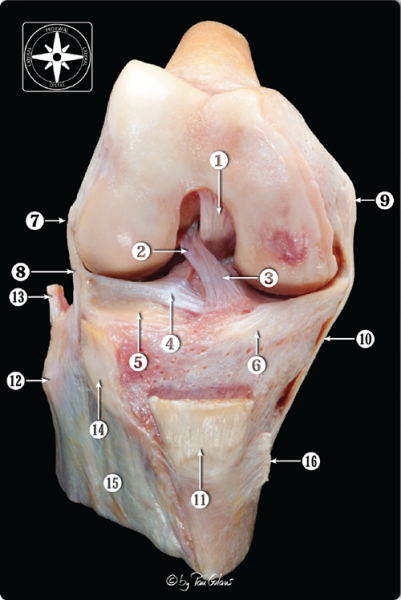 TÉRDIZÜLET (articulatio genus) 
meniscus medialis
   meniscus lateralis
szalagok: 
lig. patellae
retinaculum patellae
- lig. collaterale tibiale et fibulare
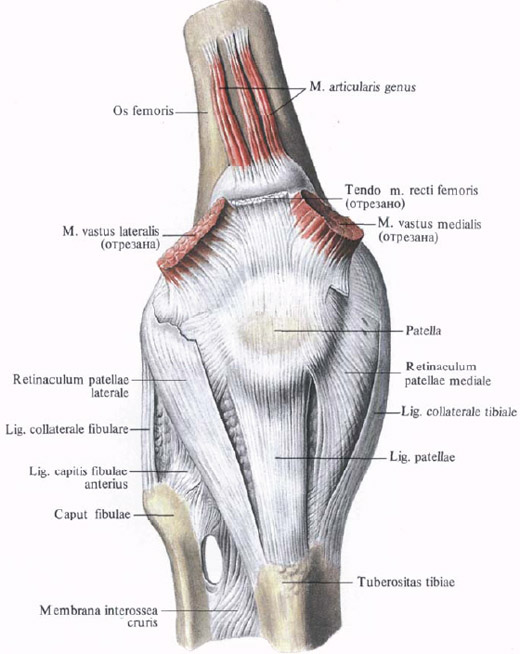 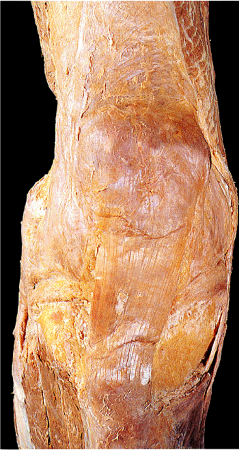 Patella
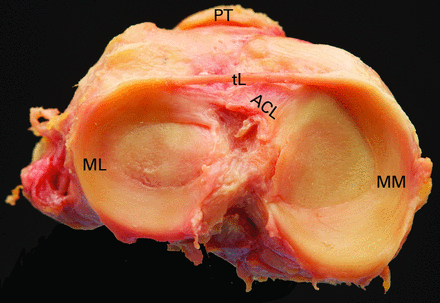 Lig.
patellae
1=Femoral insertion of the posterior cruciate ligament, 
2=anterior cruciate ligament (posterolateral), 
3=anterior cruciate ligament (anteromedial bundle), 
4=anterior horn of the lateral meniscus, 
5=coronary ligament (meniscotibial capsule), 
6=anterior horn of the medial meniscus, 7=lateral epicondyle,
 8=lateral collateral ligament, 9=medial epicondyle, 1
0=medial collateral ligament, 11=patellar tendon (cut), 
12=head of the fibula, 13=biceps femoris tendon (cut), 
14=iliotibial tract insertion in the anterior tubercle or Gerdy’s tubercle (cut), 
15=anterior compartment muscles of the leg, 16=pes anserinus (cut).
ML: Meniscus lat.
MM: Meniscus med.
ACL: Lig. cruciatum ant.
Tl: Ligamentum transversum genus
PT Sehne von Patella
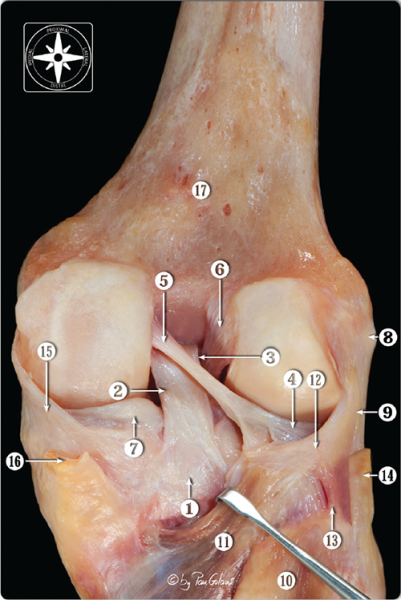 ALSÓ VÉGTAG ÖSSZEKÖTTETÉSEI
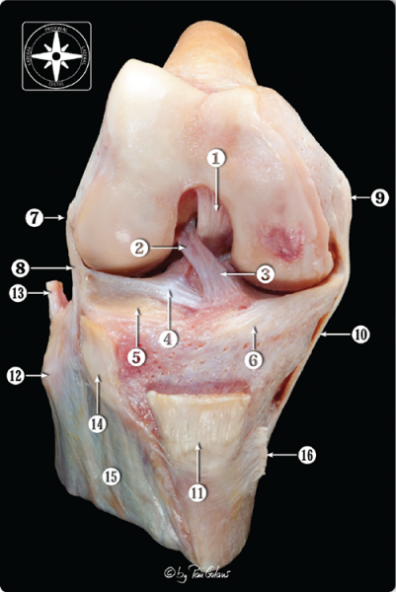 TÉRDIZÜLET (articulatio genus) 
szalagok: 
lig. cruciatum ant.
lig. crutiatum post.
lig. meniscofemorale ant. et post.
lig. transversum genus
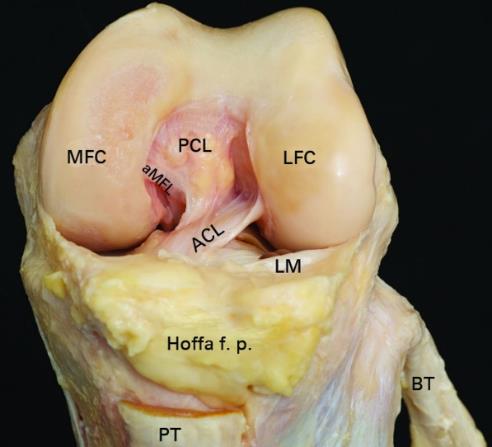 1=tibial insertion of the PCL, 
2=posteromedial bundle of the PCL, 
3=anterolateral bundle of the PCL, 
4=lateral meniscus, 
5=posterior meniscofemoral ligament or the ligament of Wrisberg, 
6=femoral insertion of the anterior cruciate ligament, 
7=medial meniscus, 
8=lateral epicondyle, 9=lateral collateral ligament, 
10=soleus fibular insertion muscle, 
11=popliteus muscle, 12=popliteus tendon, 
13=popliteo meniscal ligament (arcuate ligament), 
14=biceps femoris tendon (cut), 15=medial collateral ligament, 
16=semimembranosus tendon (cut), 
17=popliteal surface. PCL=posterior cruciate ligament. 
(Figure copyright © Pau Golanó).
1=Femoral insertion of the posterior cruciate ligament, 
2=anterior cruciate ligament (posterolateral), 
3=anterior cruciate ligament (anteromedial bundle), 
4=anterior horn of the lateral meniscus, 
5=coronary ligament (meniscotibial capsule), 
6=anterior horn of the medial meniscus, 7=lateral epicondyle,
 8=lateral collateral ligament, 9=medial epicondyle, 1
0=medial collateral ligament, 11=patellar tendon (cut), 
12=head of the fibula, 13=biceps femoris tendon (cut), 
14=iliotibial tract insertion in the anterior tubercle or Gerdy’s tubercle (cut), 
15=anterior compartment muscles of the leg, 16=pes anserinus (cut).
ACL: Lig. Cruciatum ant.
PCL: Lig. Crutiatum post.
aMFL: Lig. meniscifemale ant.
MFC: Condylus medialis femoris
LFC: Condylus lateralis femoris
LM: Meniscus lat.
ALSÓ VÉGTAG ÖSSZEKÖTTETÉSEI
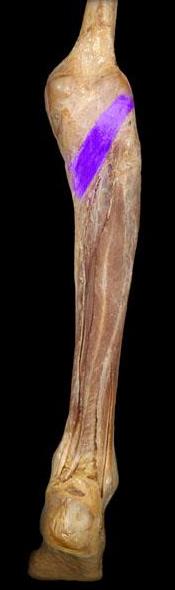 TÉRDIZÜLET (articulatio genus) 
m. popliteus
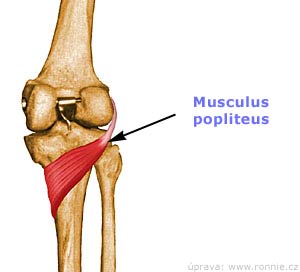 ALSÓ VÉGTAG ÖSSZEKÖTTETÉSEI
TÉRDIZÜLET
MOZGÁSAI:
flexio
extensio
behajlított állapotban: rotatio
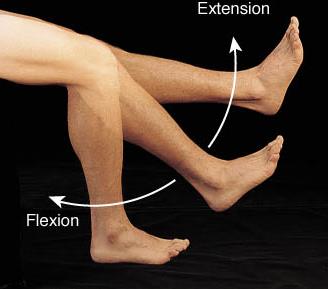 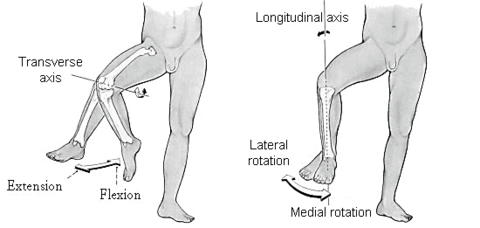 ALSÓ VÁGTAG ÖSSZEKÖTTETÉSEI
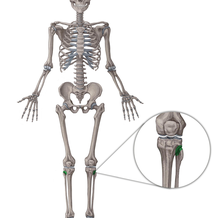 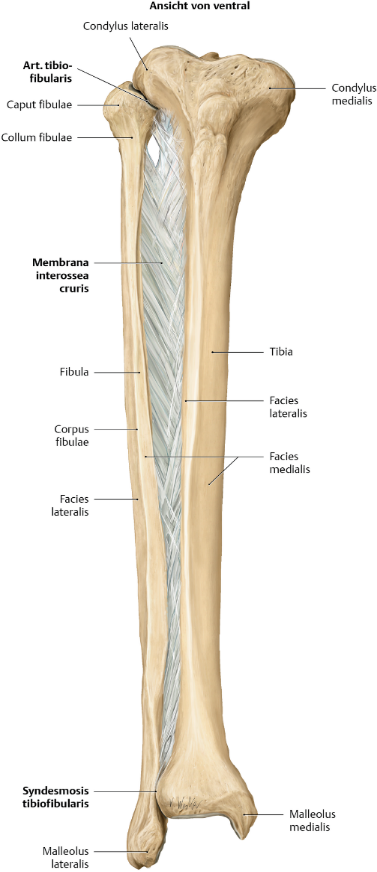 articulatio tibiofibularis proximalis
membrana interossea
syndesmosis tibiofibularis (distal)
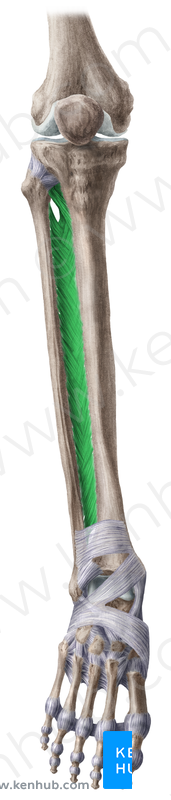 Articulatio tibiofibularis
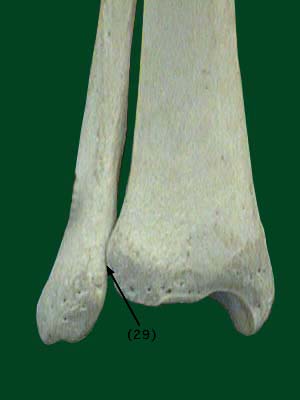 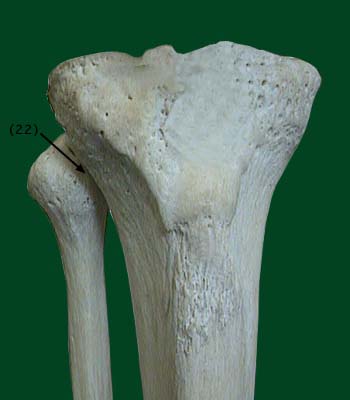 Articulatio tibiofibularis
Fibula
Tibia
Tibia
Fibula
Syndesmosis tibiofibularis
ALSÓ VÉGTAG ÖSSZEKÖTTETÉSEI
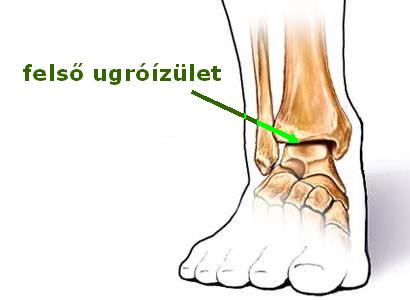 a. FELSŐ UGRÓIZÜLET (art. talocruralis)
tibia – fibula – talus között
csuklóízület
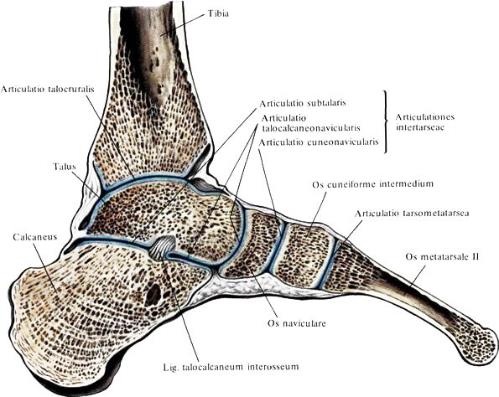 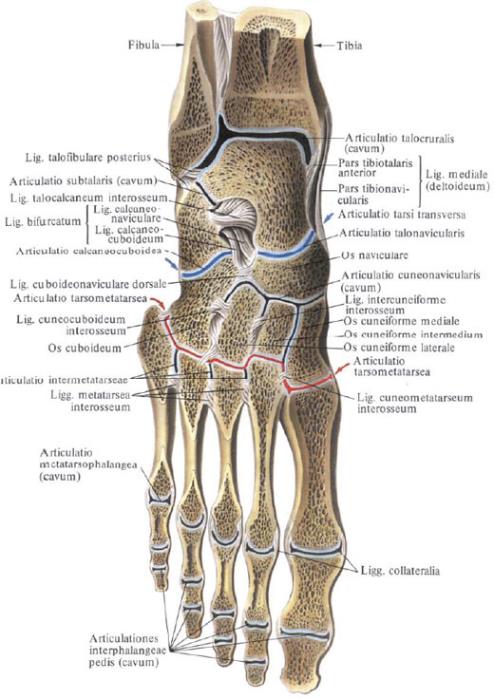 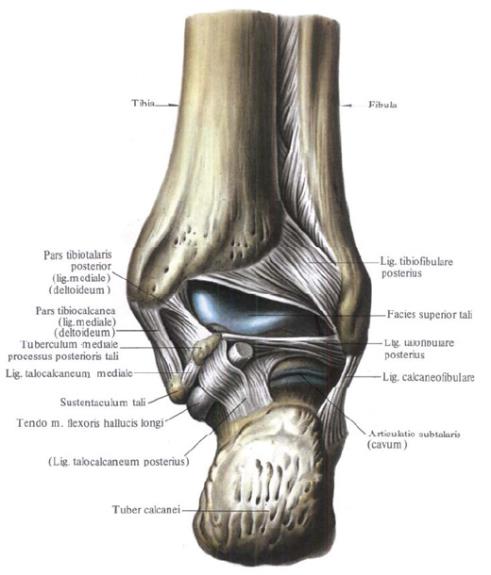 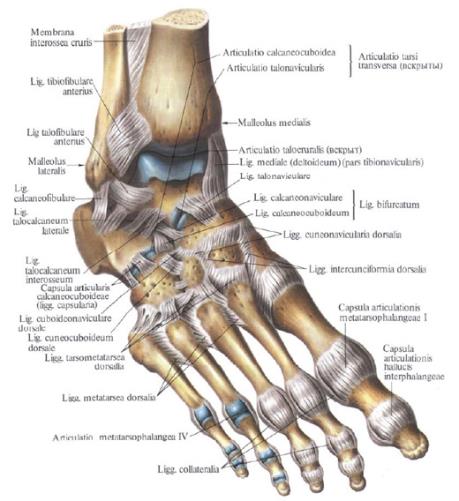 ALSÓ VÉGTAG ÖSSZEKÖTTETÉSEI
FELSŐ UGRÓIZÜLET
MOZGÁSAI:
flexio (plantarflexio)
extensio (dorsalflexio)
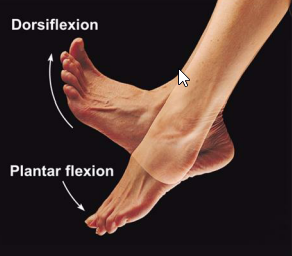 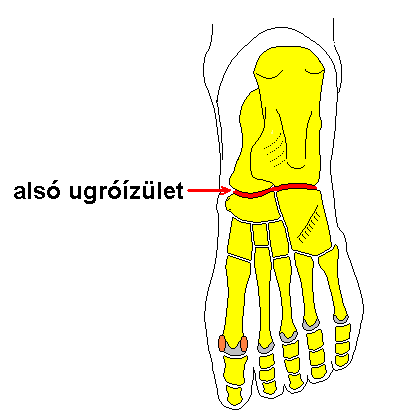 ALSÓ VÉGTAG ÖSSZEKÖTTETÉSEI
b. ALSÓ UGRÓIZÜLET: 
forgó ízület
art. talocalcaneonavicularis
art. subtalaris
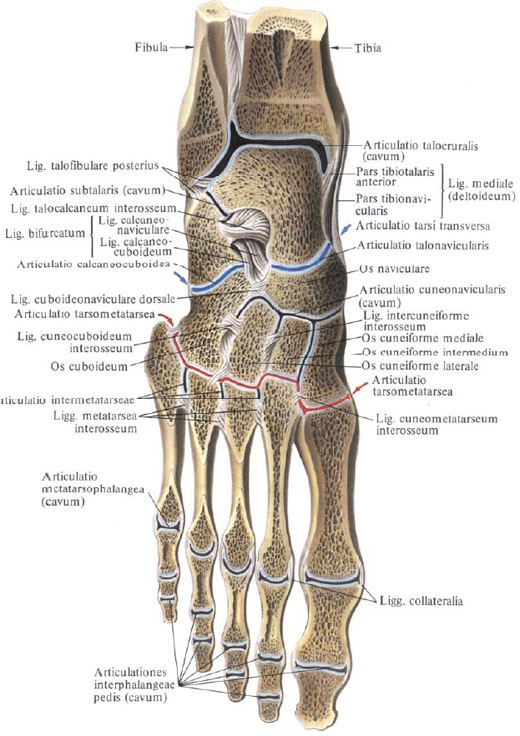 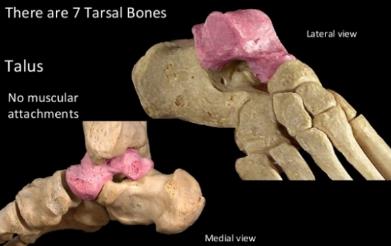 Calcaneus
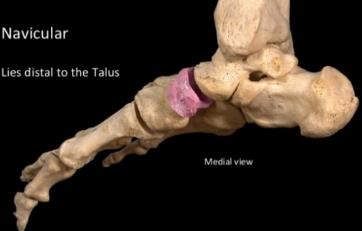 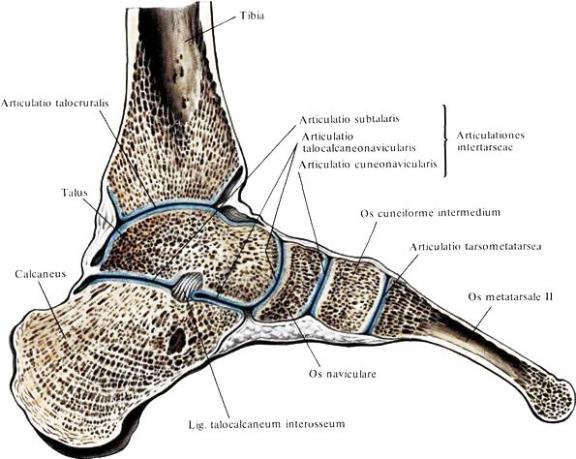 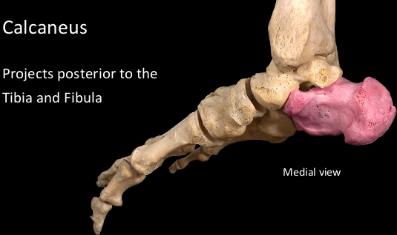 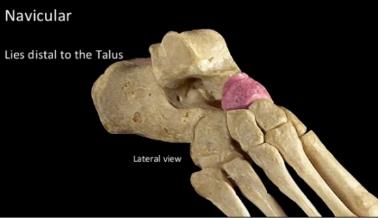 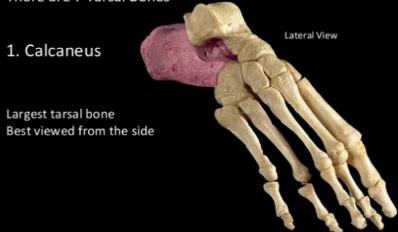 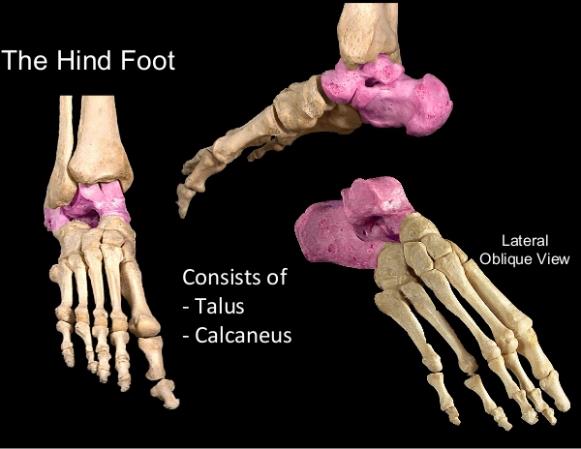 ALSÓ VÉGTAG ÖSSZEKÖTTETÉSEI
ALSÓ UGRÓIZÜLET
MOZGÁSAI:
supinatio 
pronatio
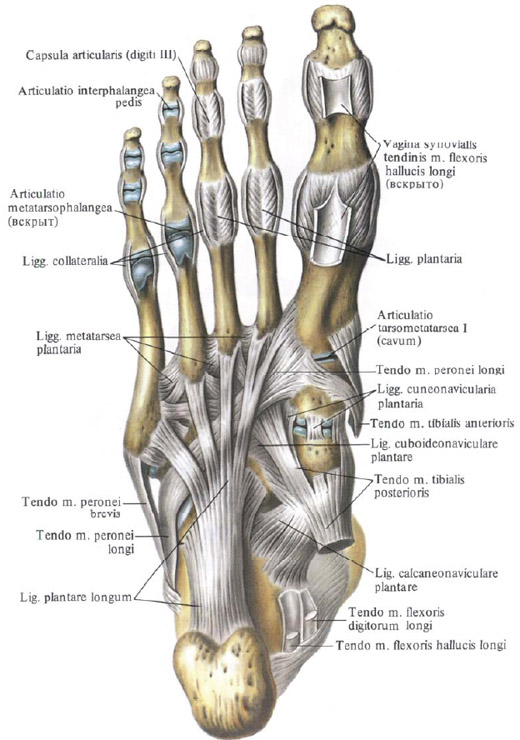 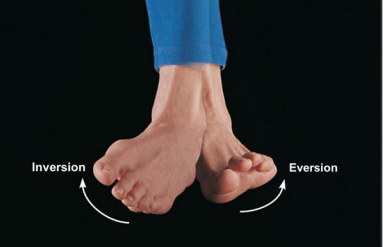 ALSÓ VÉGTAG ÖSSZEKÖTTETÉSEI
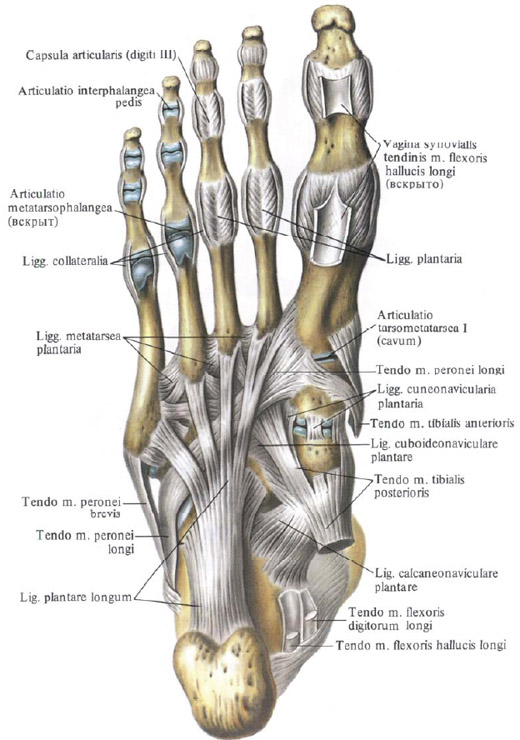 art. calcaneocuboidea
art. cuneonavicularis
art. tarsi transversa
art. tarsometatarsalis
art. metatarsophalangealis
art. interphalangealis
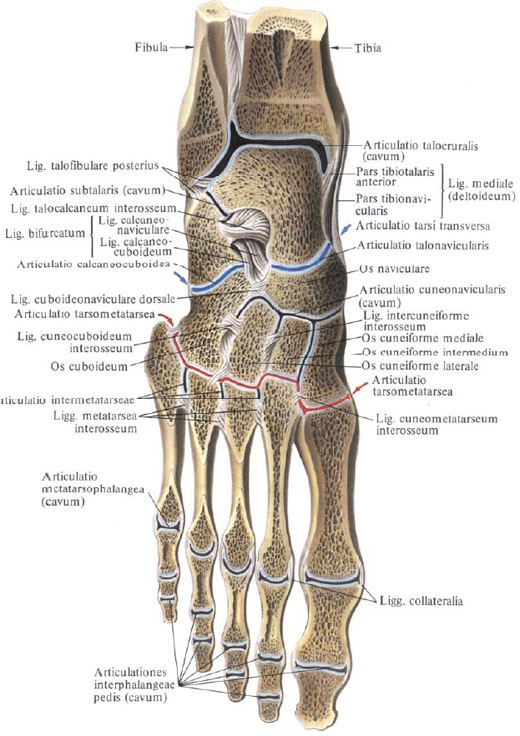 ALSÓ VÉGTAG ÖSSZEKÖTTETÉSEI
AMPUTÁCIÓS VONALAK:
Chopart vonal
Lisfranc vonal
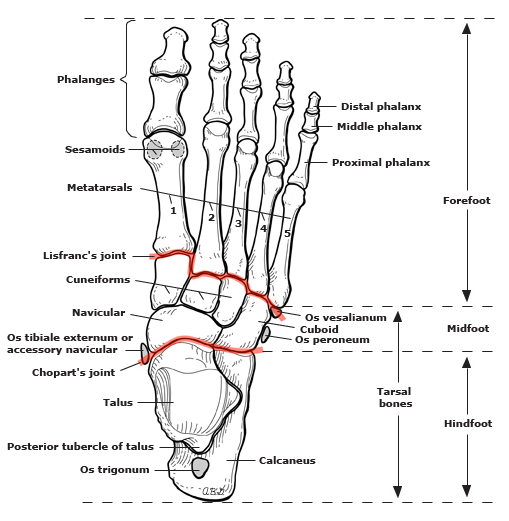 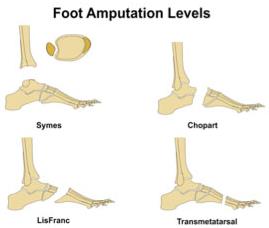 KÖSZÖNÖM A FIGYELMET!
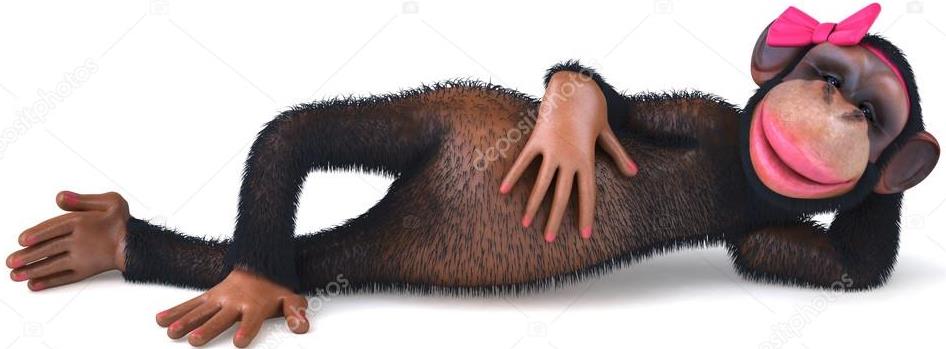 BIBLIOGRÁFIA
Theodor Schiebler, Walter Schmidt: Anatomie, Zytologie, Histologie, Entwicklungsgeschichte, makroskopische und mikroskopische
Anatomie des Menschen, Springer – Verlag, fünfte, korrigierte Auflage, 1991.
Renate Lüllmann – Rauch: Taschenlehrbuch, Histologie. 3. Auflage, Georg Thieme Verlag, Stuttgart
E-learning.studmed.unibe.ch
www.wikipedia.de
http://www.embryology.ch/
https://academic.amc.edu
https://quizlet.com
http://www.cram.com/flashcards/
http://e-learning.studmed.unibe.ch/
http://flexikon.doccheck.com/
http://ctrgenpath.net/static/atlas/mousehistology/
BIBLIOGRÁFIA
http://fisiobrasaogouveia.blogspot.hu
http://www.easynotecards.com
http://www.sportsinjurysurgery.co.uk
http://www.gwc.maricopa.edu
https://www.coursehero.com
https://www.studyblue.com
http://www.med.umich.edu
http://www.kneesource.com
https://homes.bio.psu.edu
http://www.aspetar.com/journal/viewarticle.aspx?id=13#.WL1QuG81-70
http://s2takai.sakura.ne.jp/
https://www.slideshare.net/funkyprof/slideshow-foot-bones
http://www.nusim.fraunhofer.de
https://www.slideshare.net/SuhailaNajah/jaringan-tulang-66960080
http://www.unifr.ch/anatomy/elearning/de/stuetzgewebe/knochen/d-knochen.php
http://www.exprow.jecool.net/celkovy_popis_kosti_-_ossa_cranii.html
http://musculoskeletalkey.com/the-knee/